مجموعة من الوسائل المساعدة 
في مادة لغتي والقرآن
الهدف من هذه الوسائل تفعيلها خلال شرح الدروس بحيث تجذب المتعلم لها.
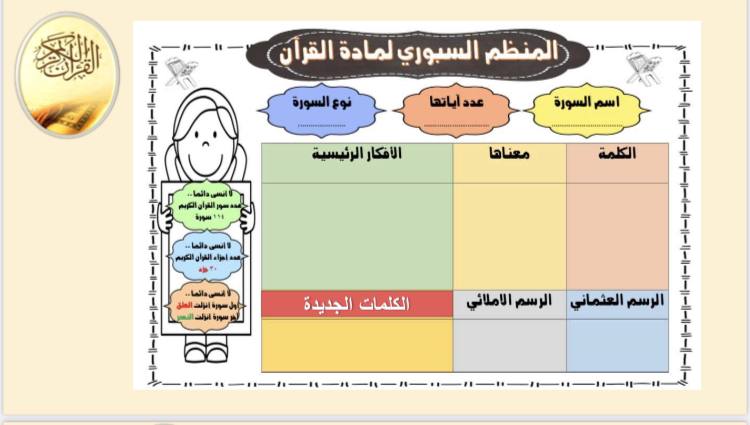 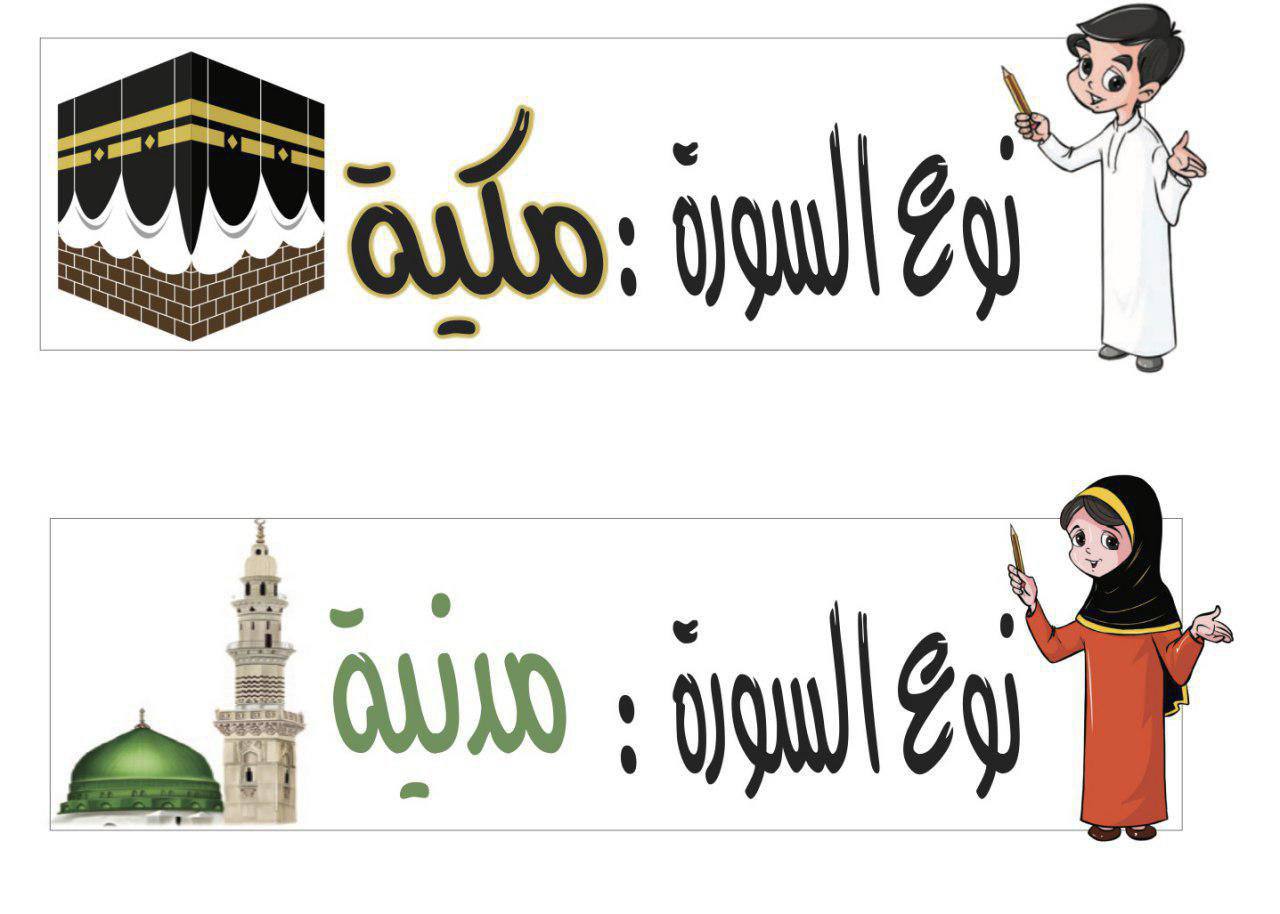 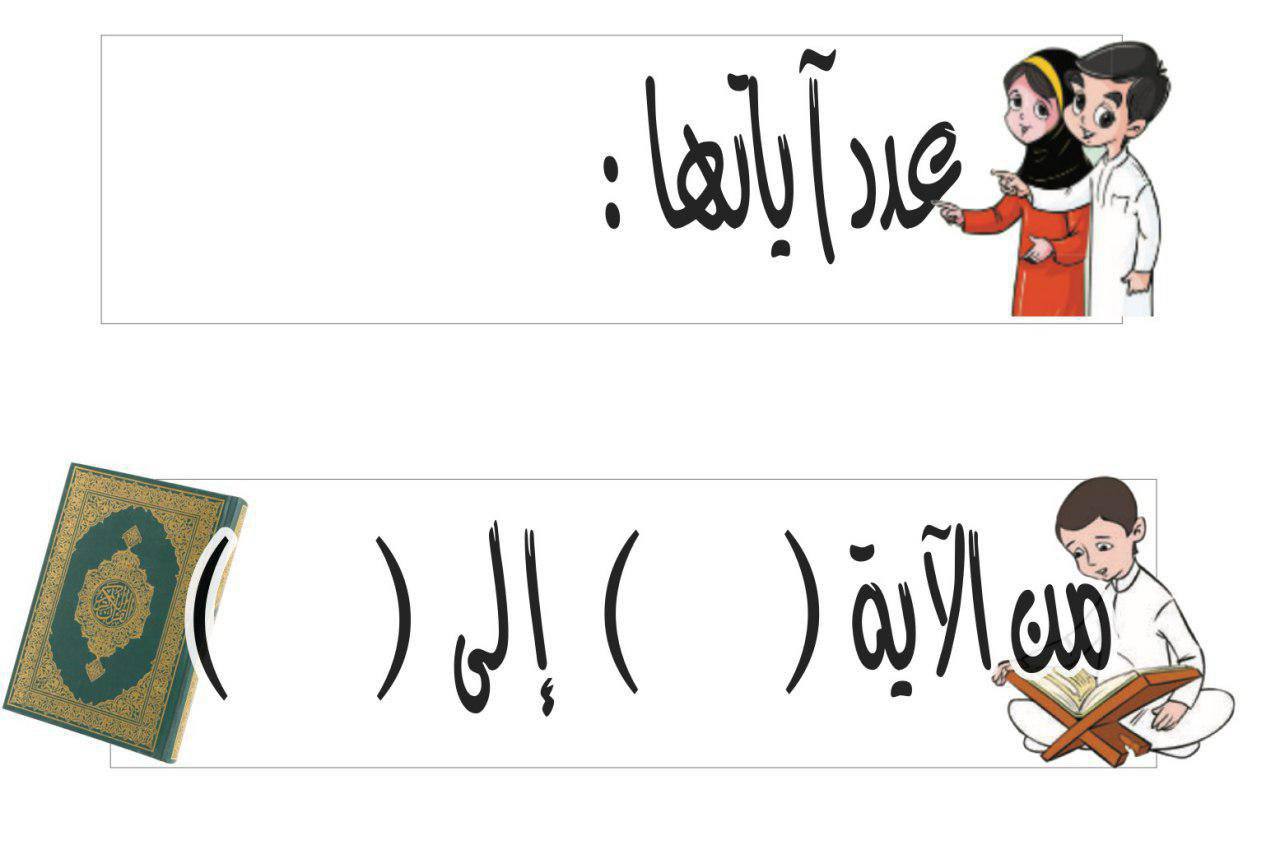 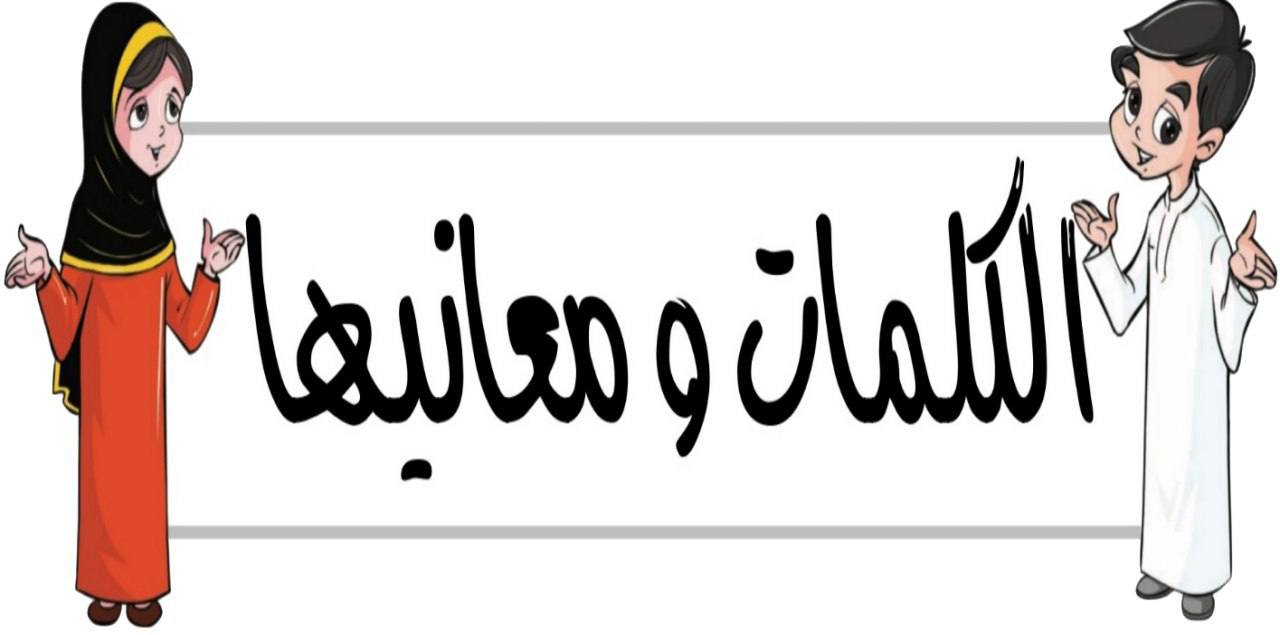 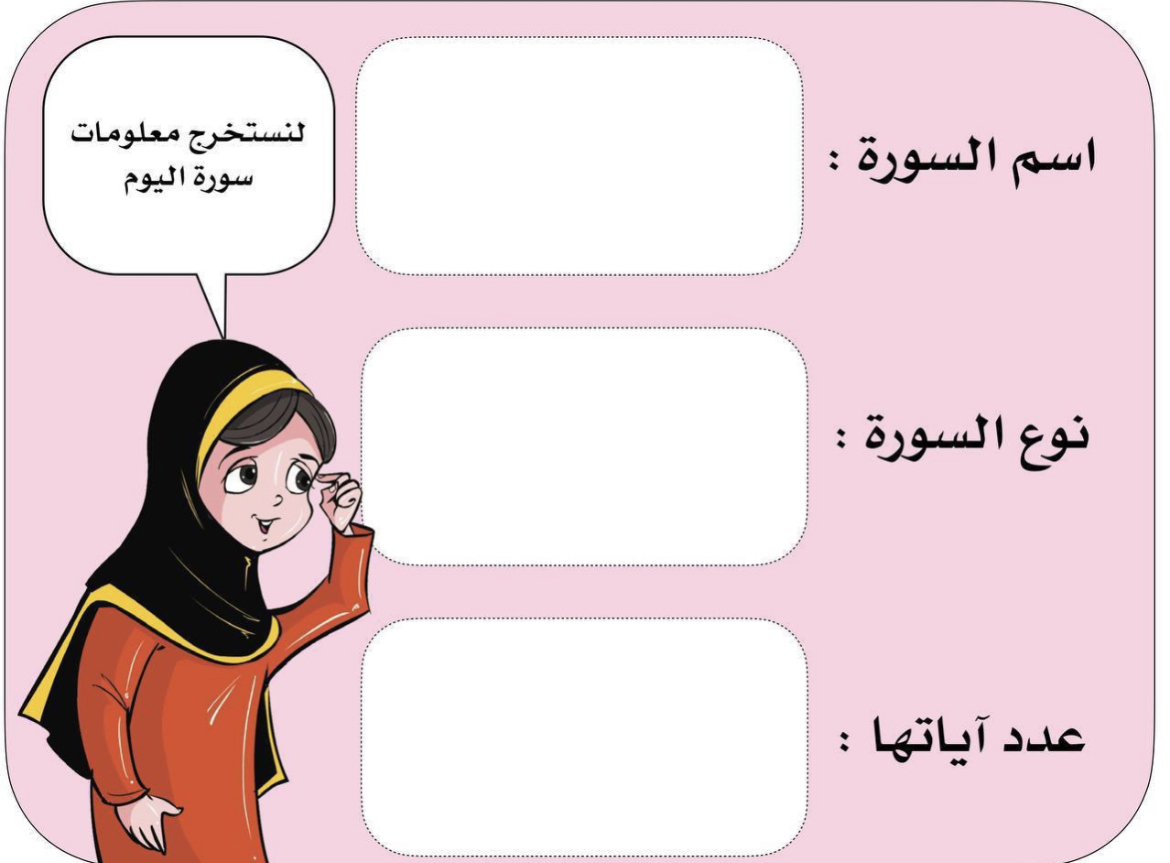 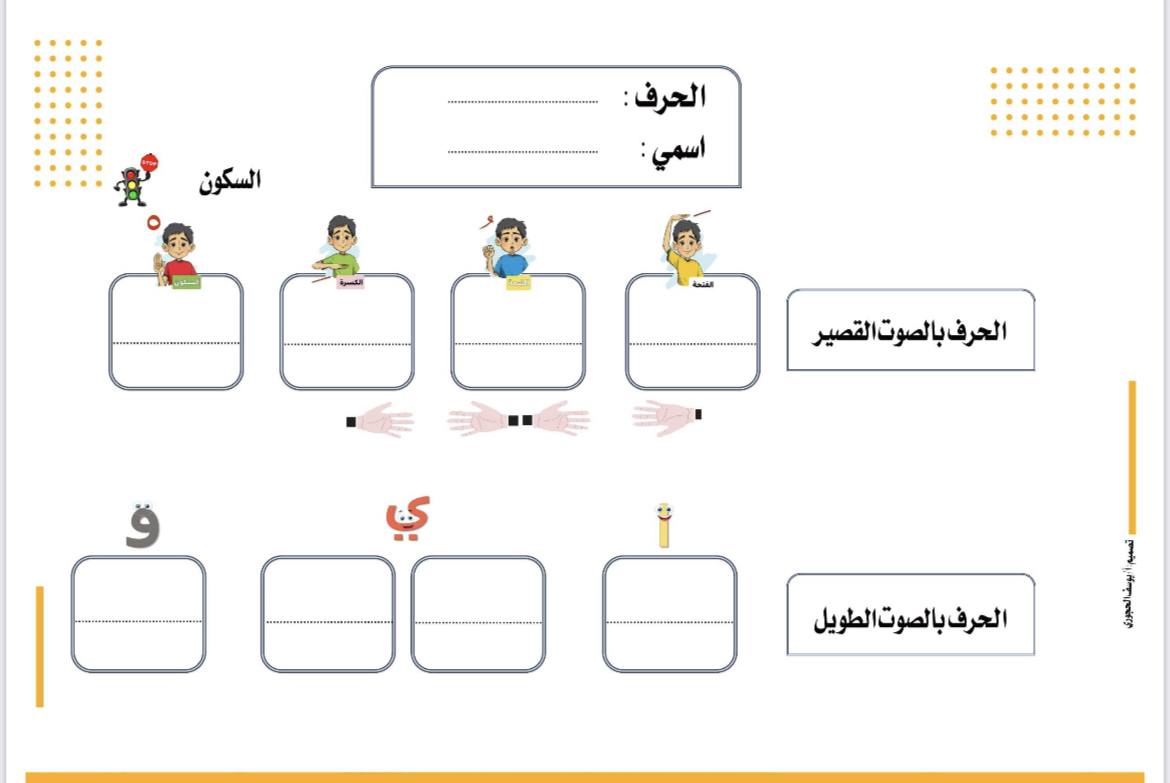 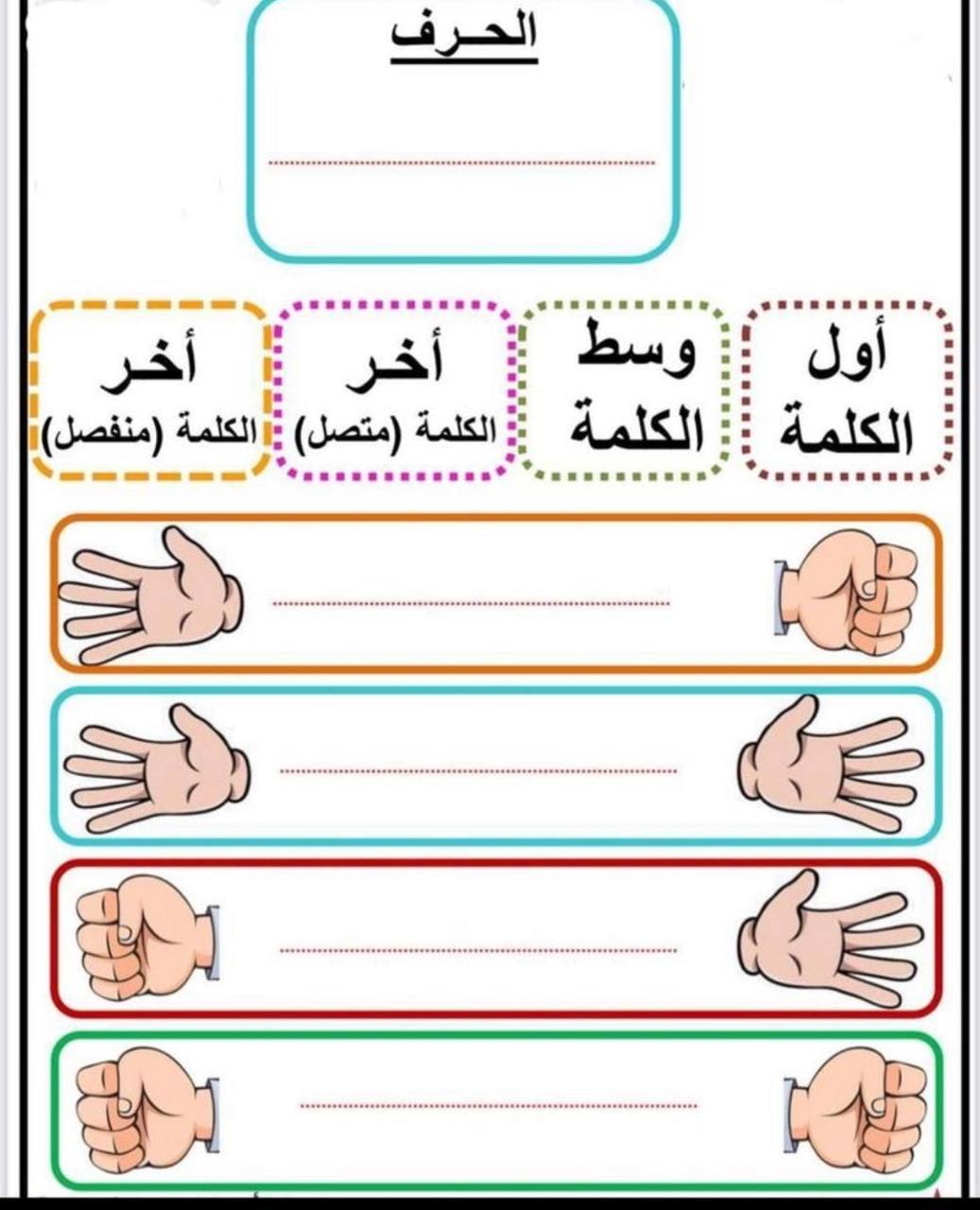 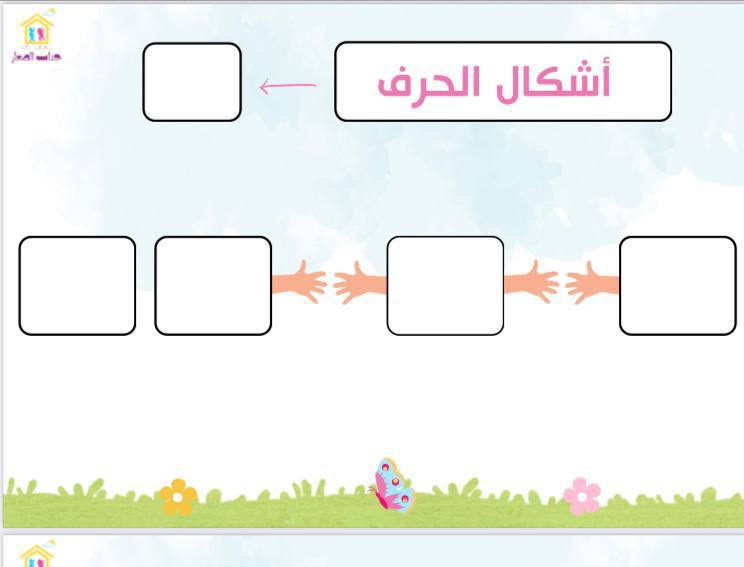 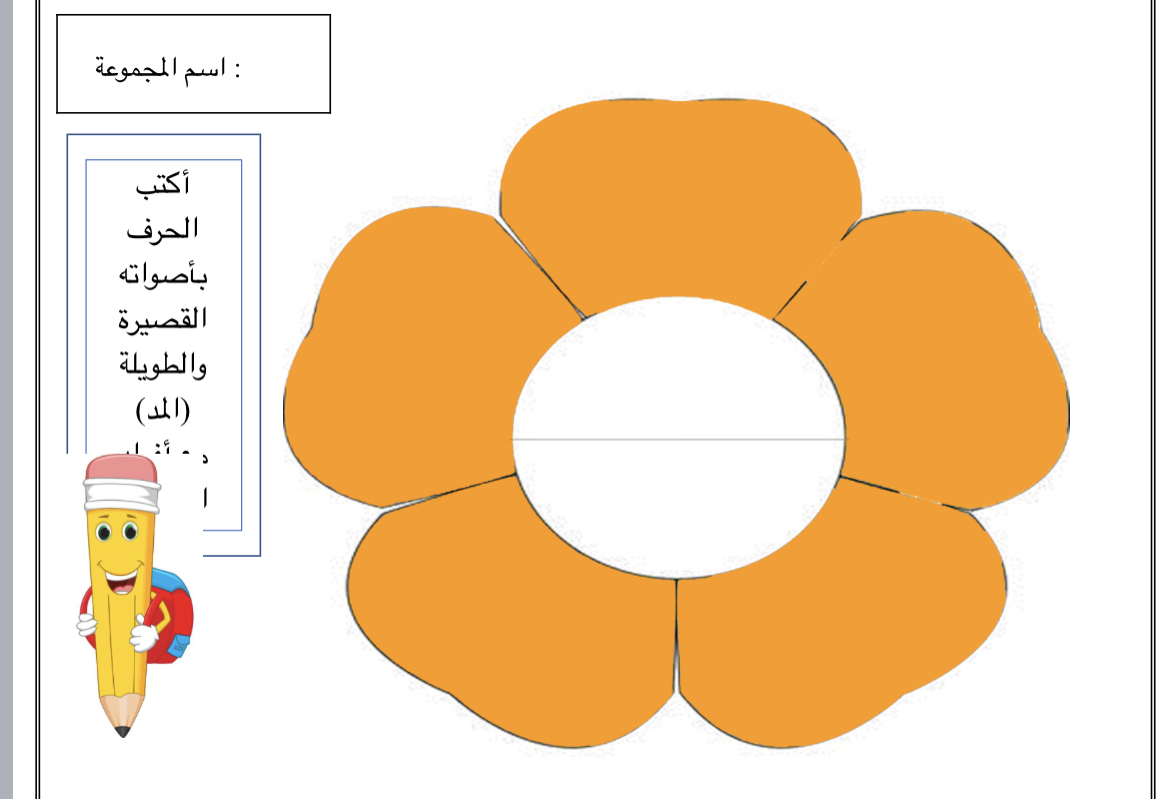 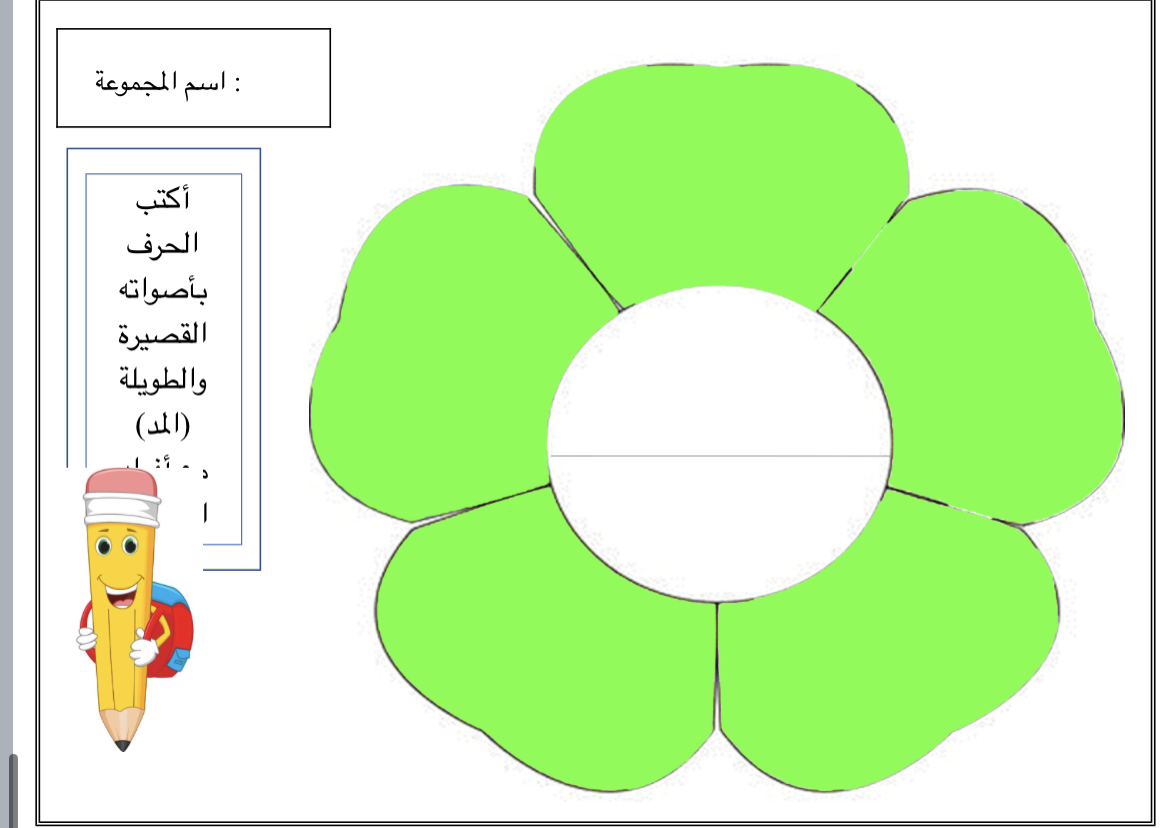 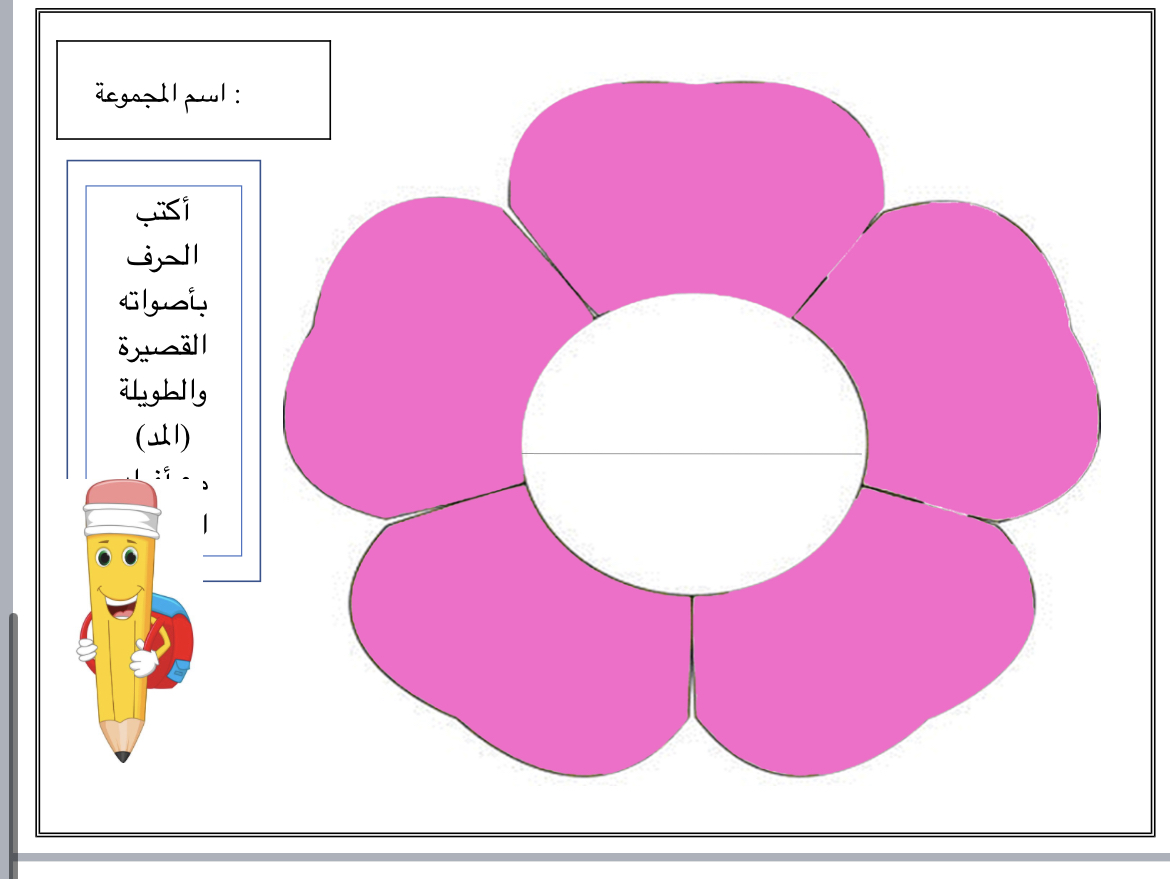 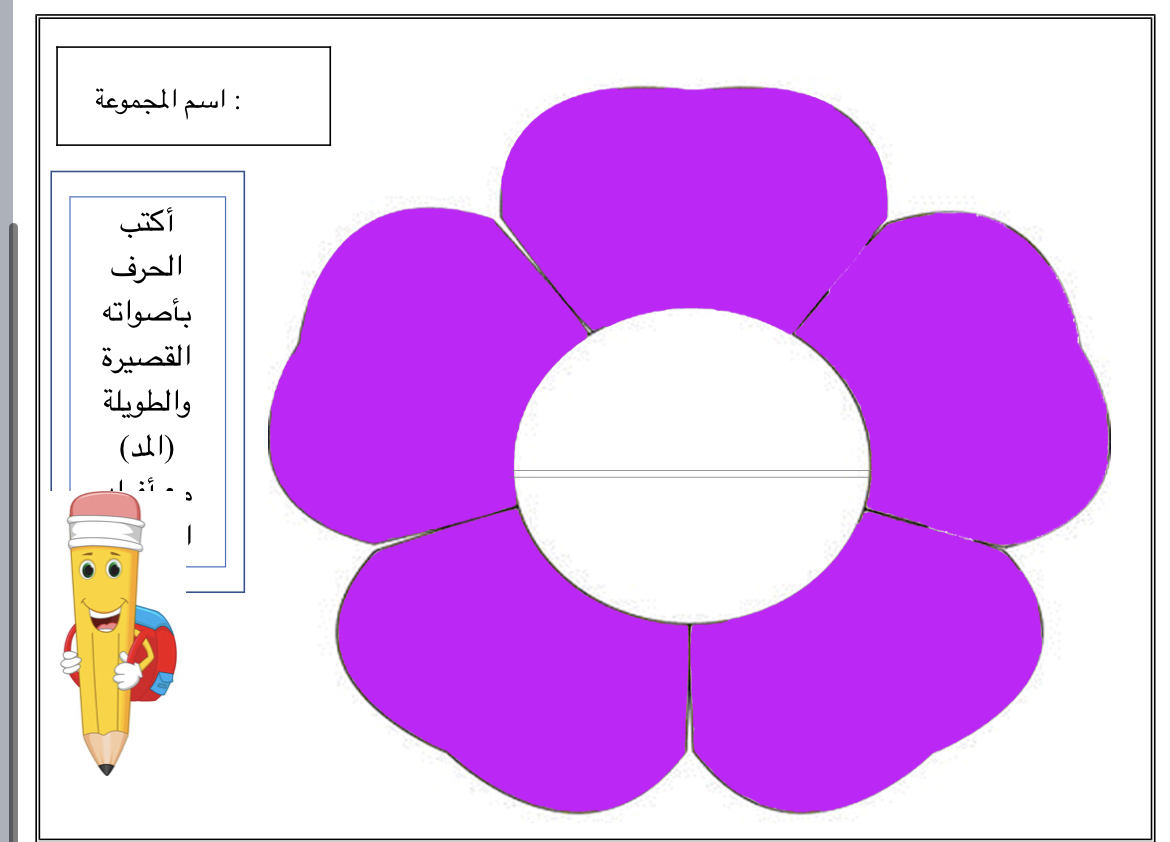 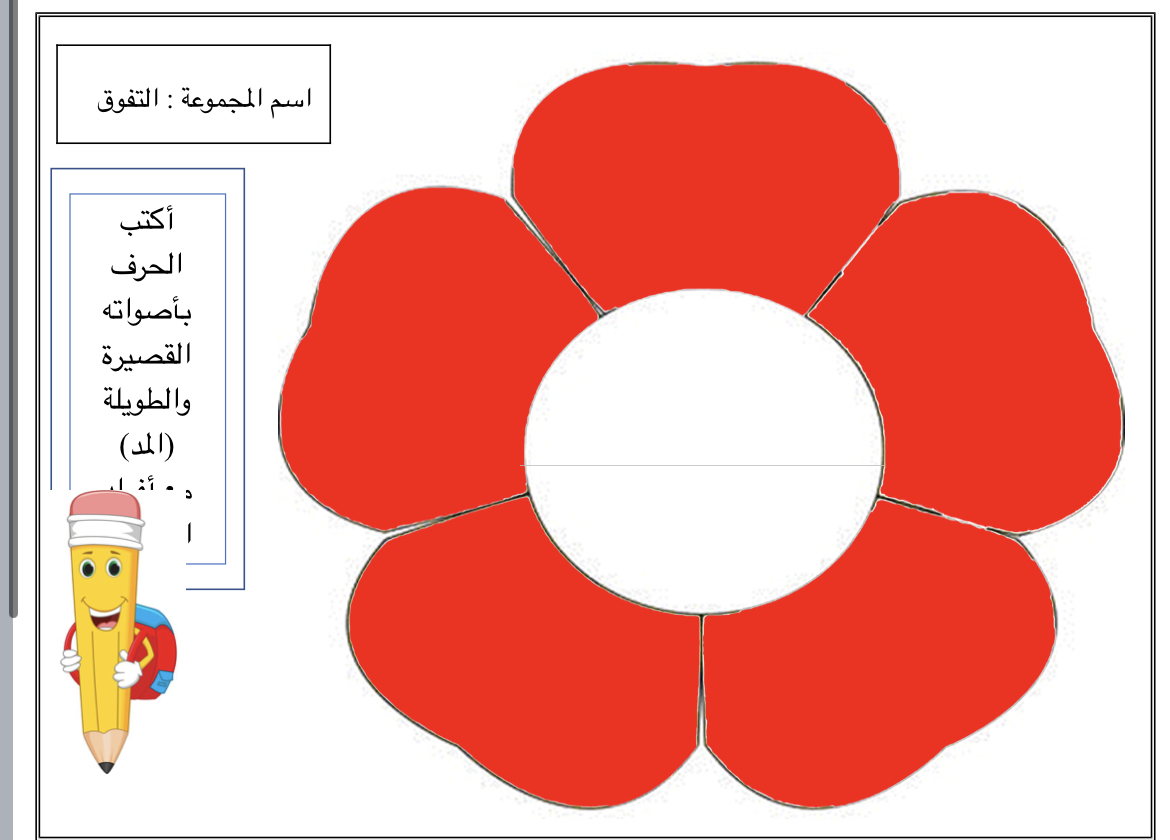 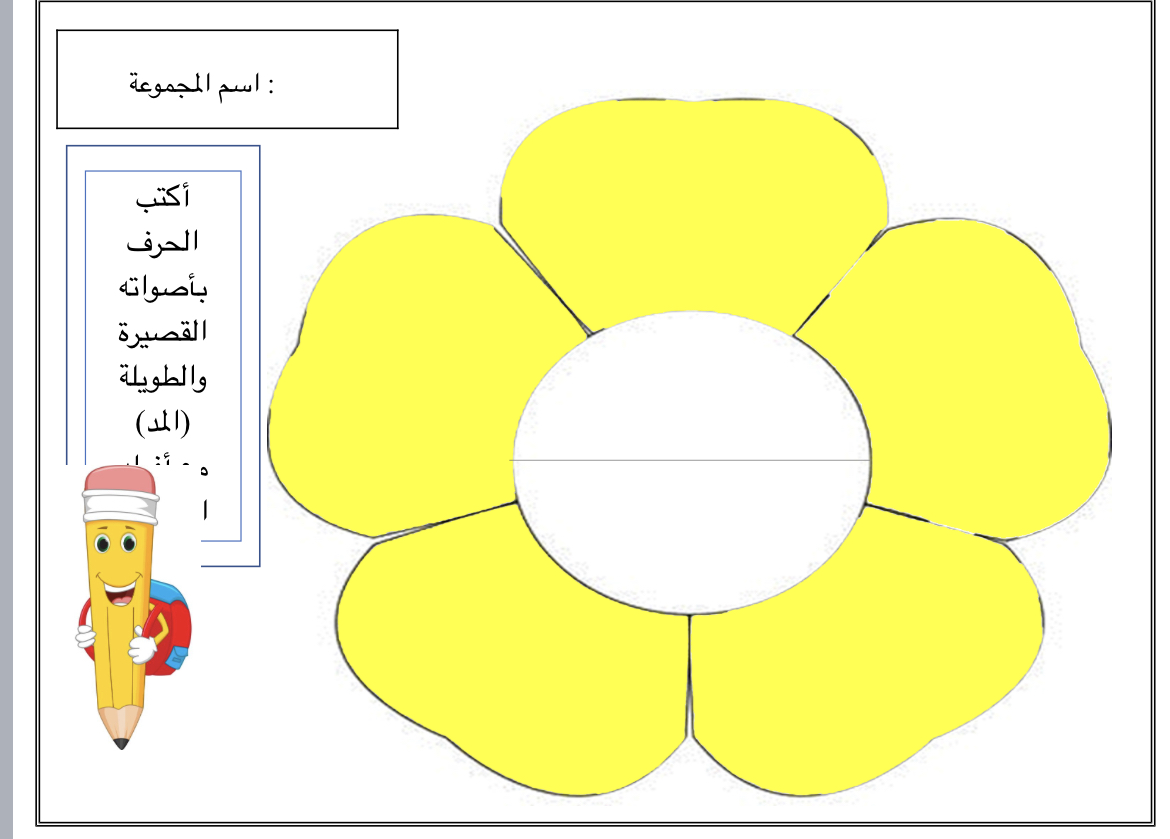 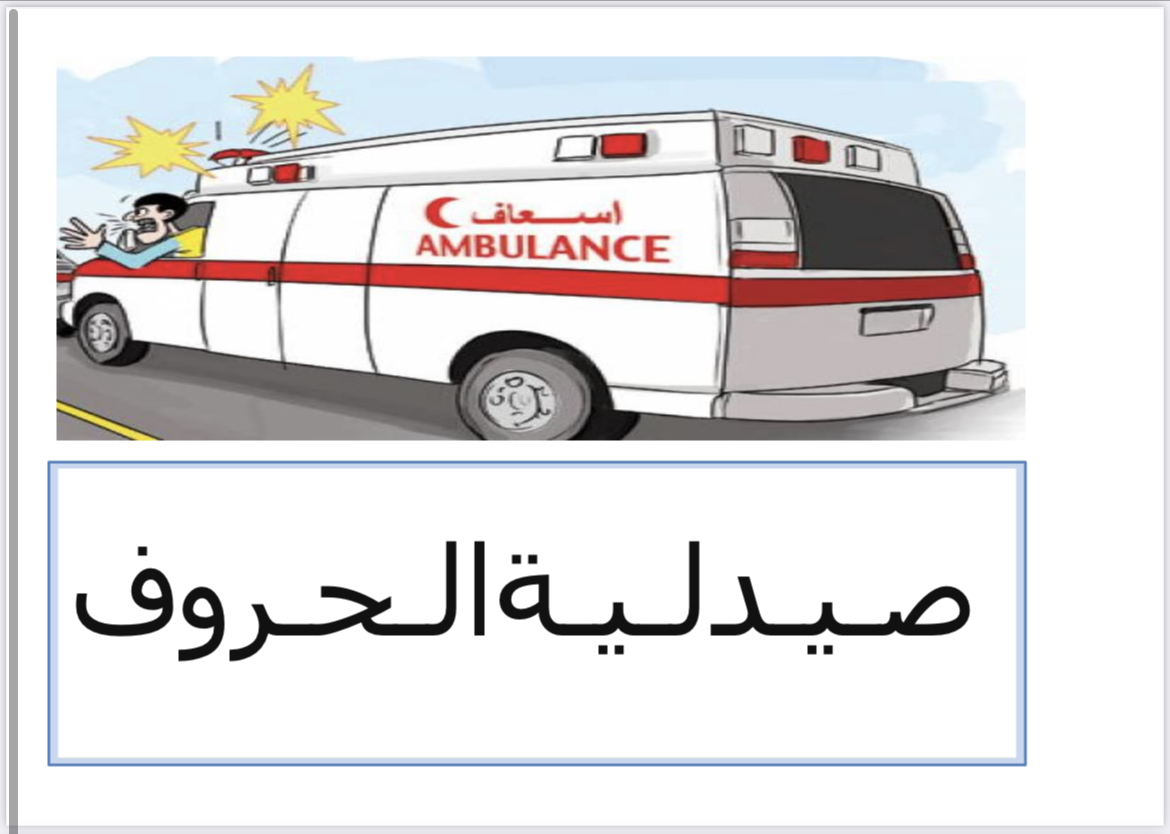 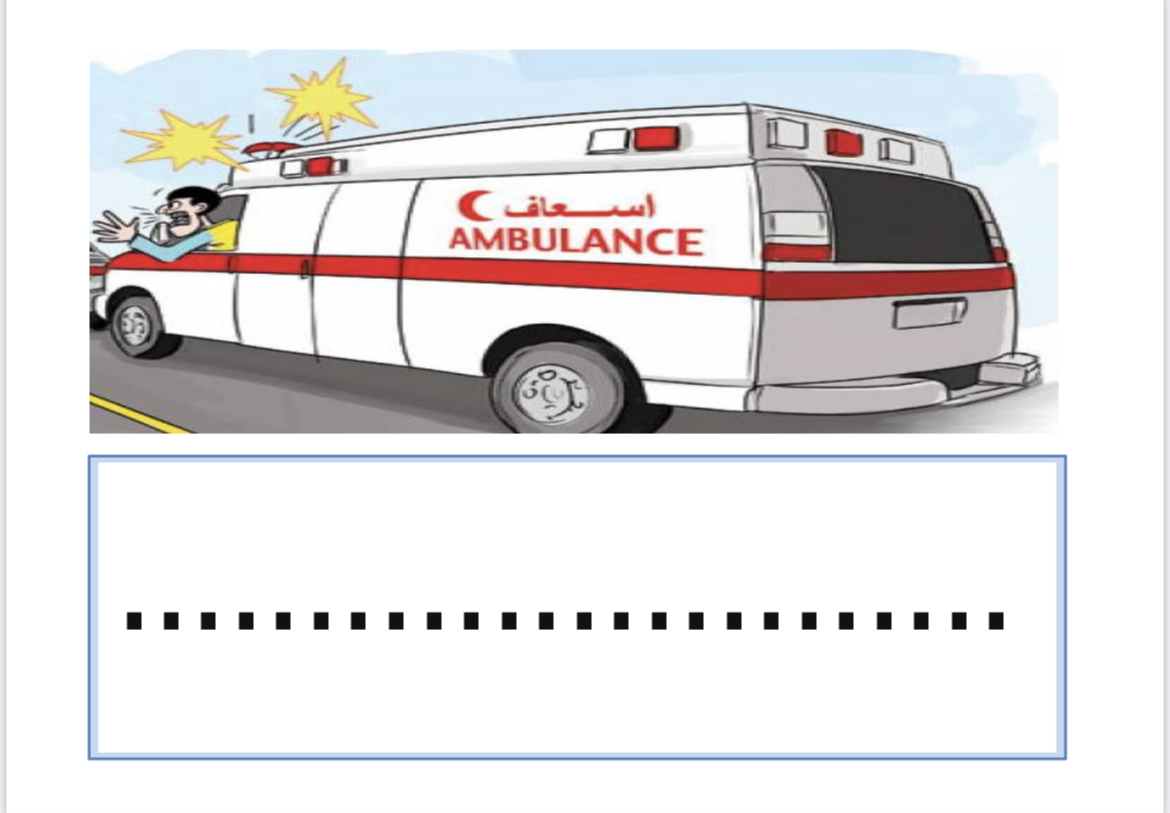 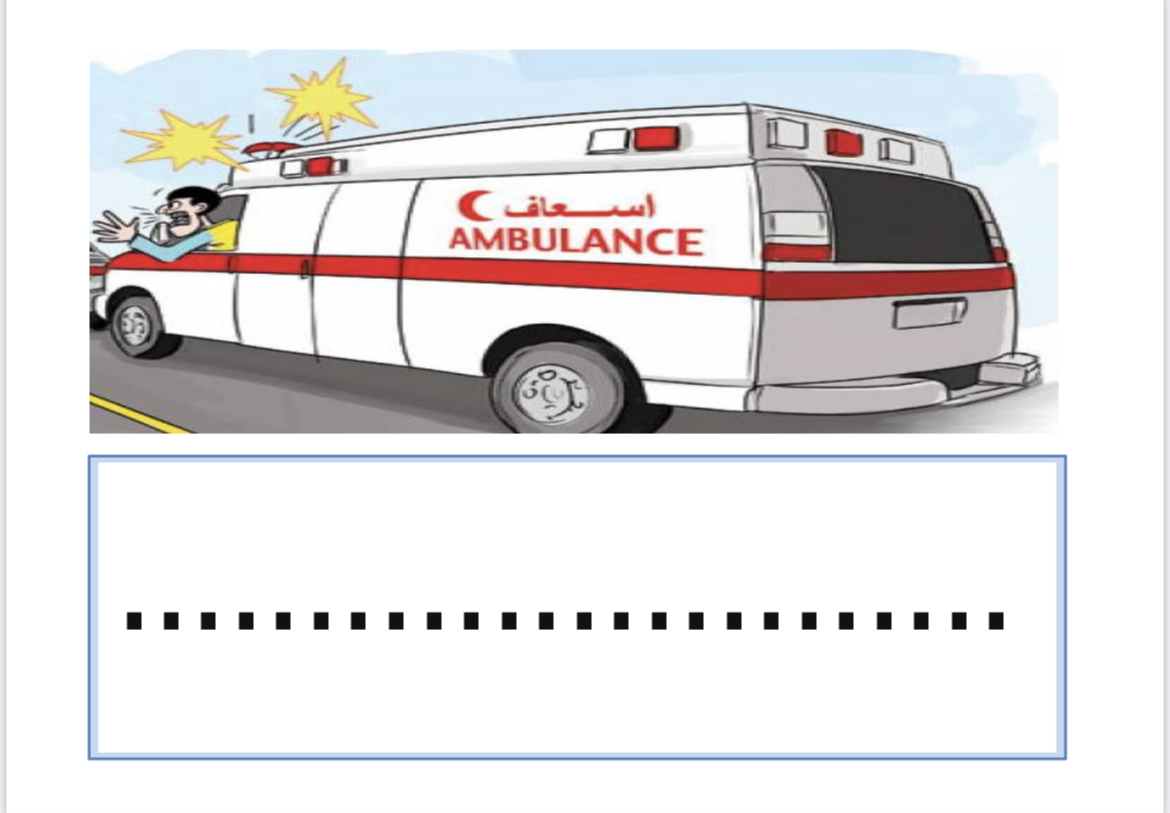 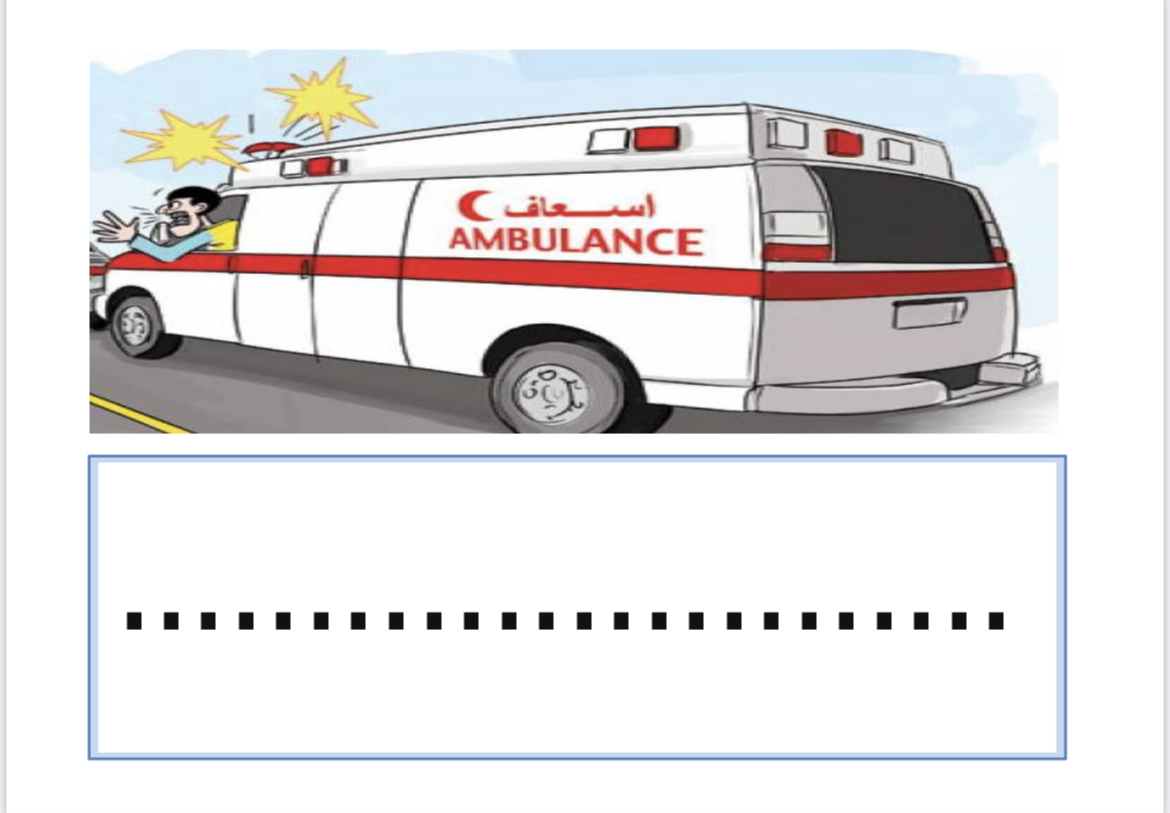 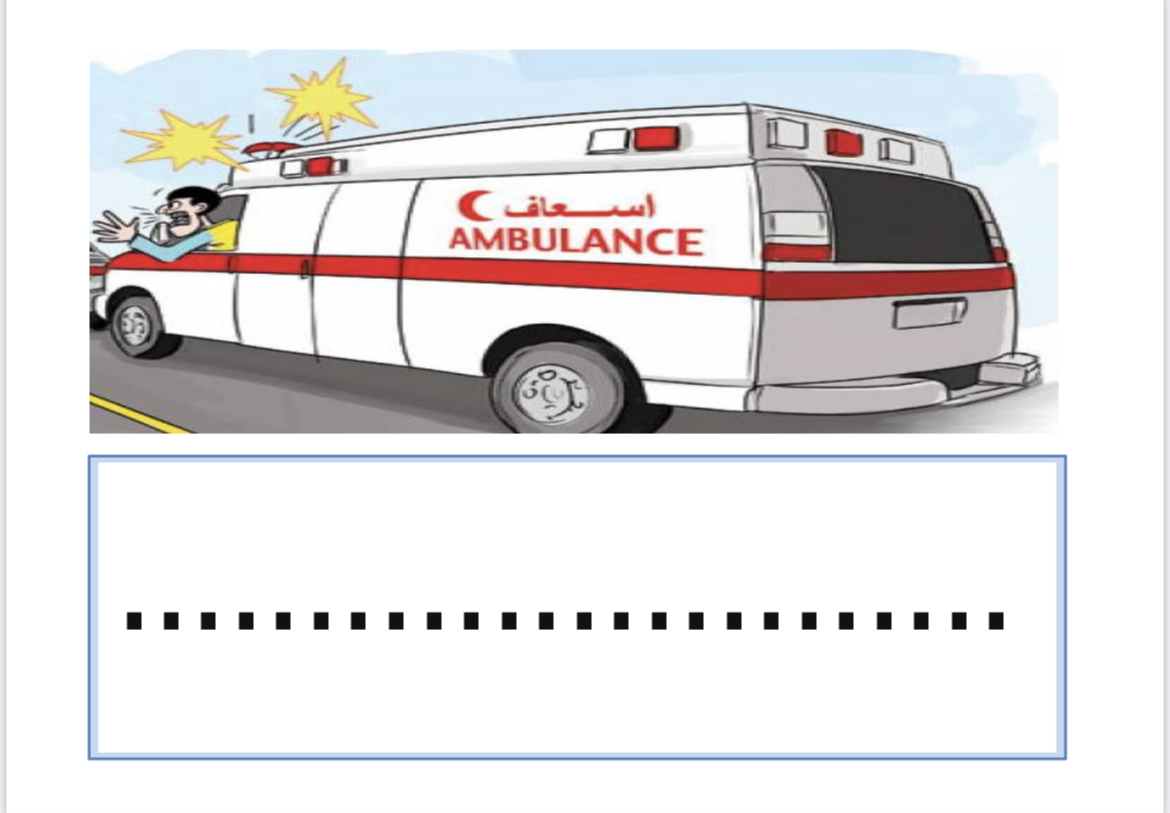 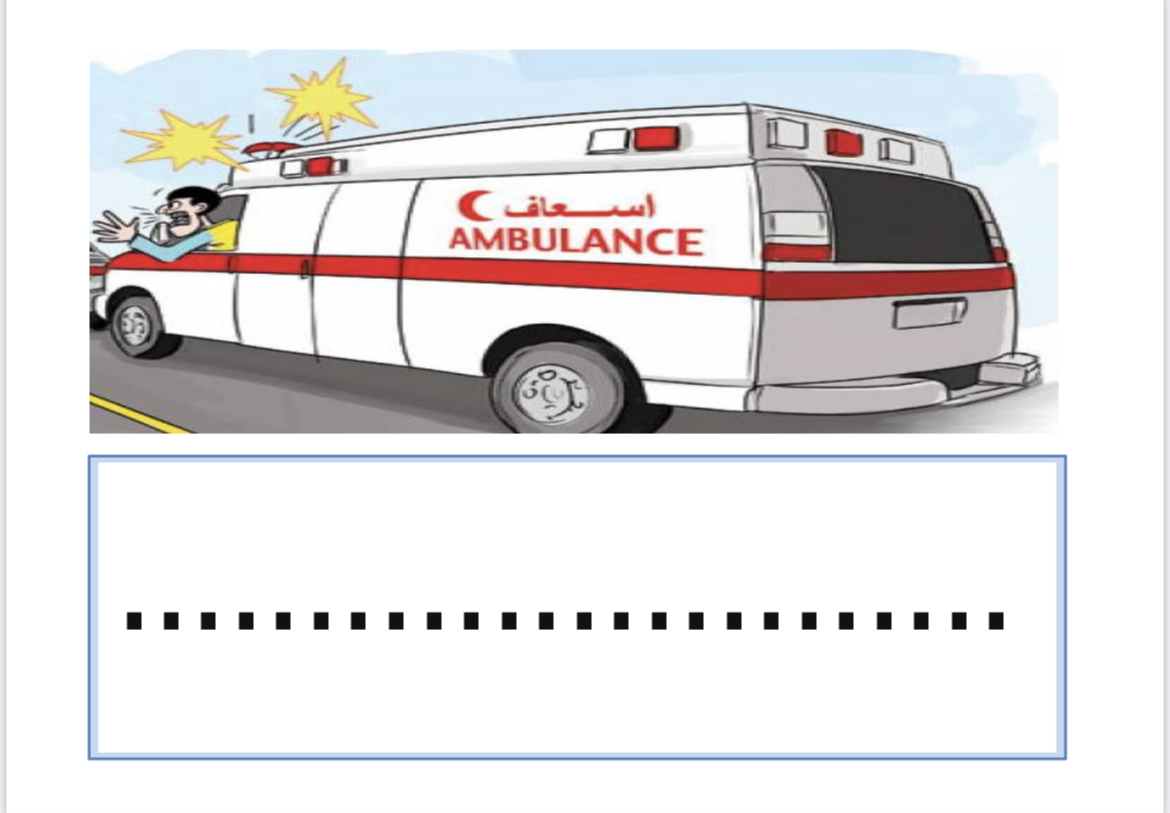 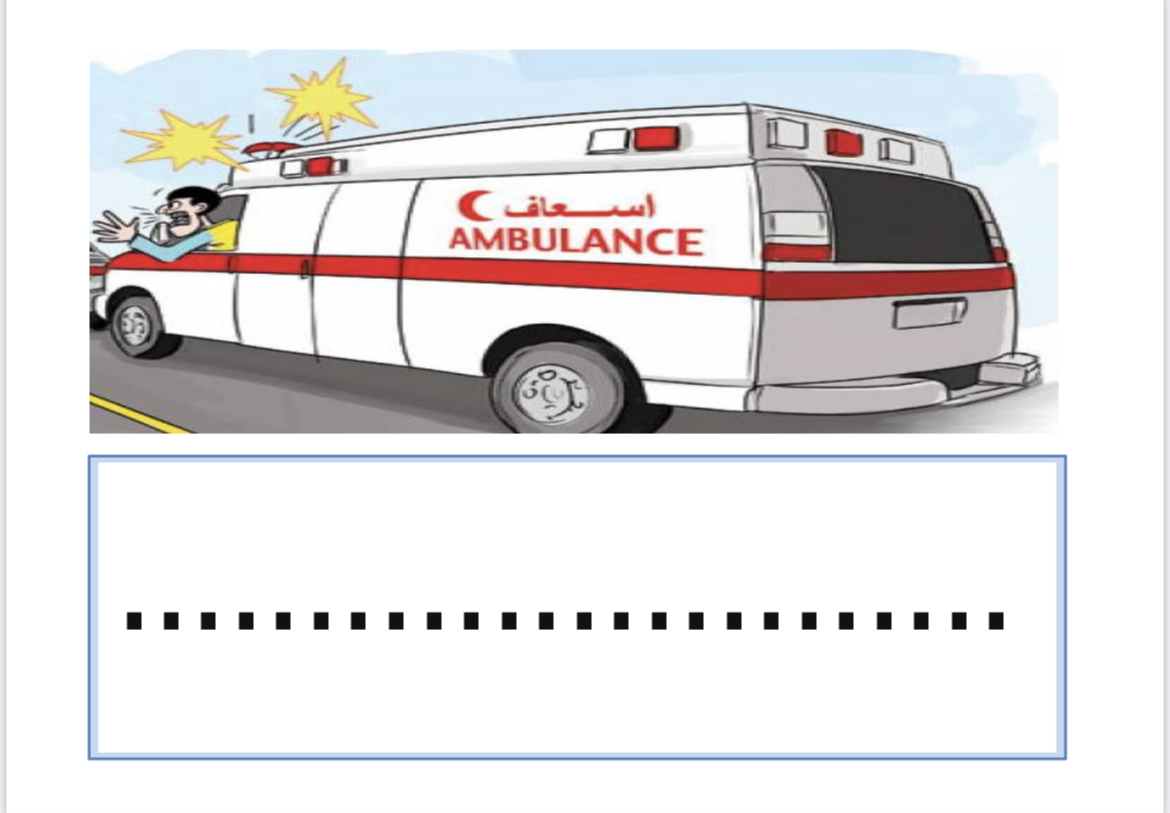 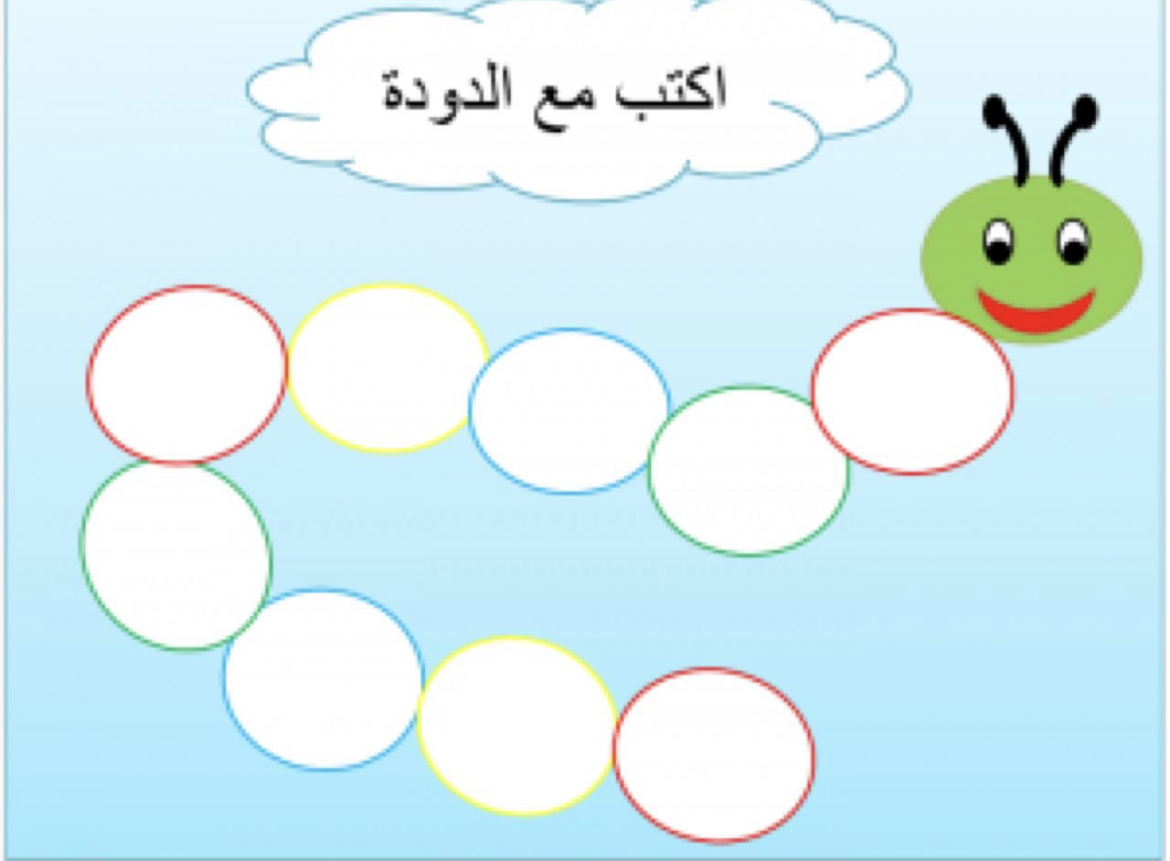 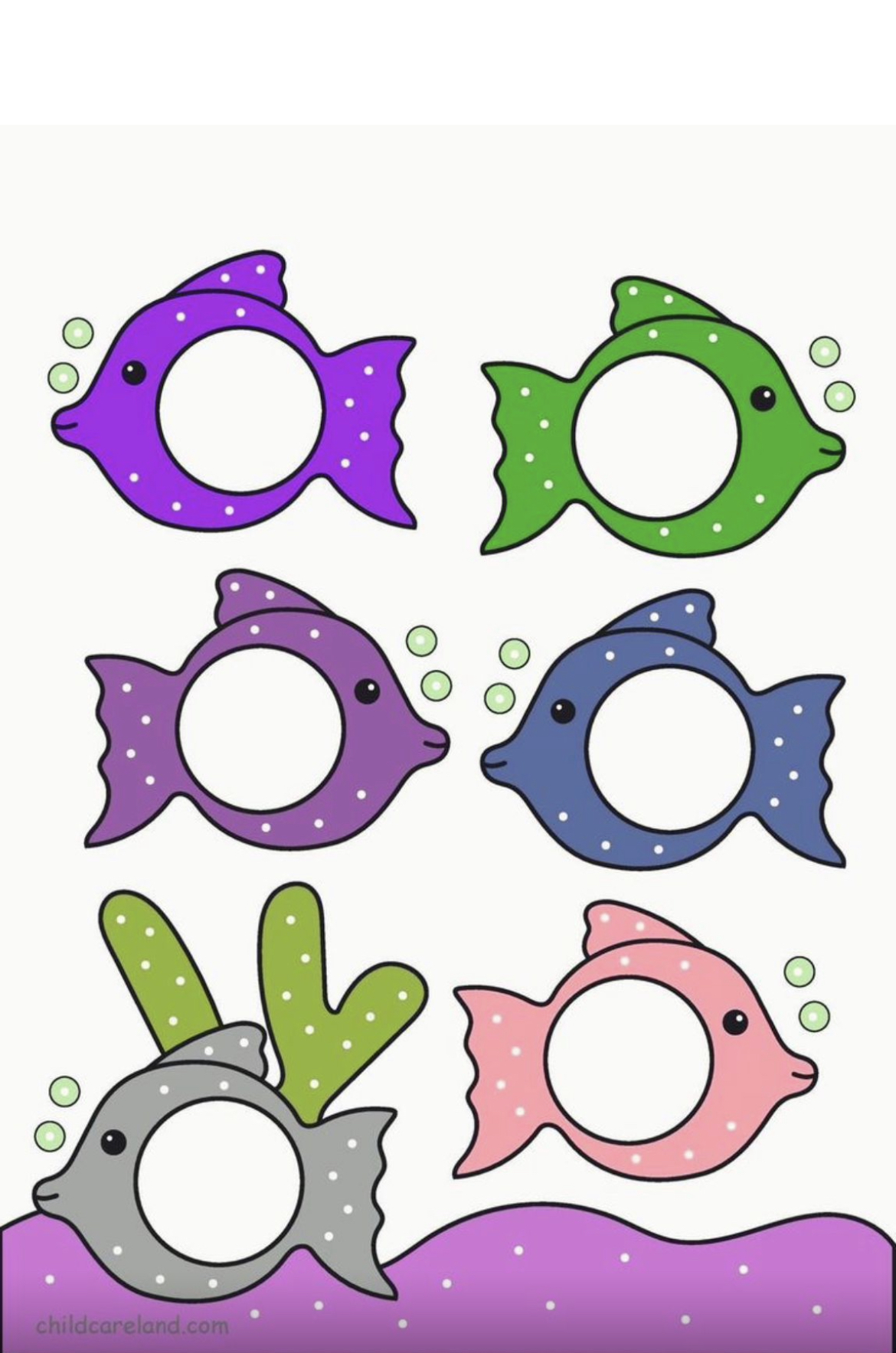 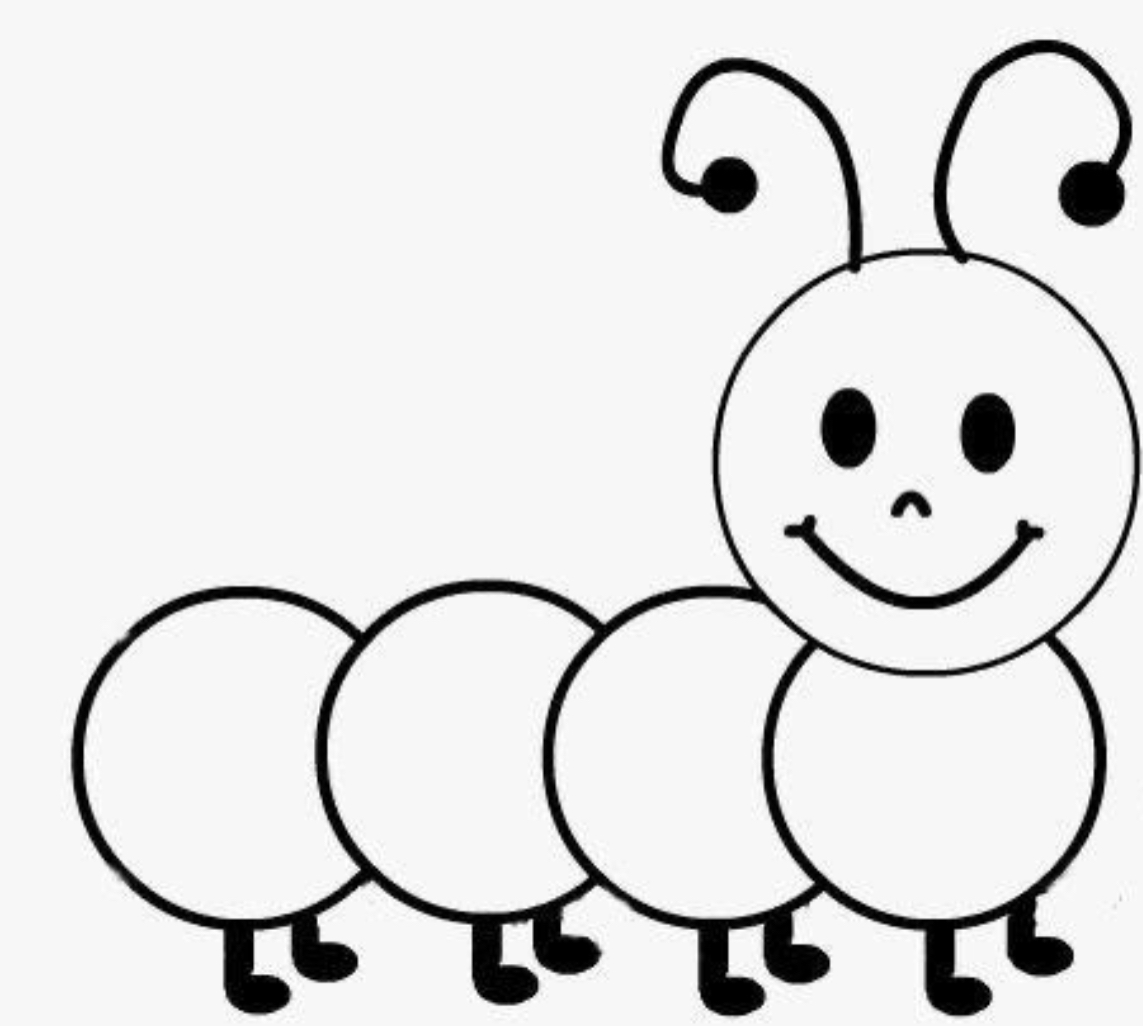 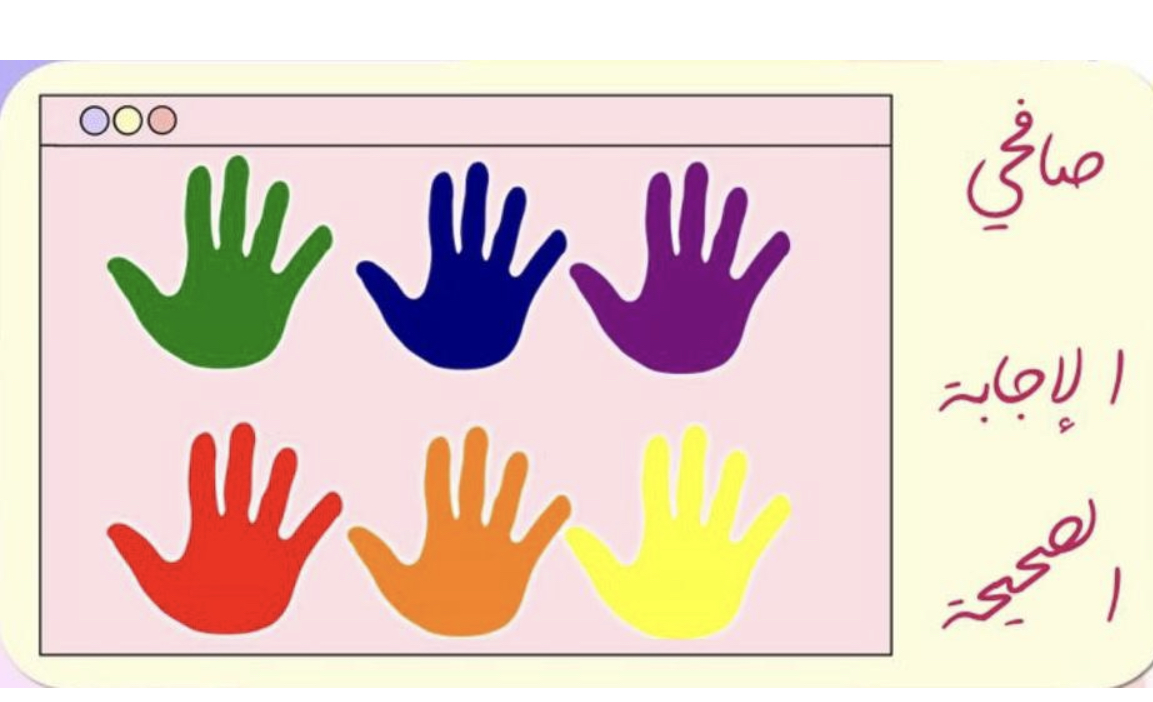 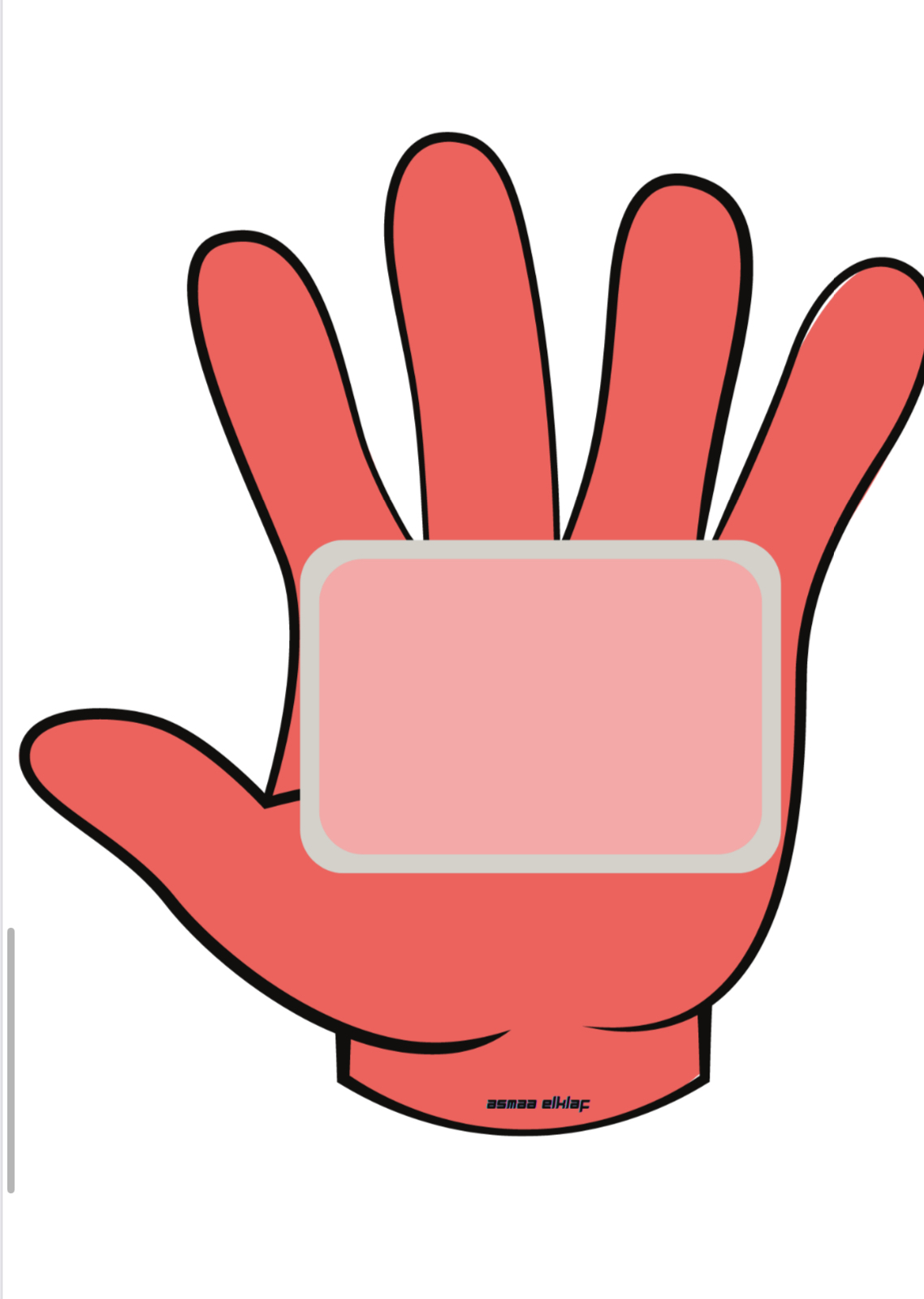 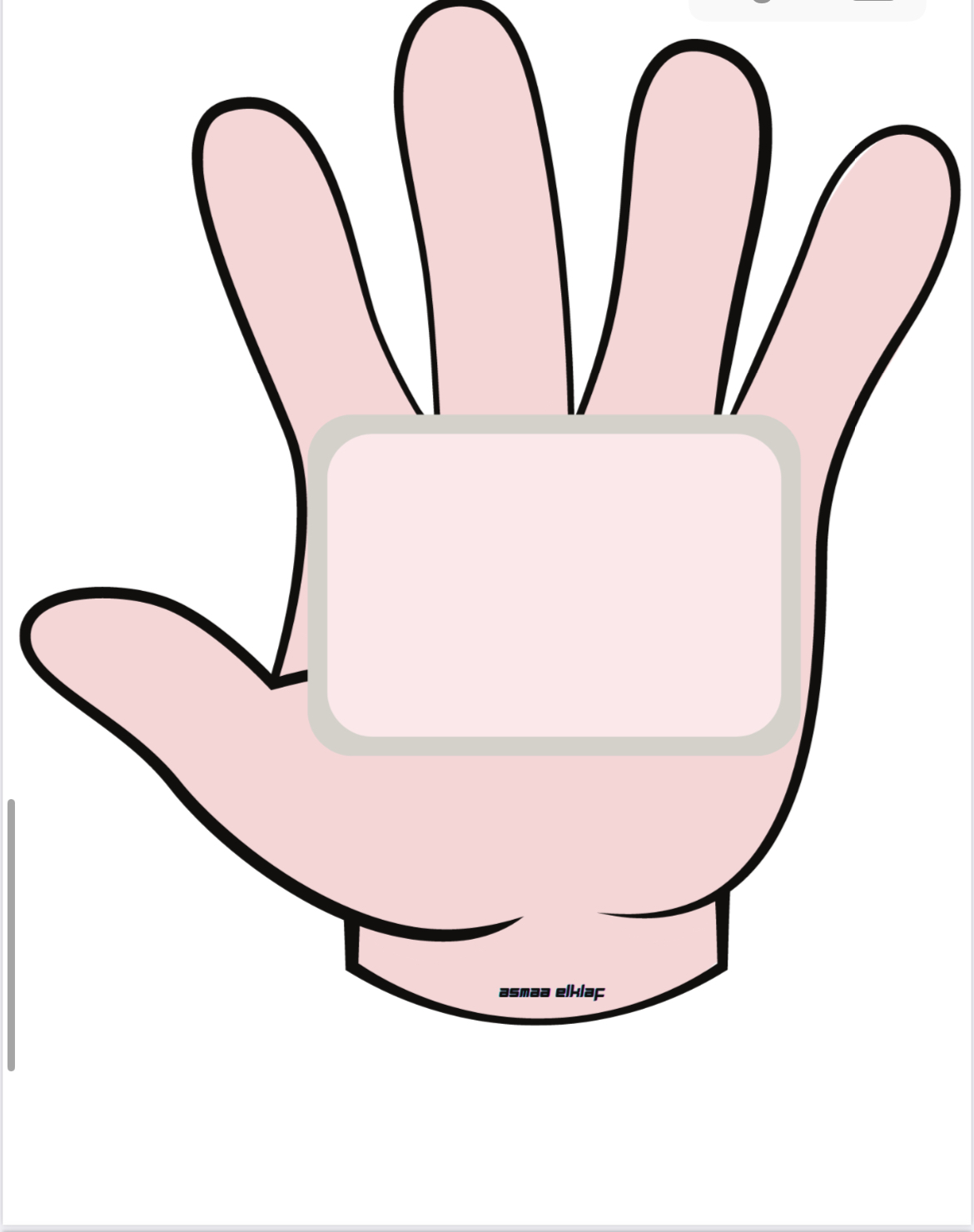 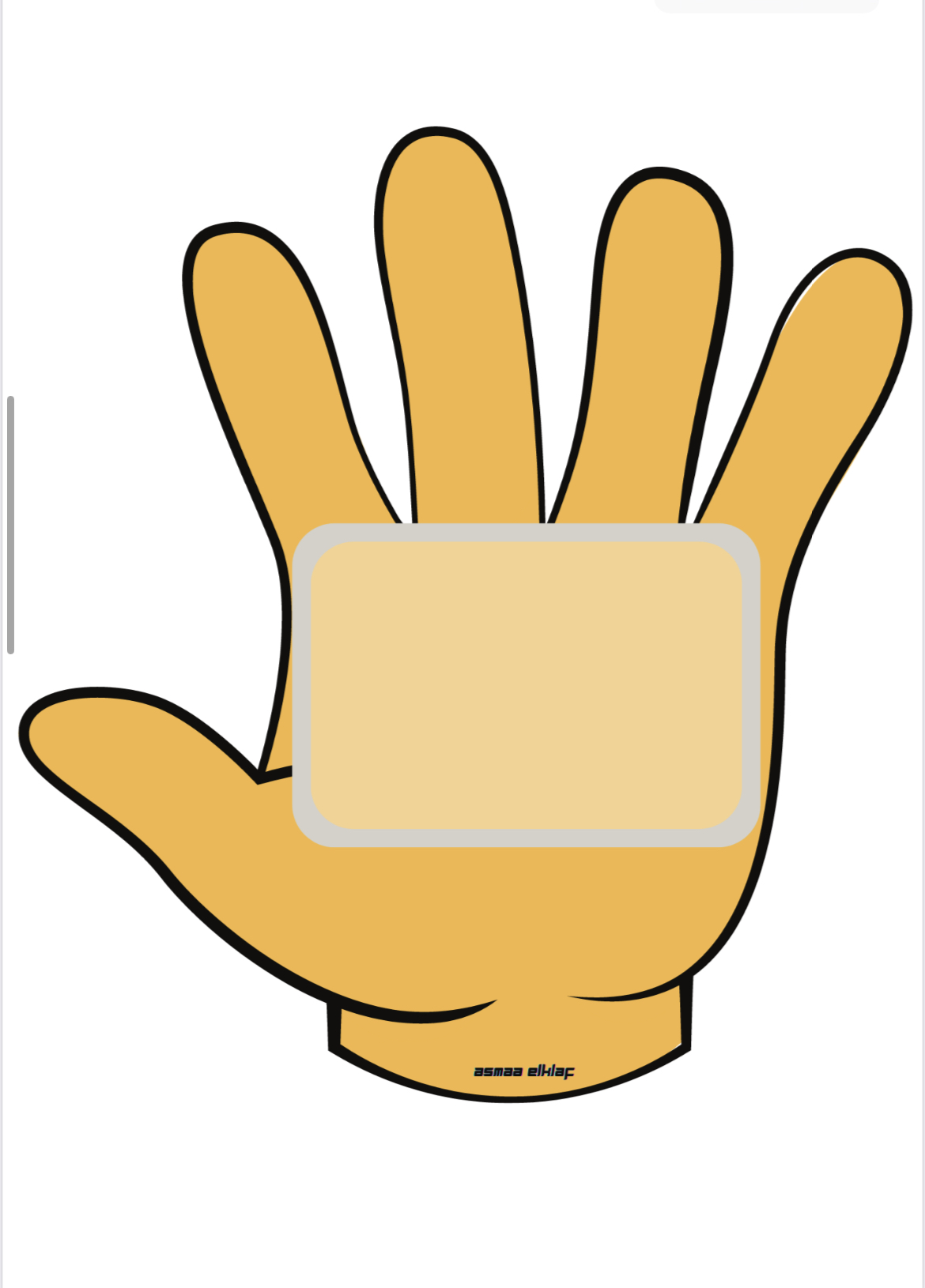 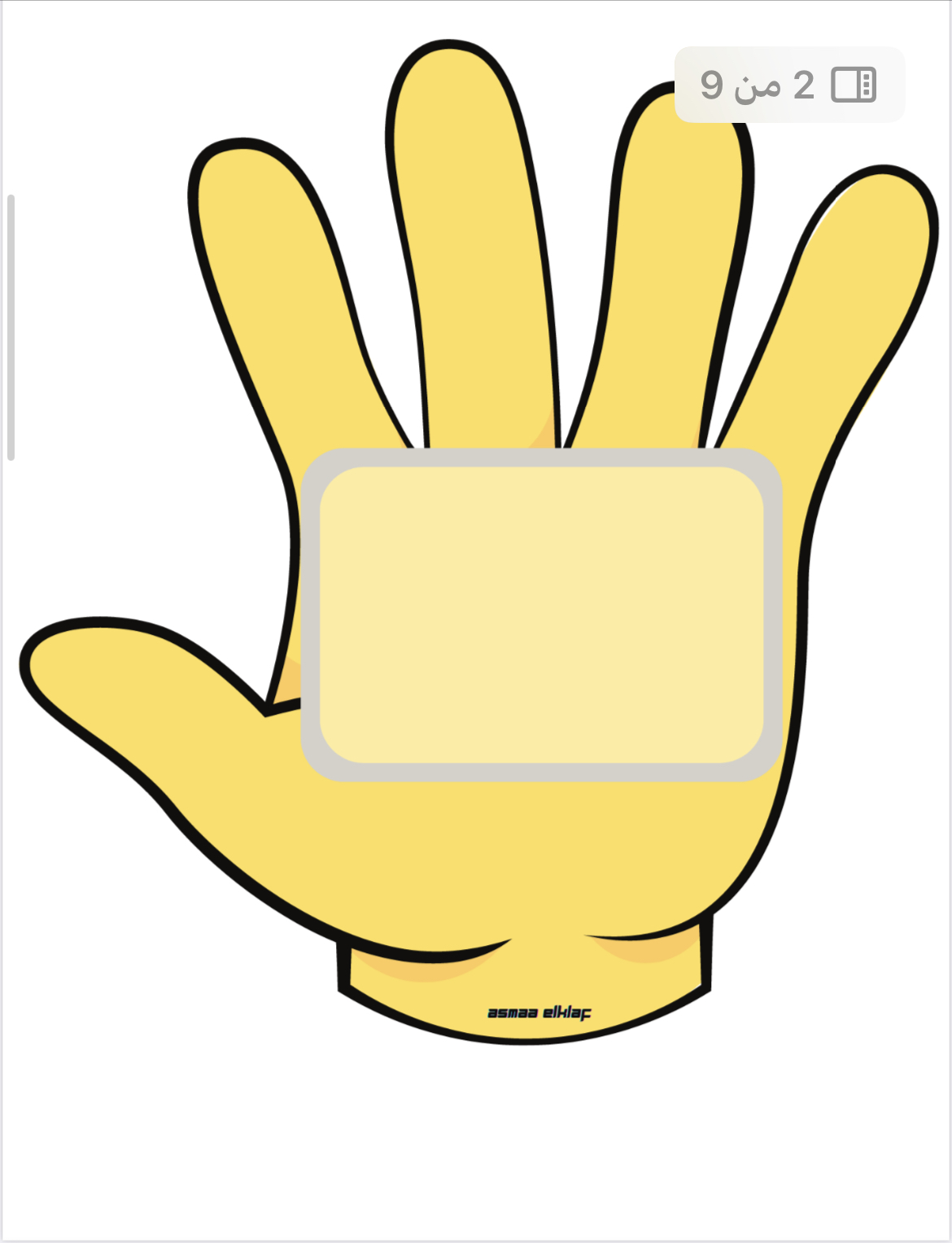 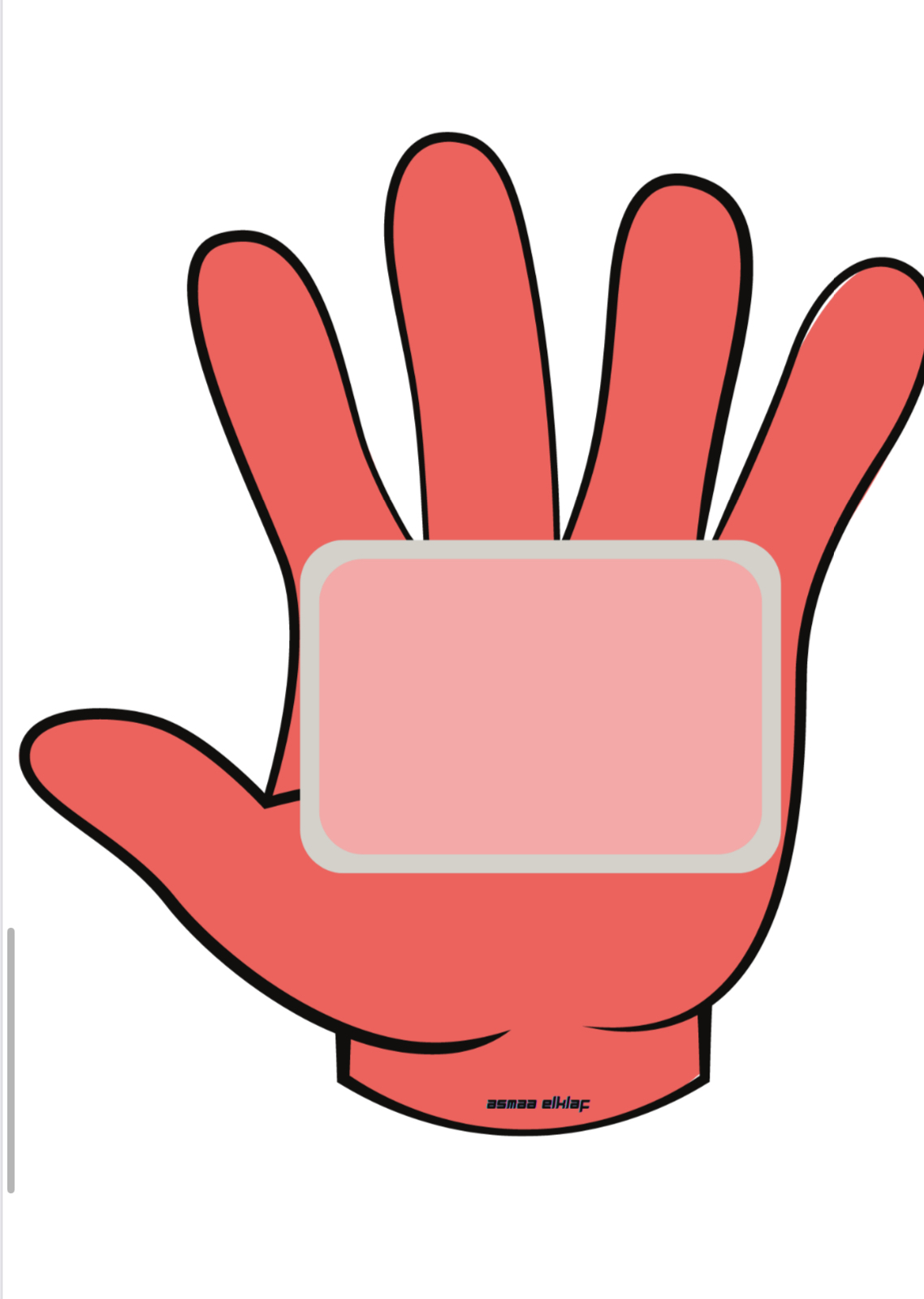 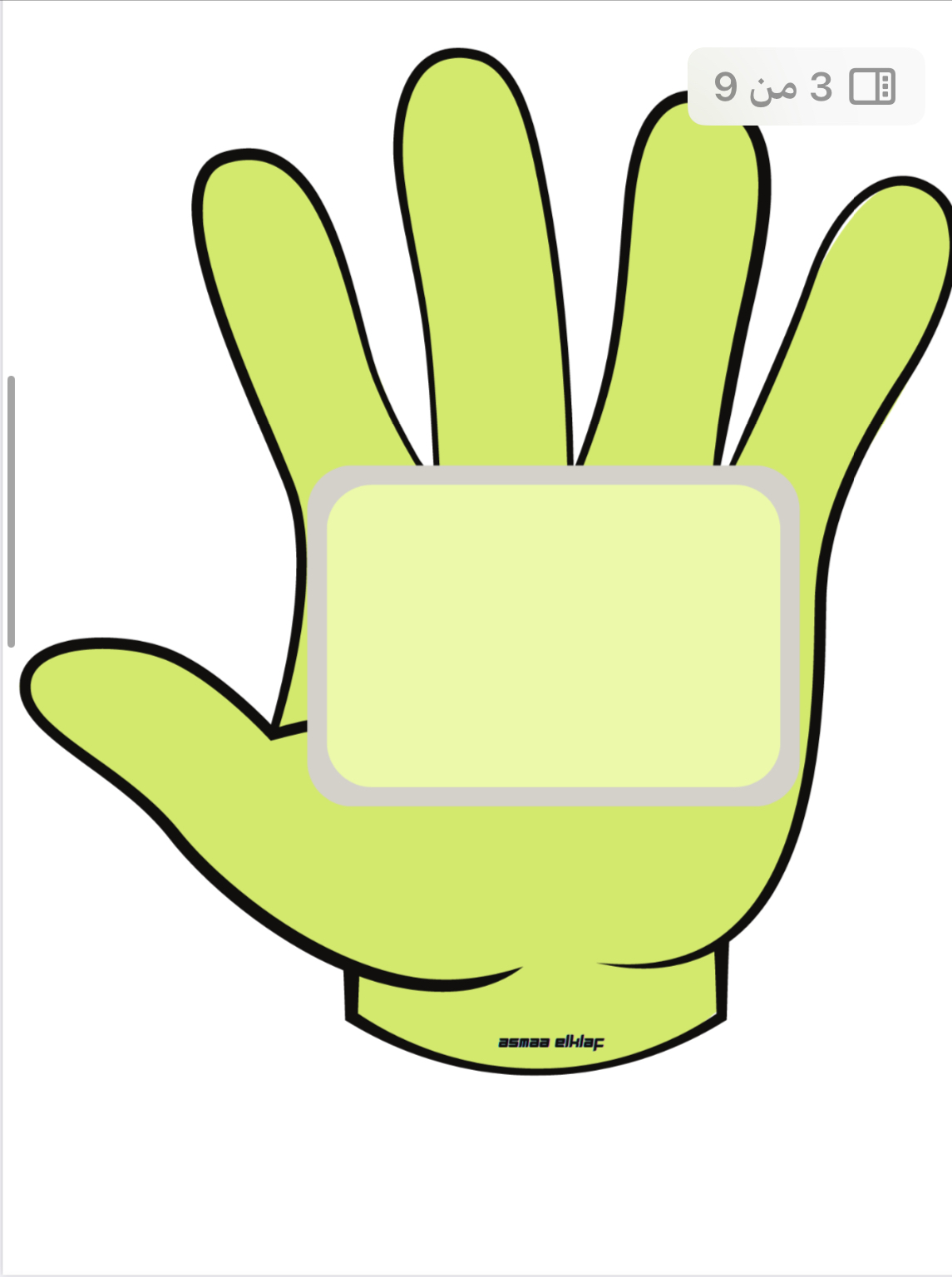 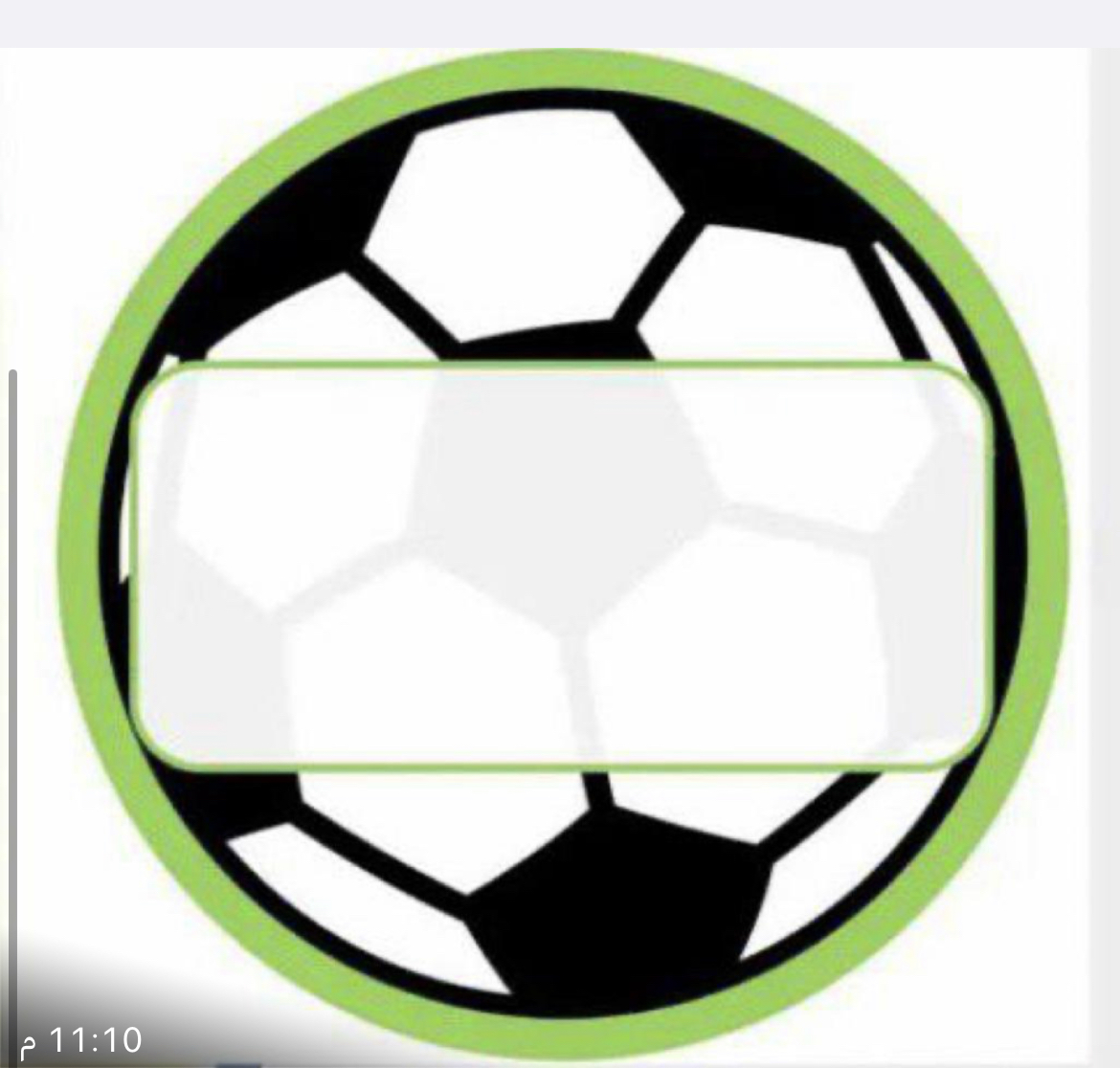 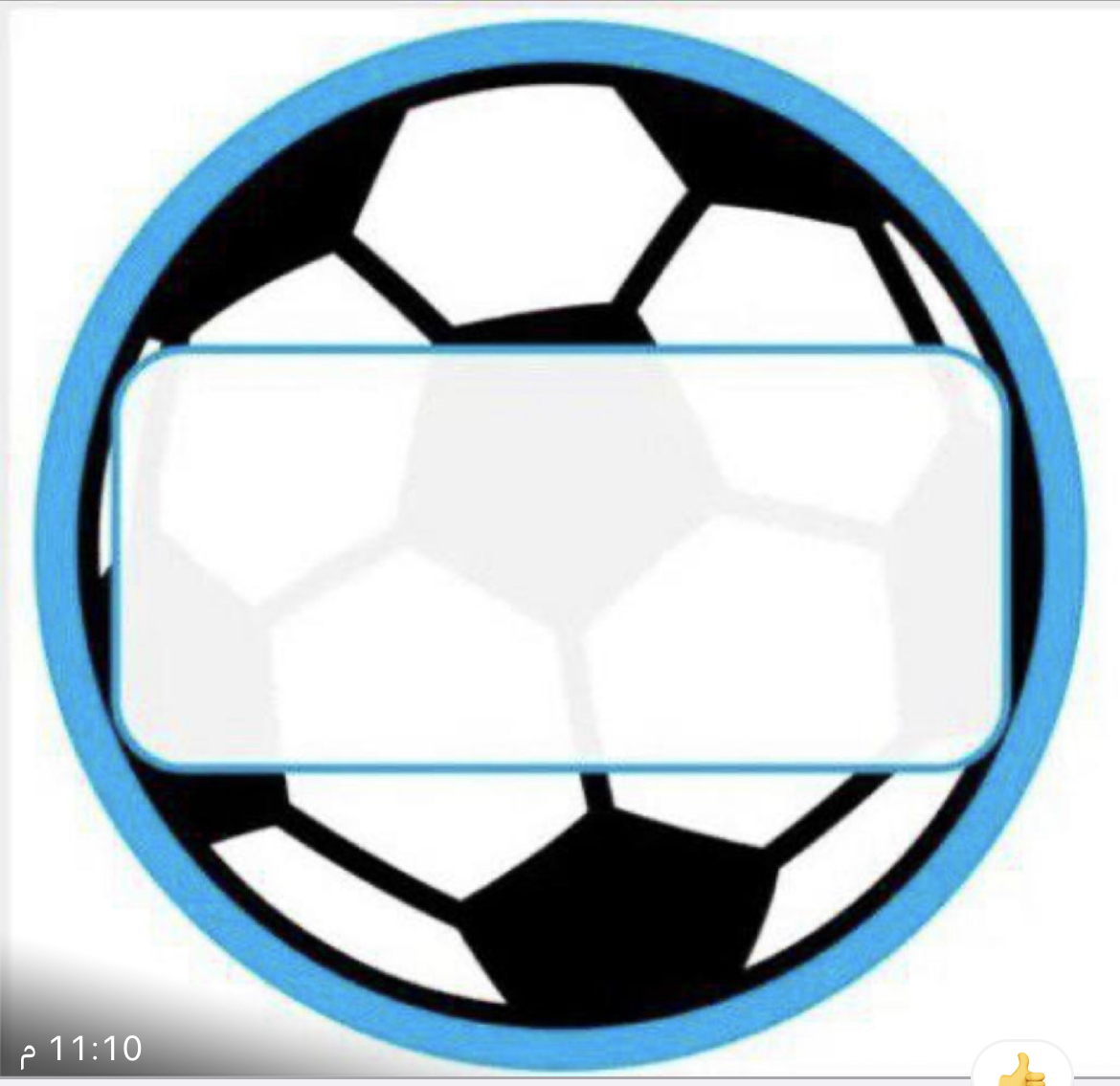 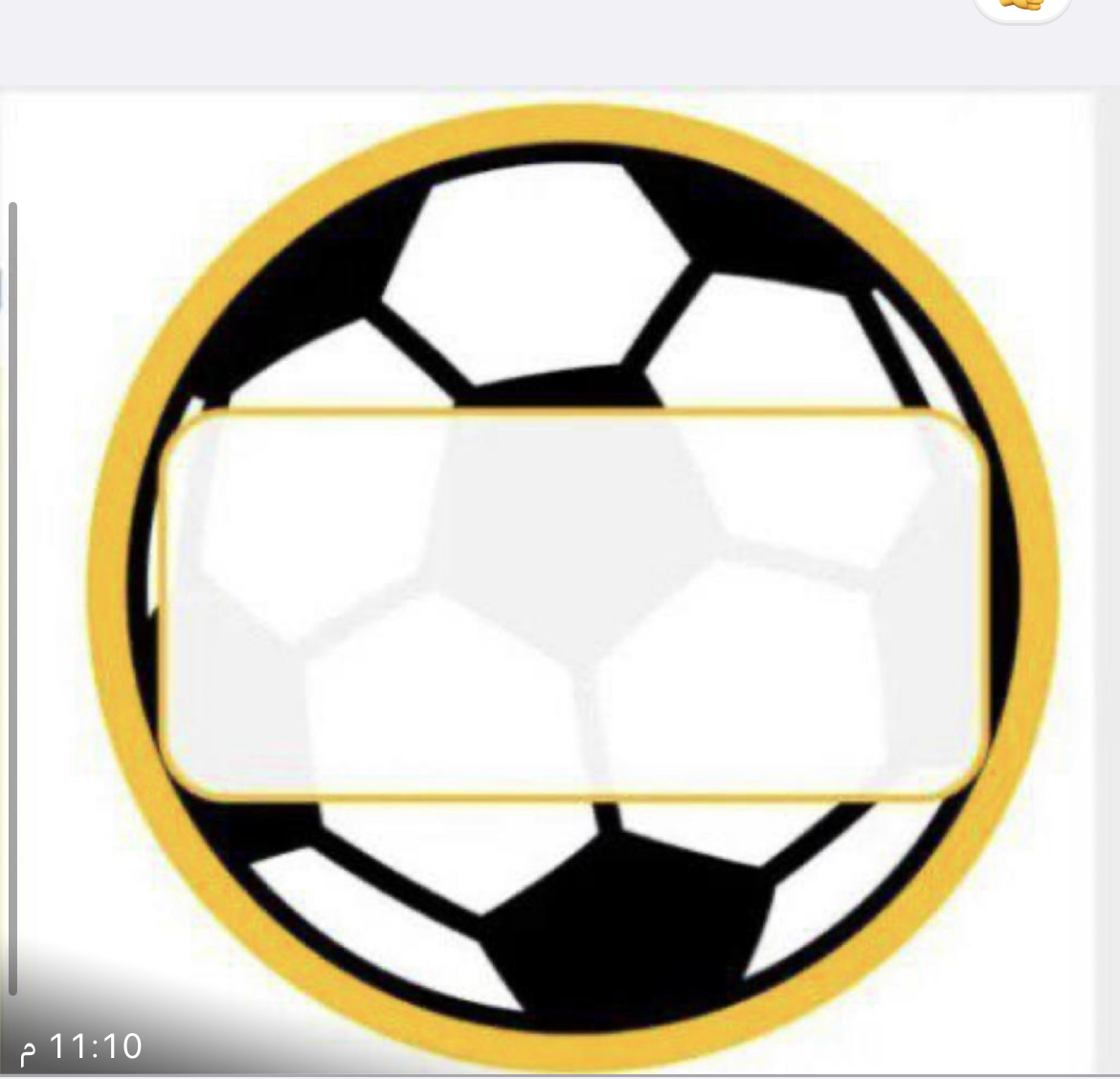 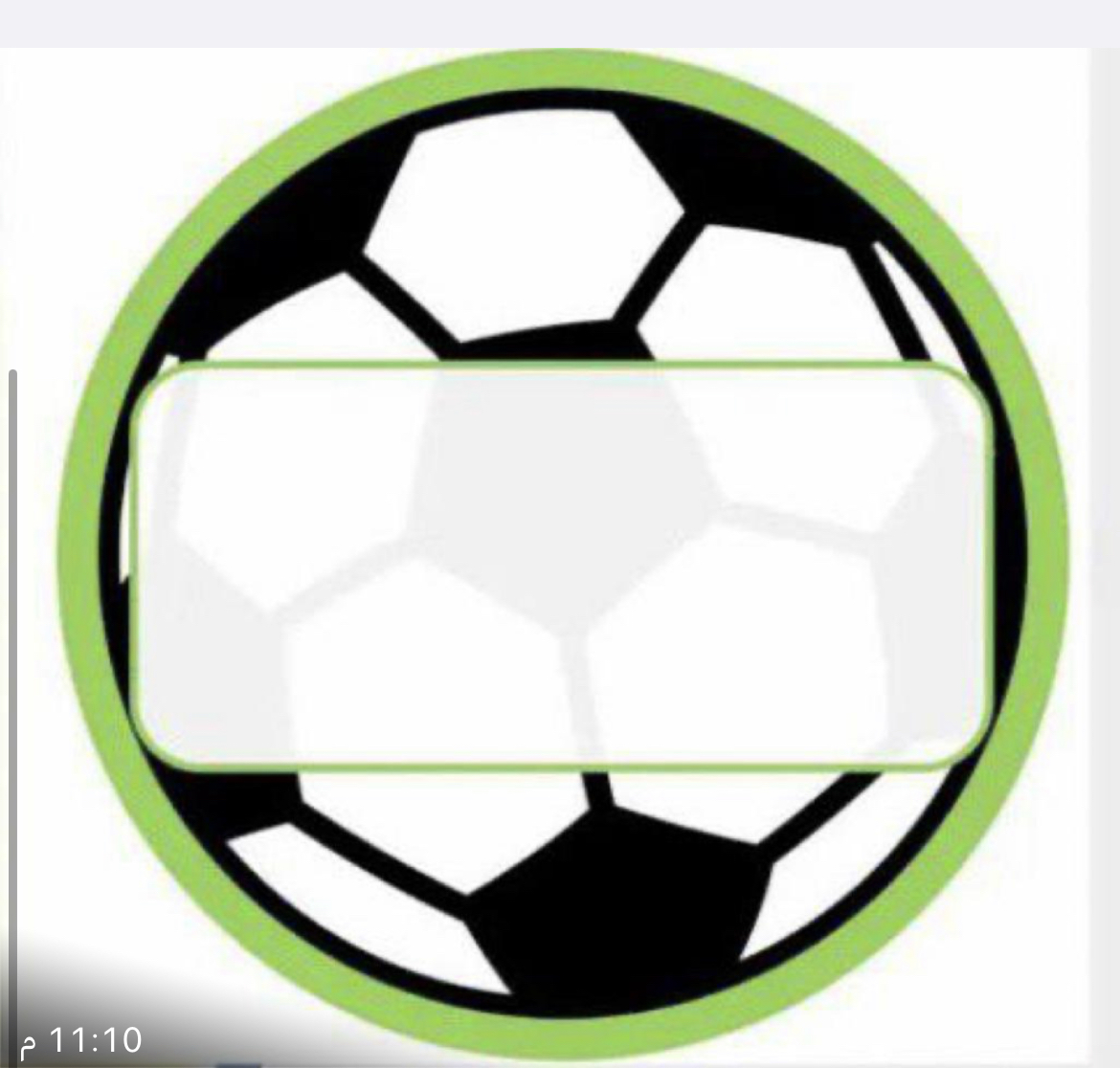 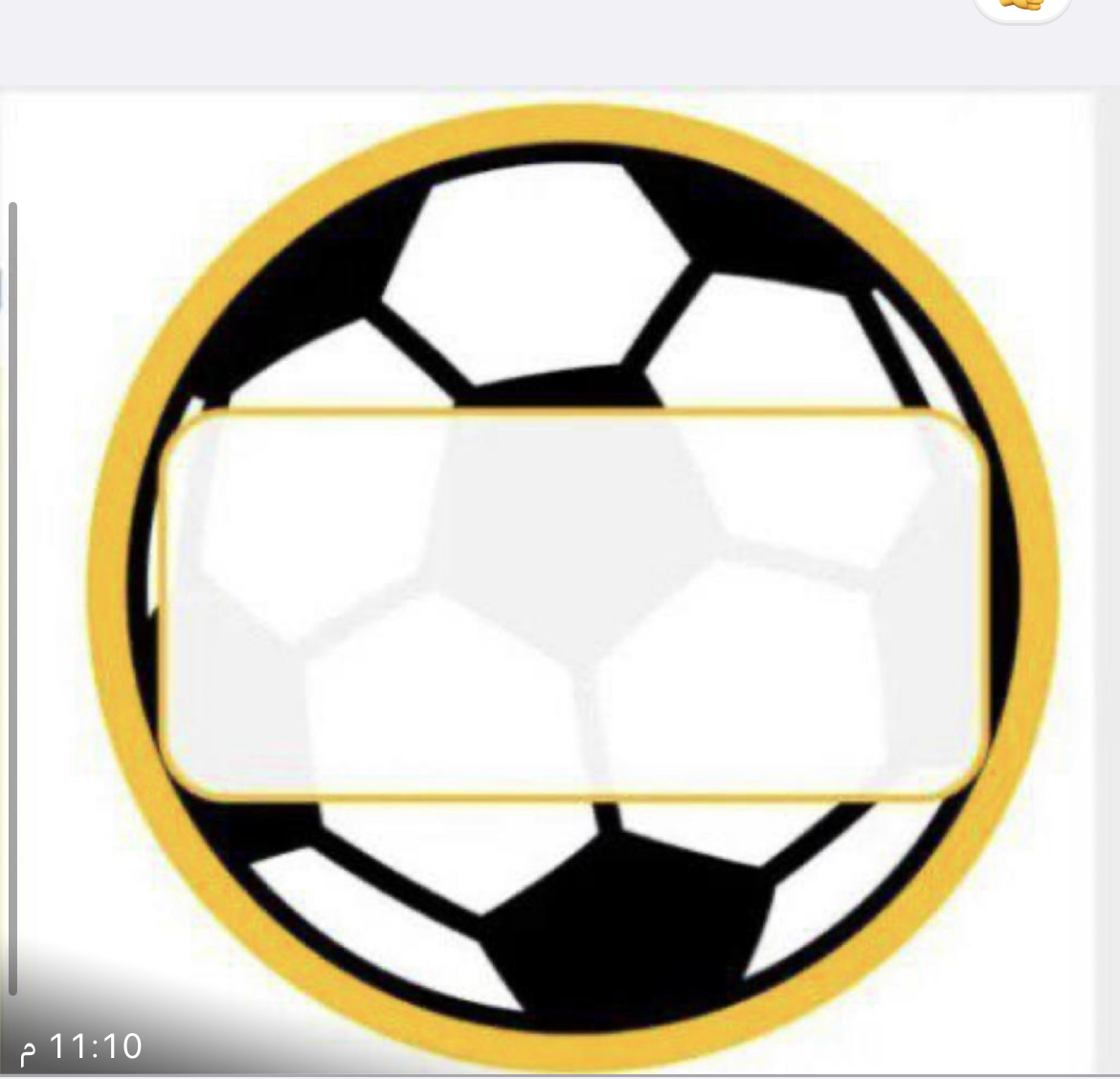 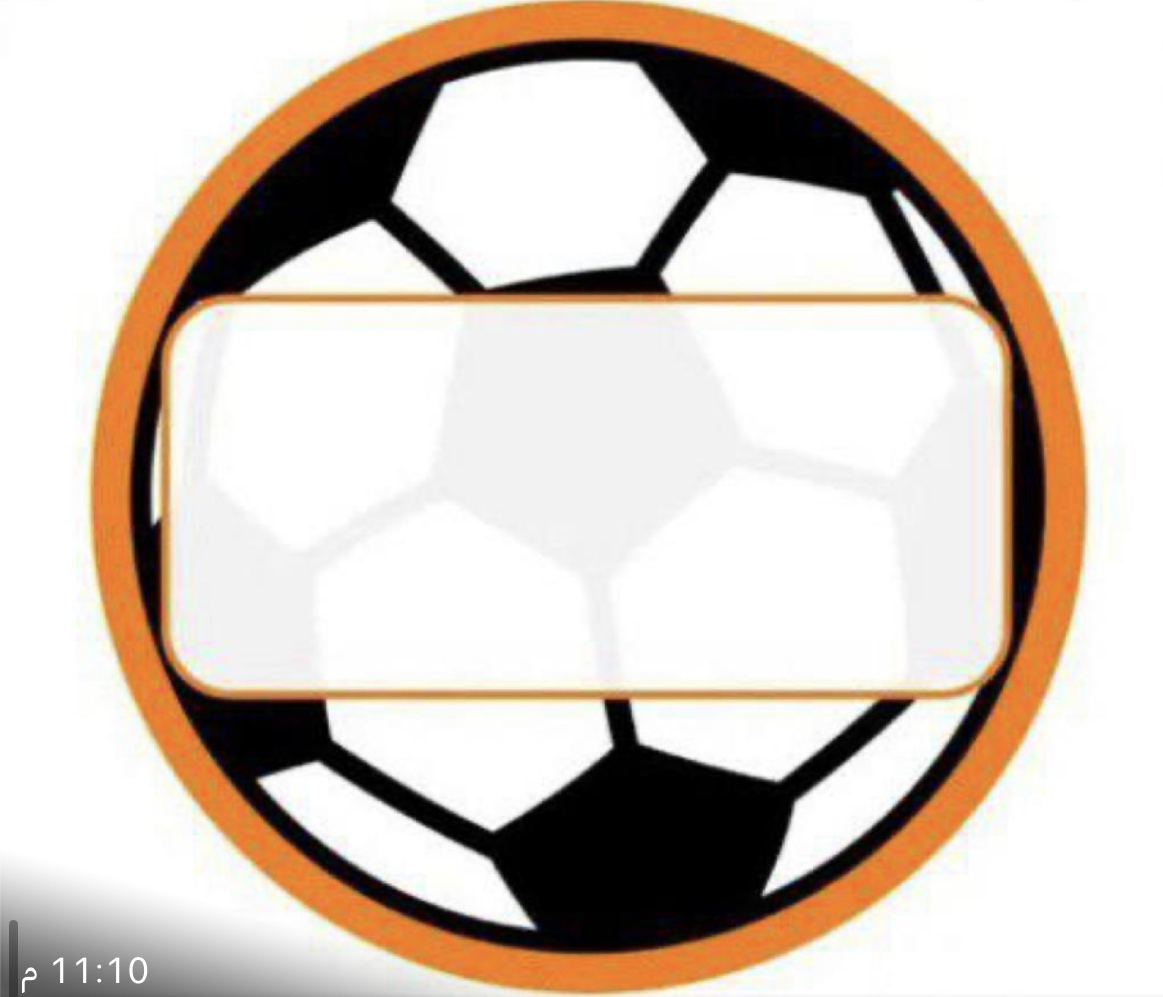 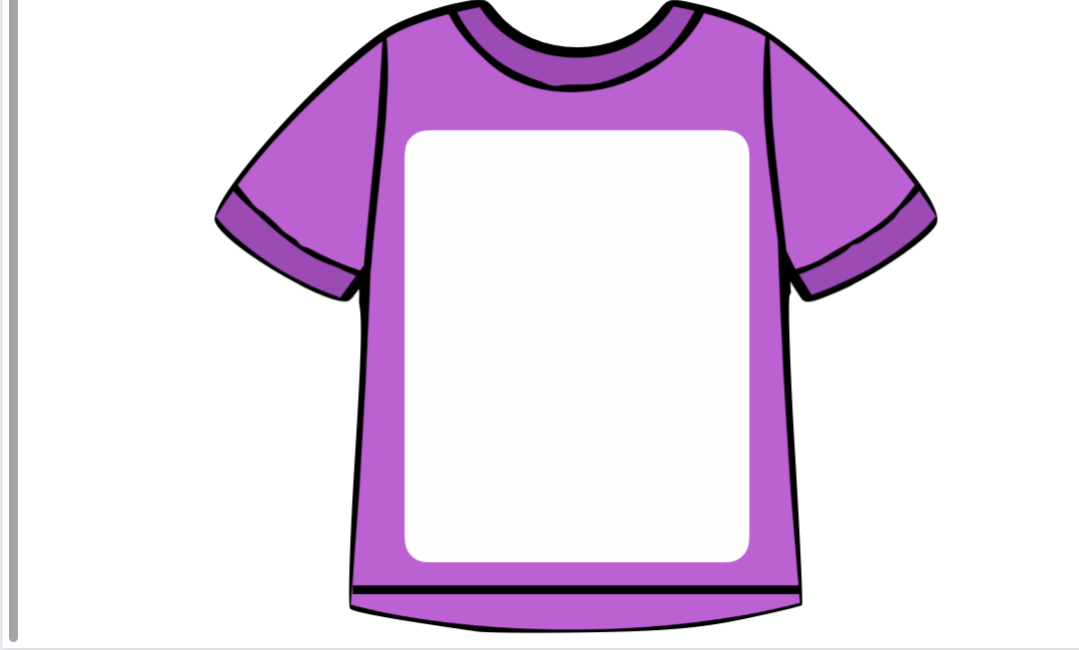 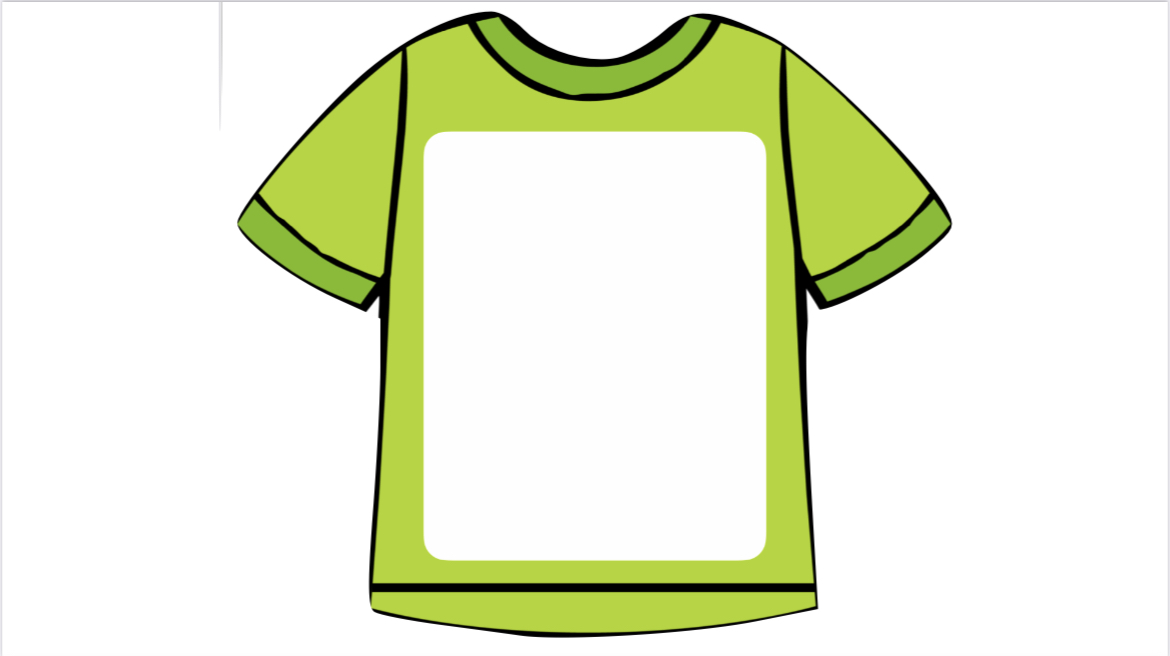 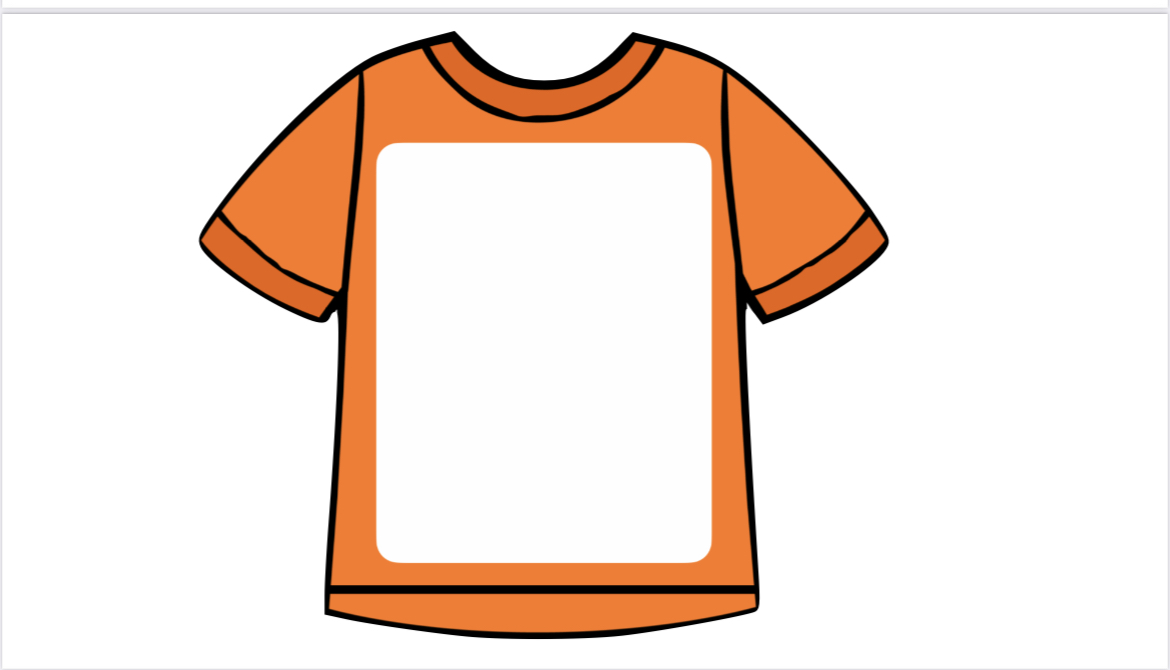 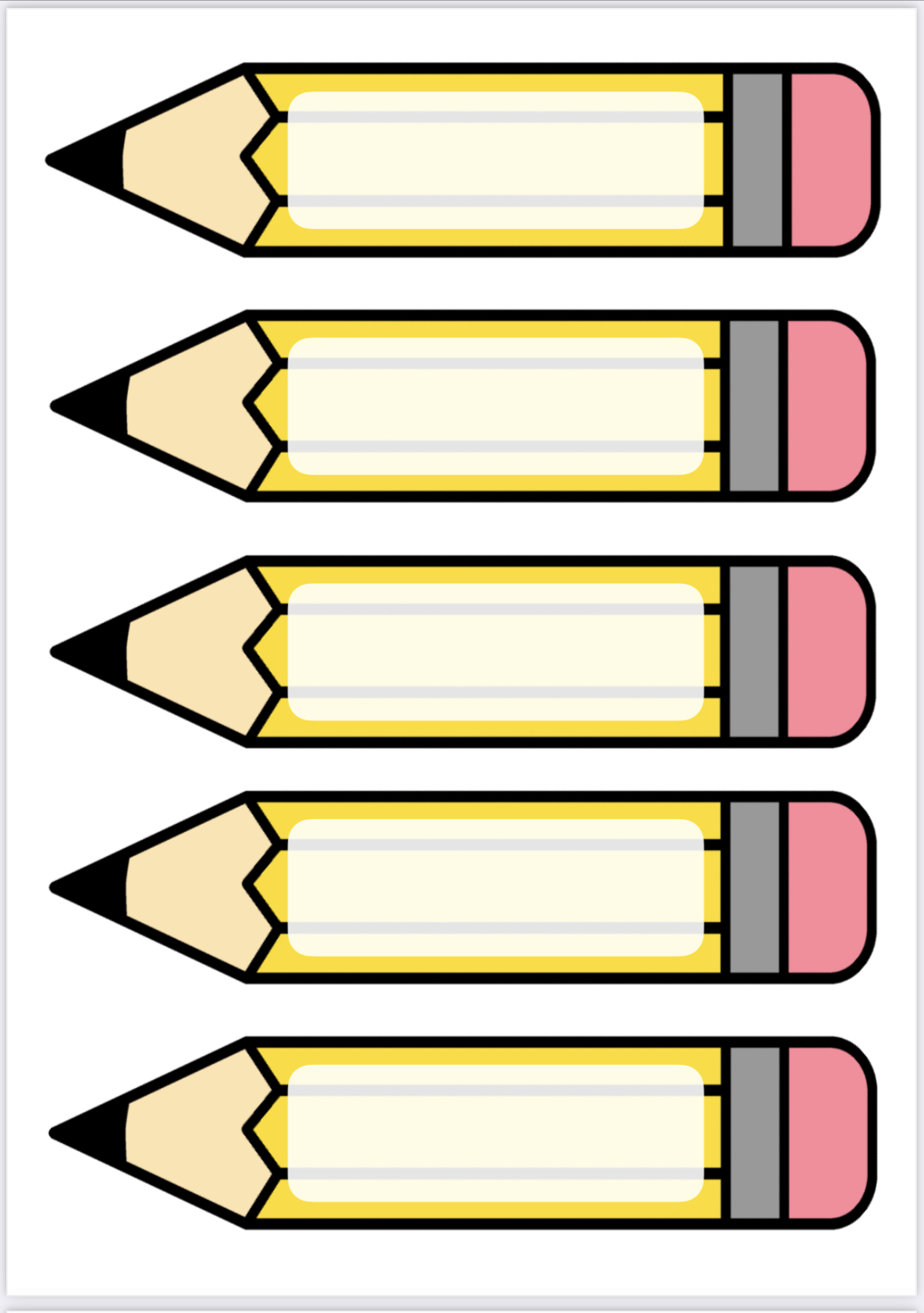 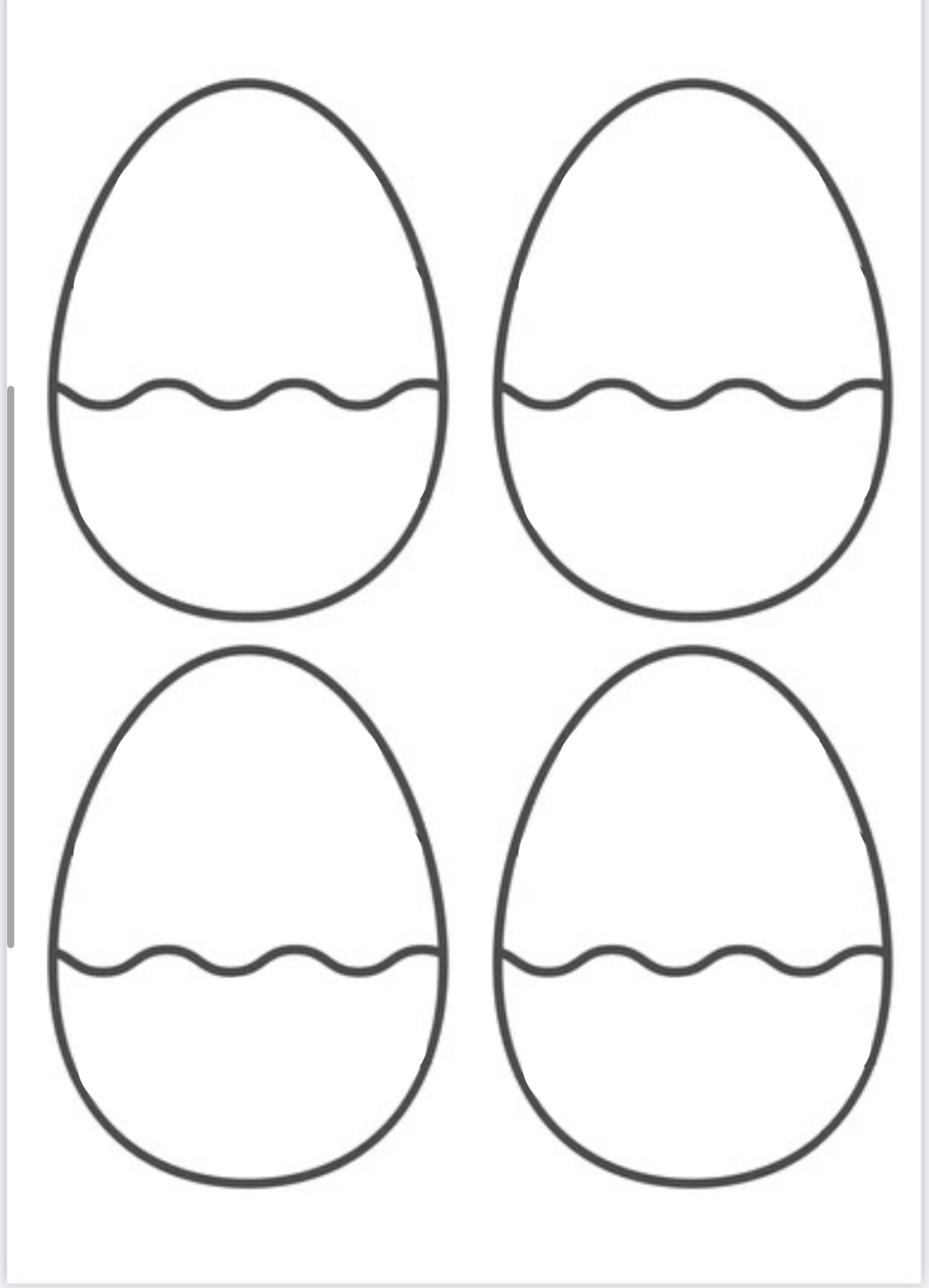 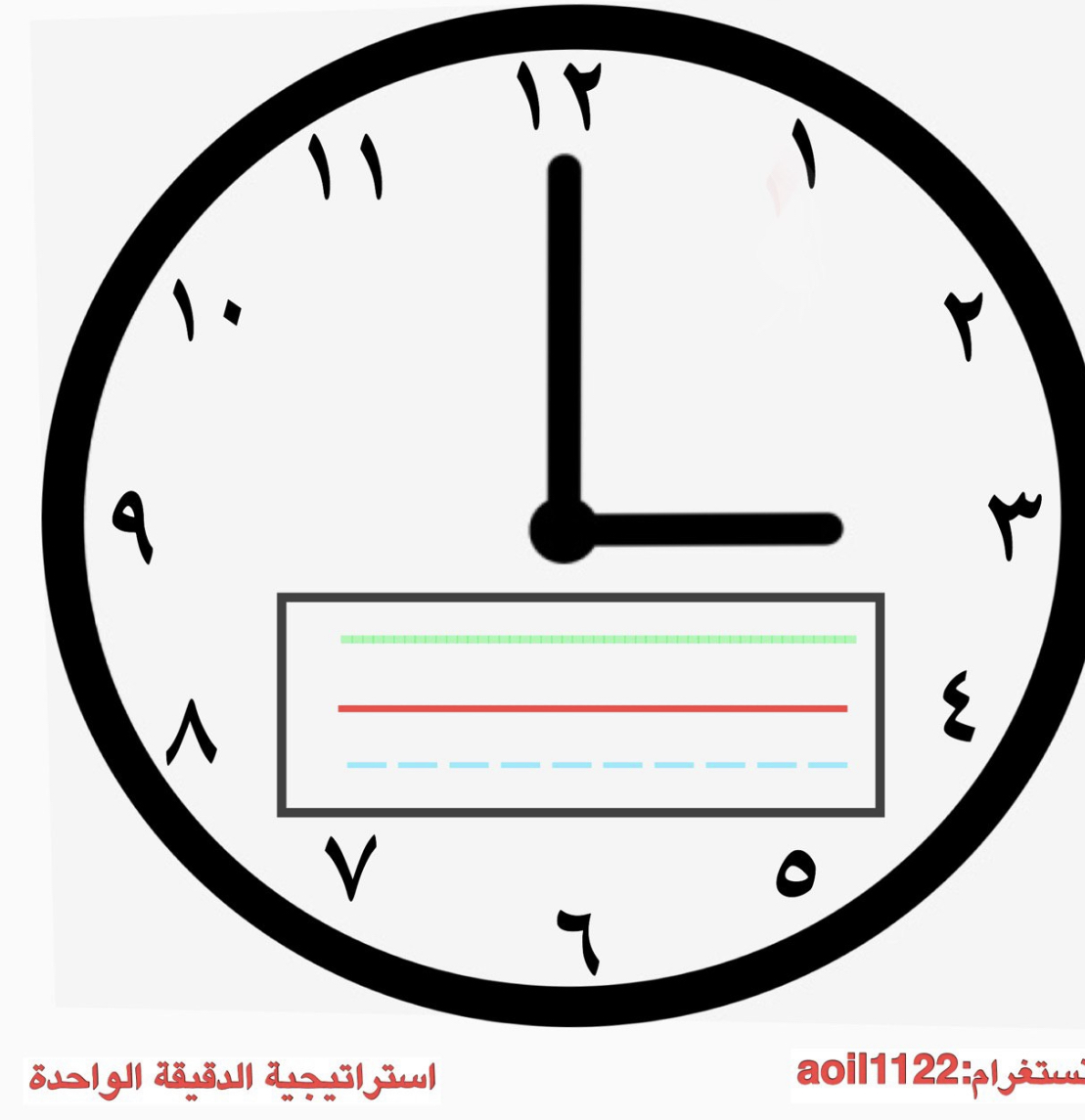 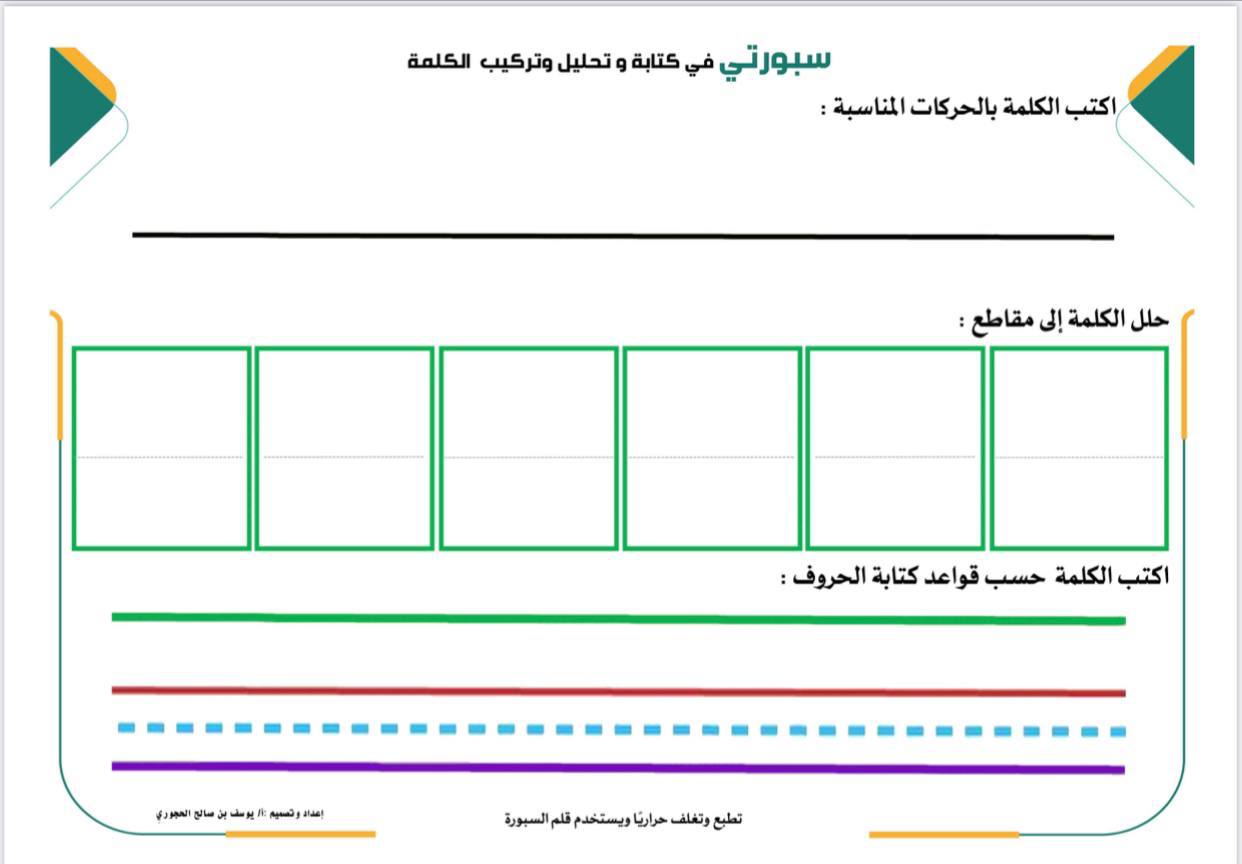 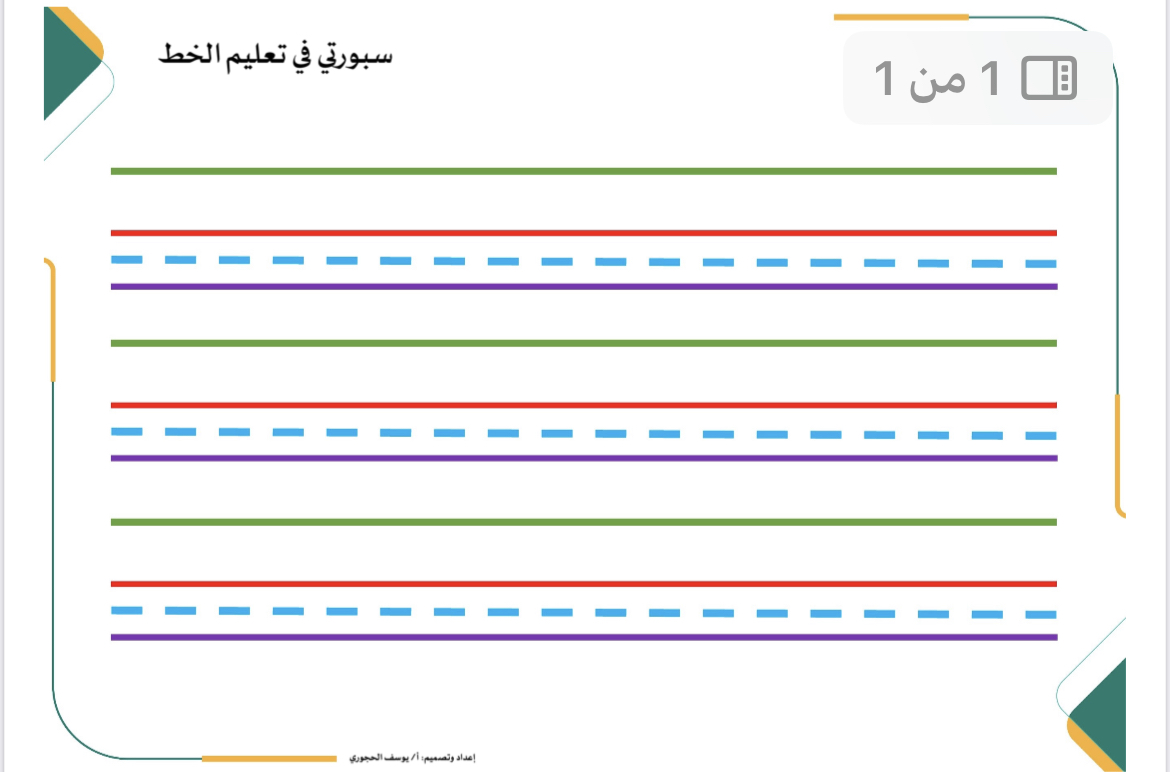 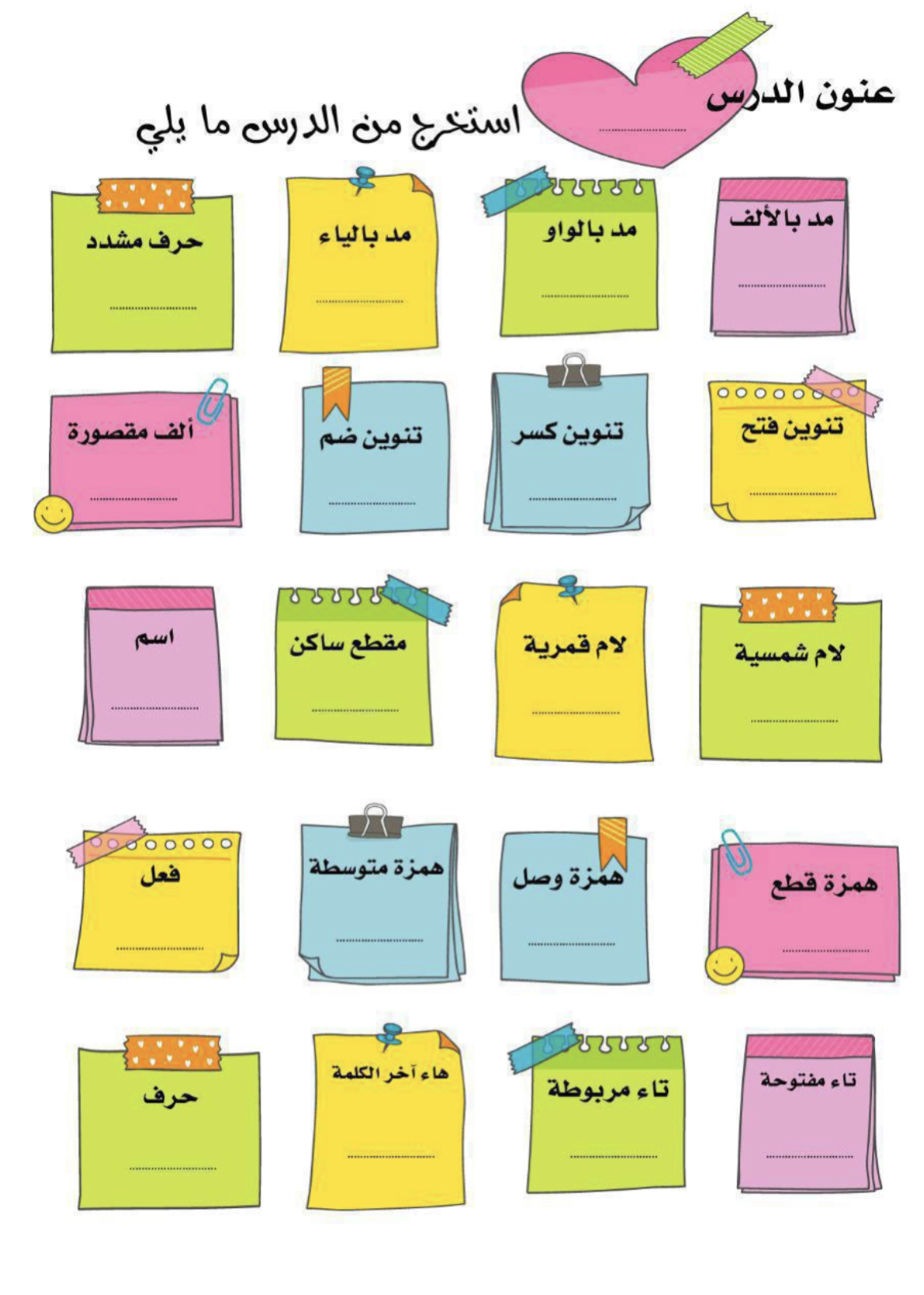 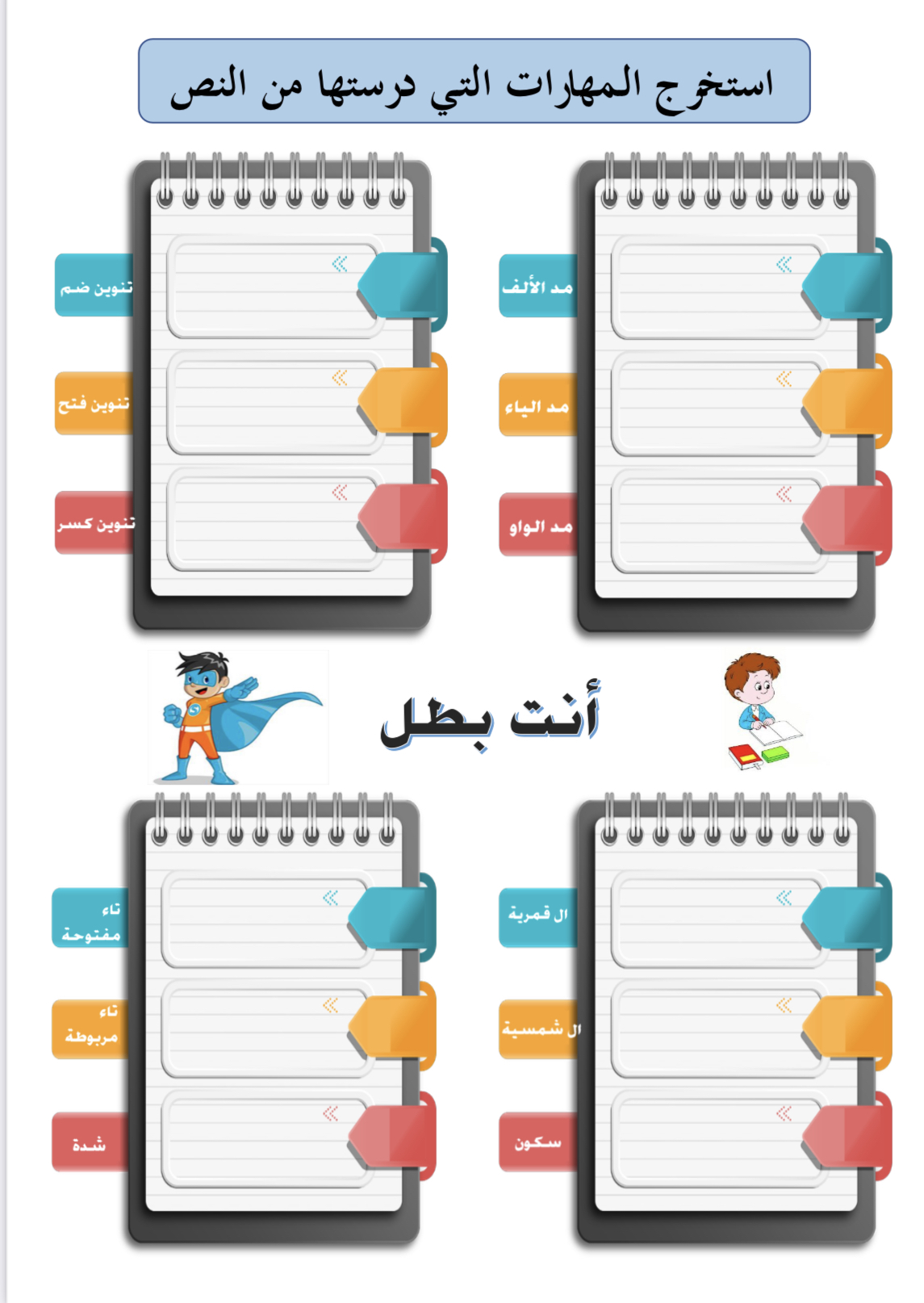 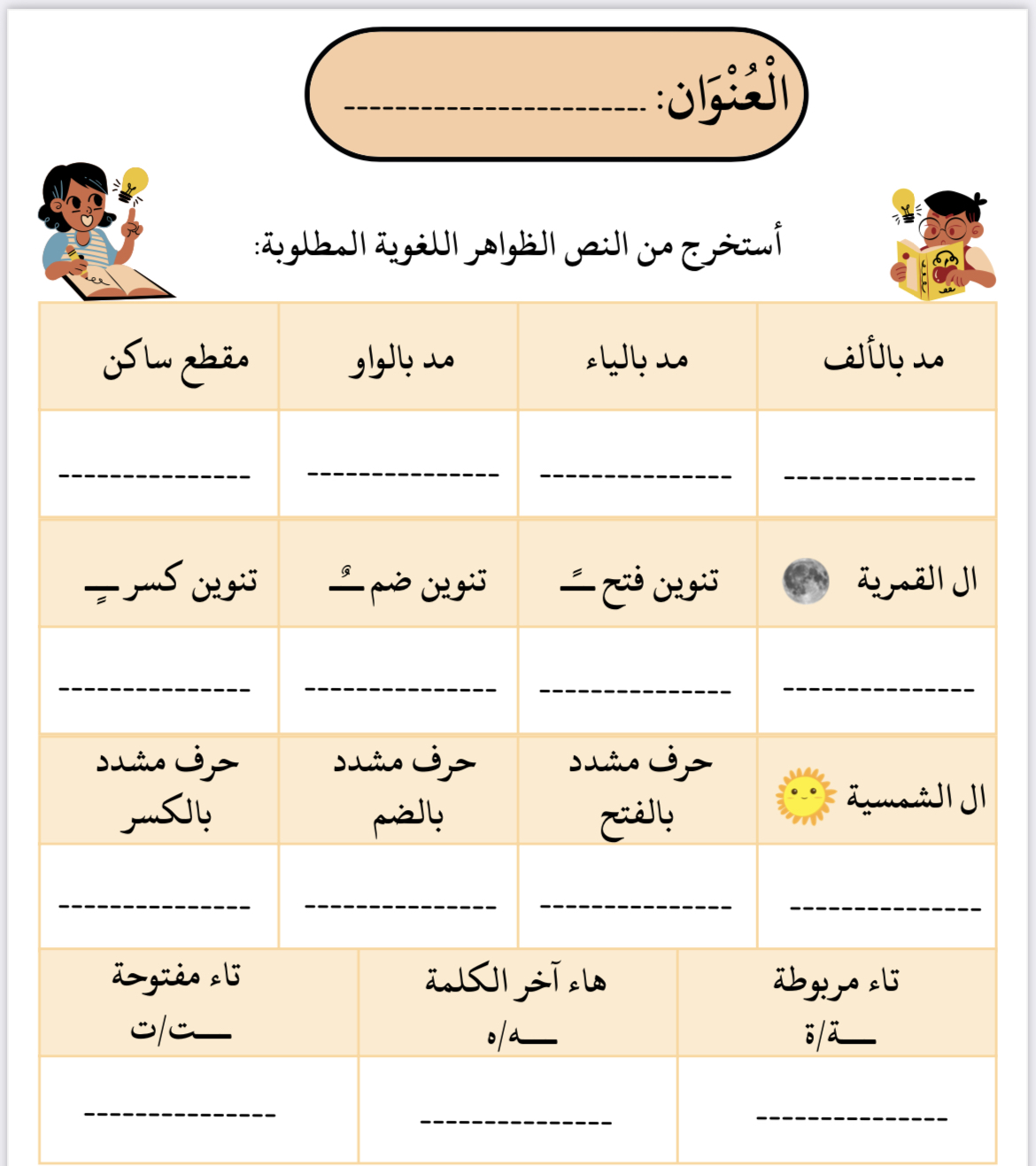 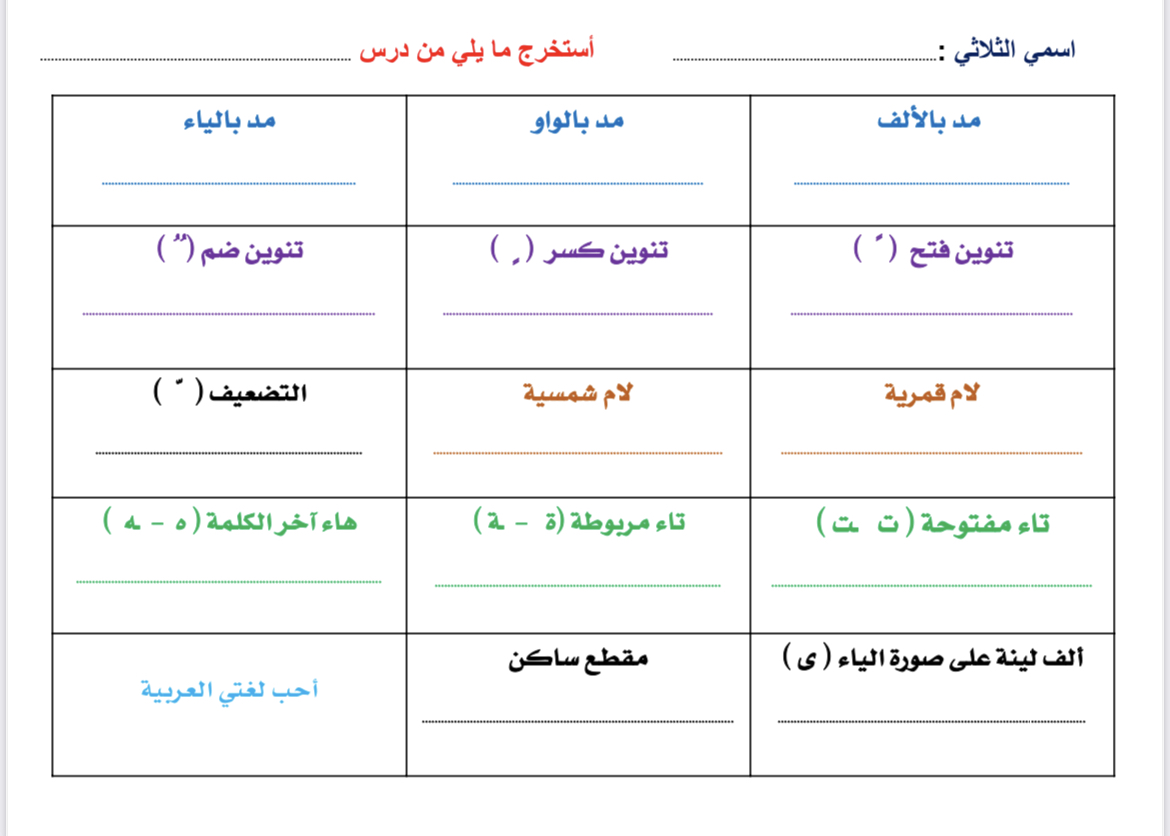 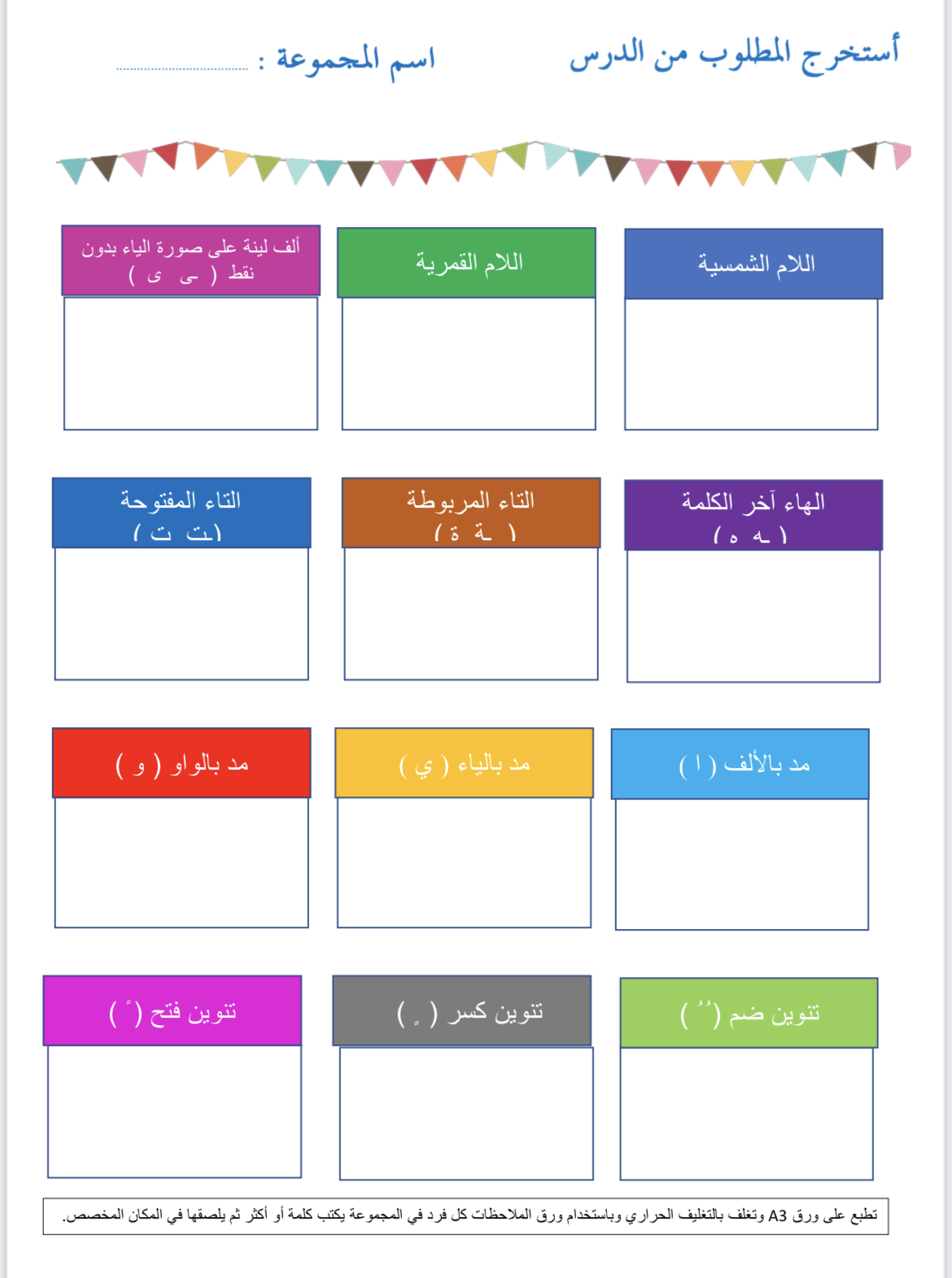 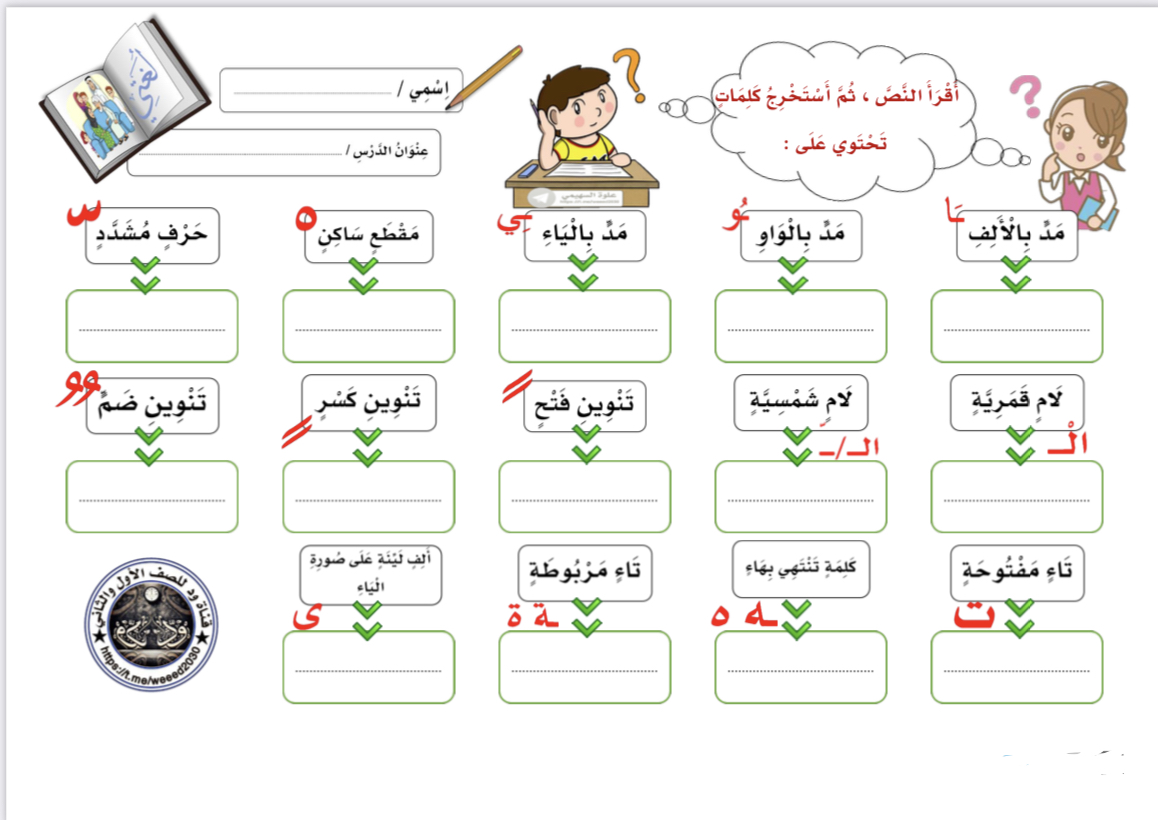 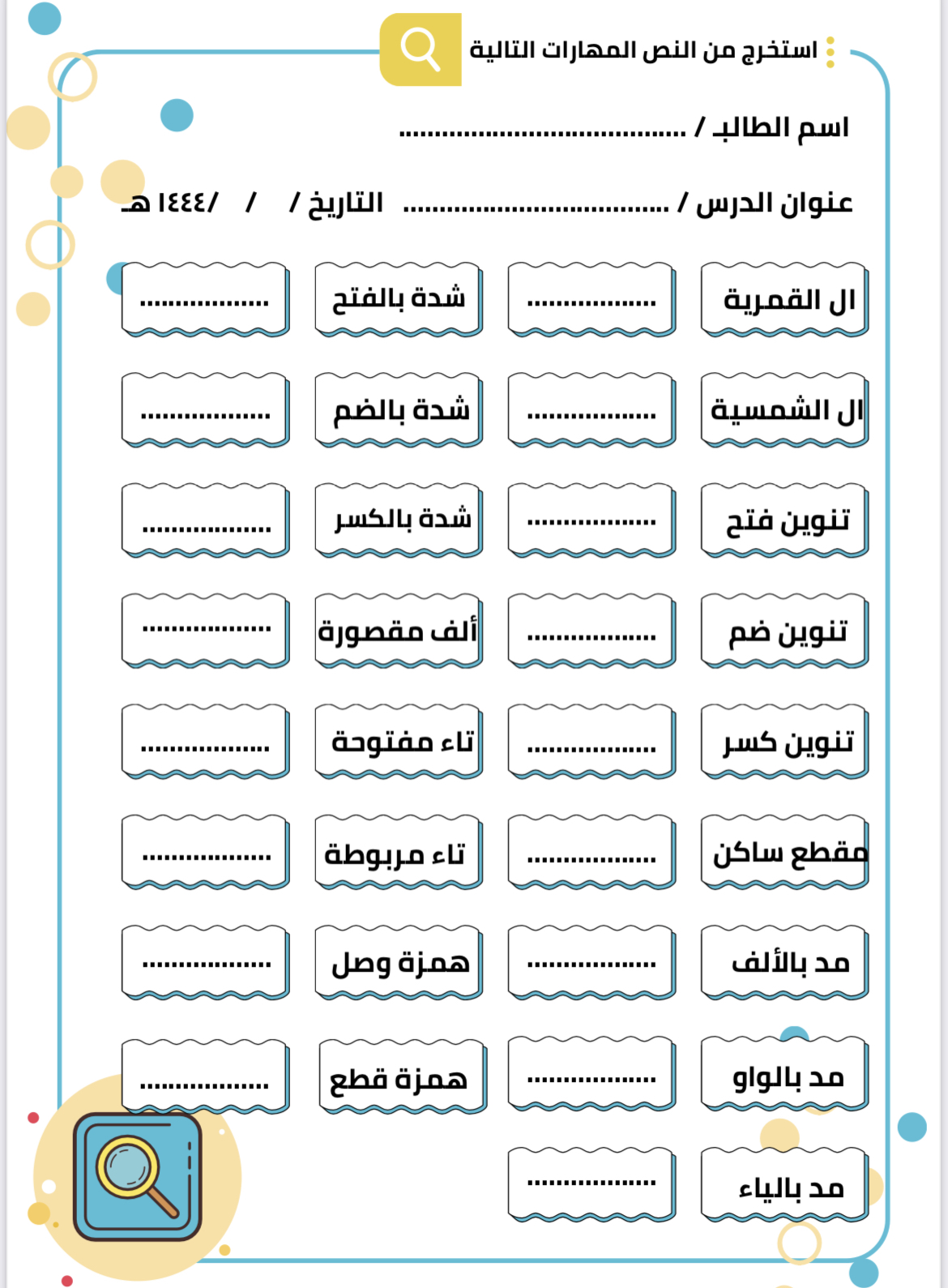 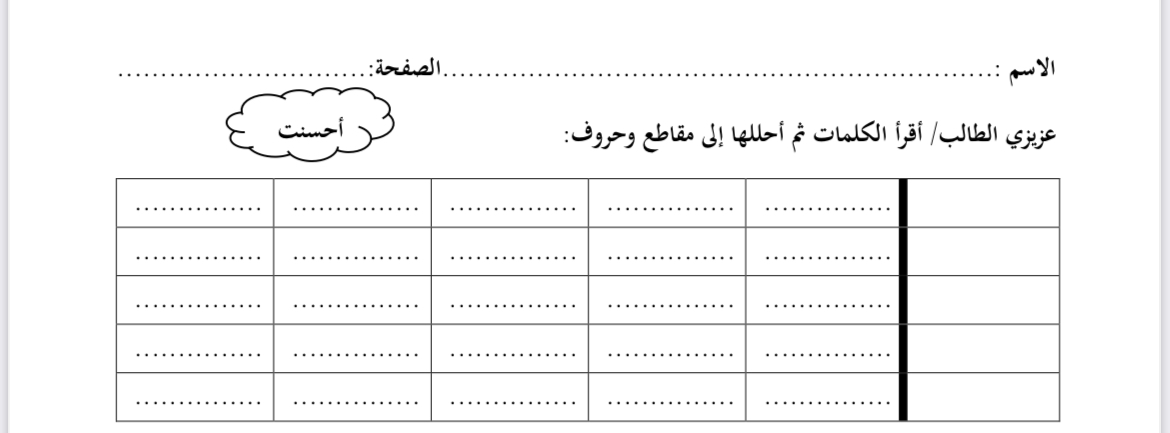 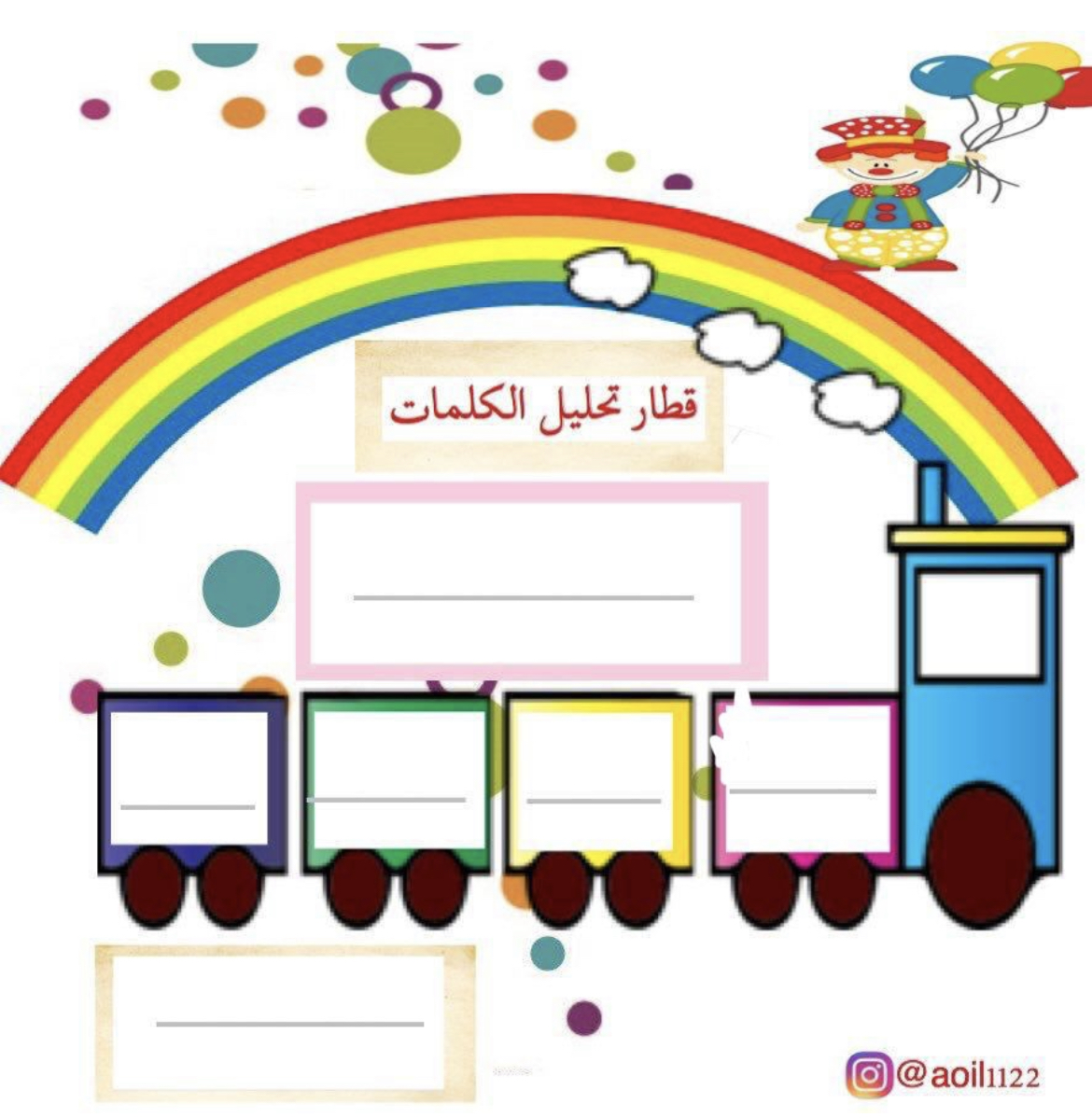 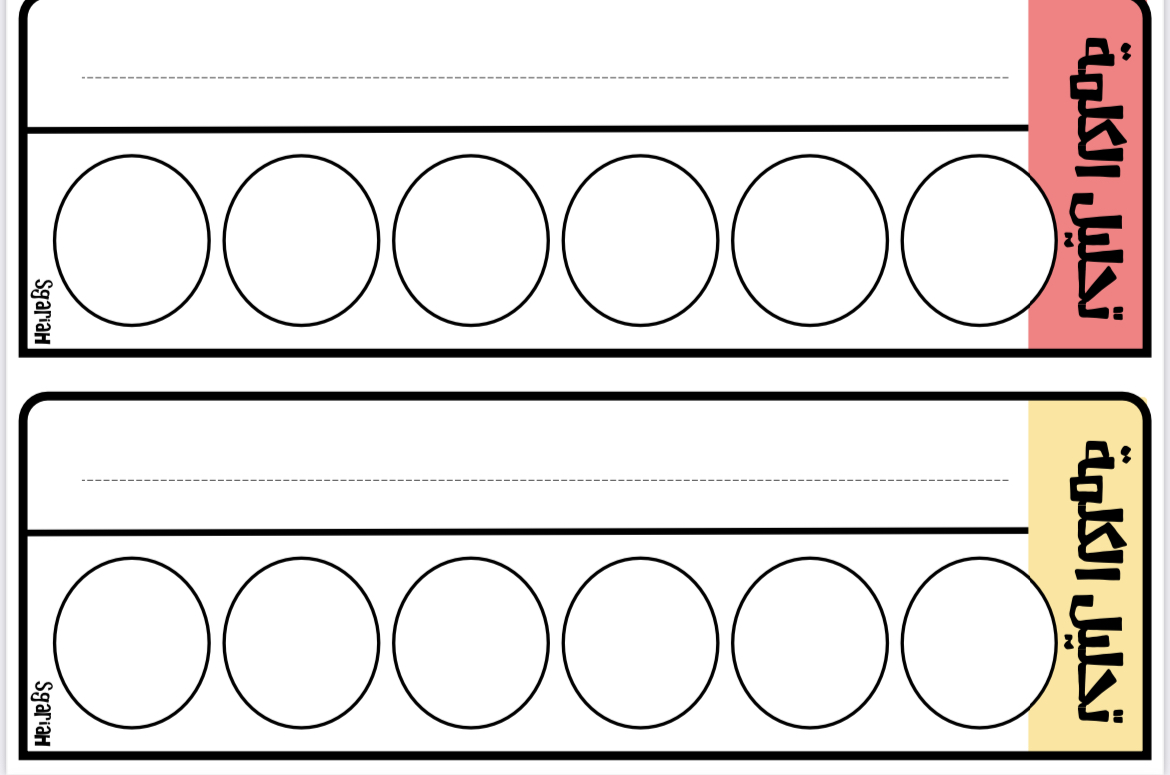 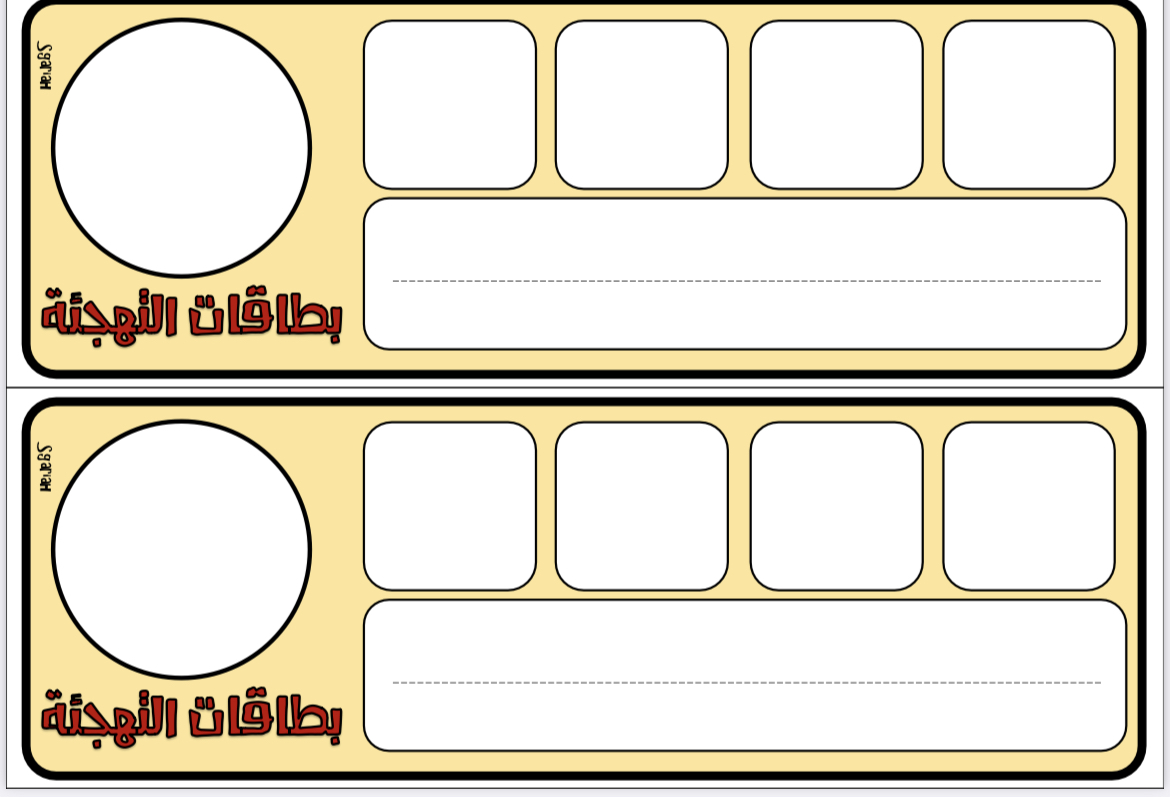 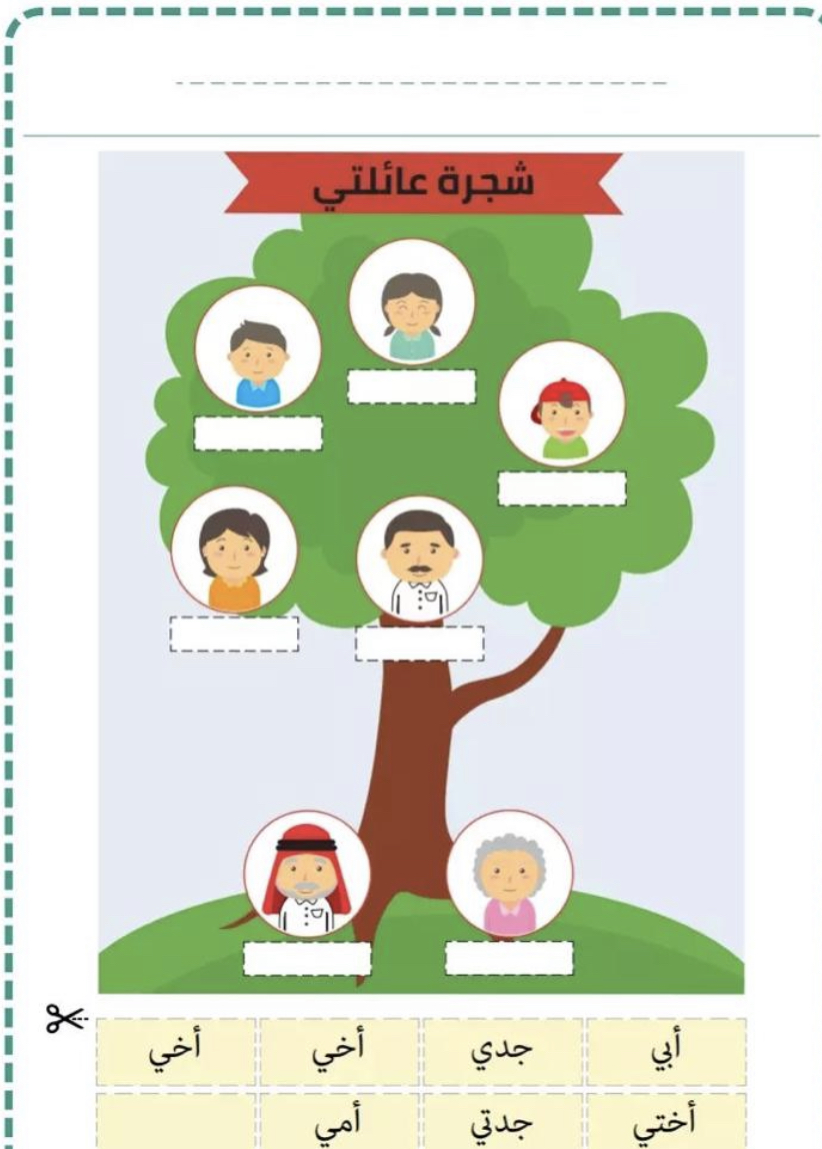 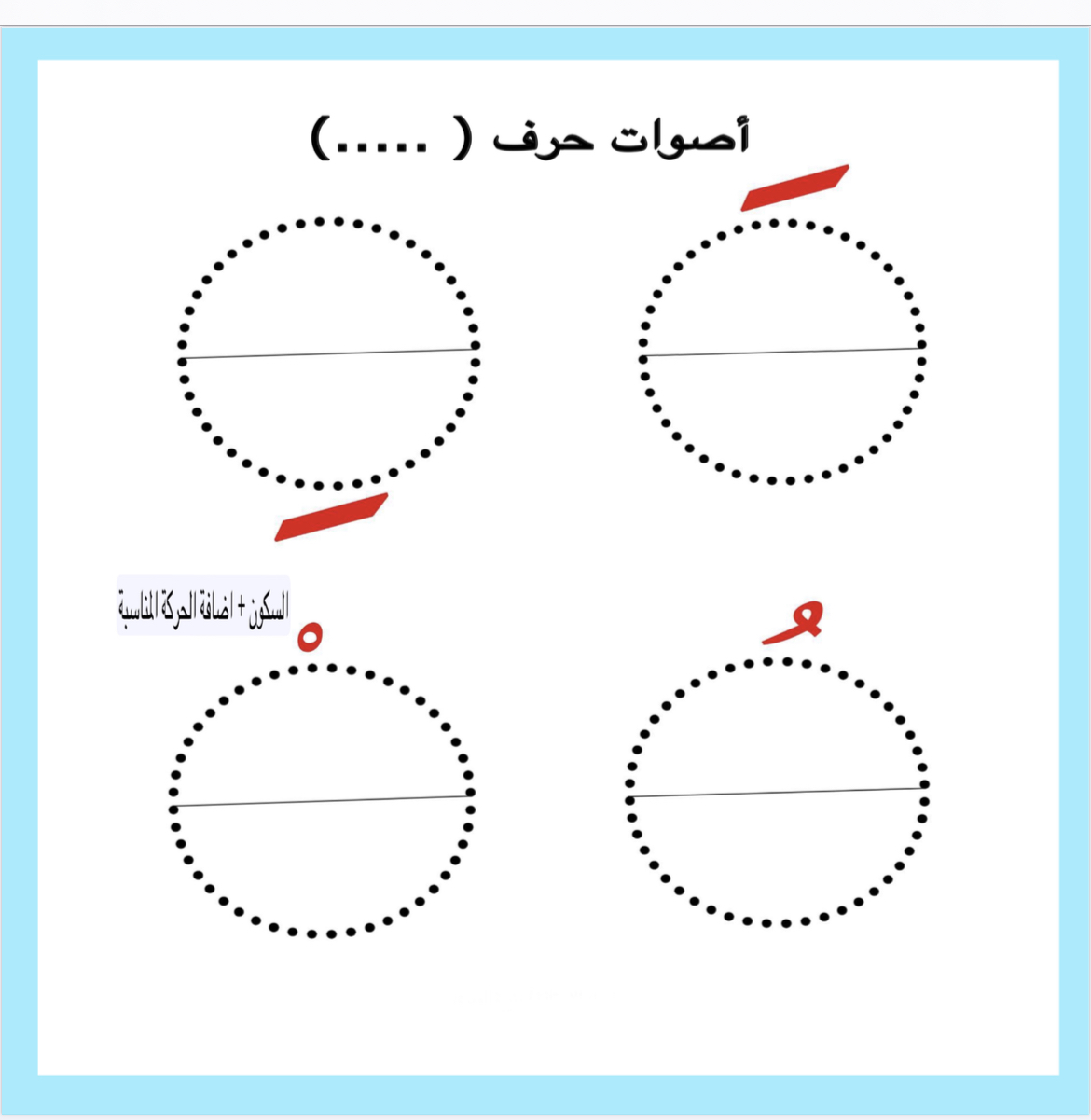 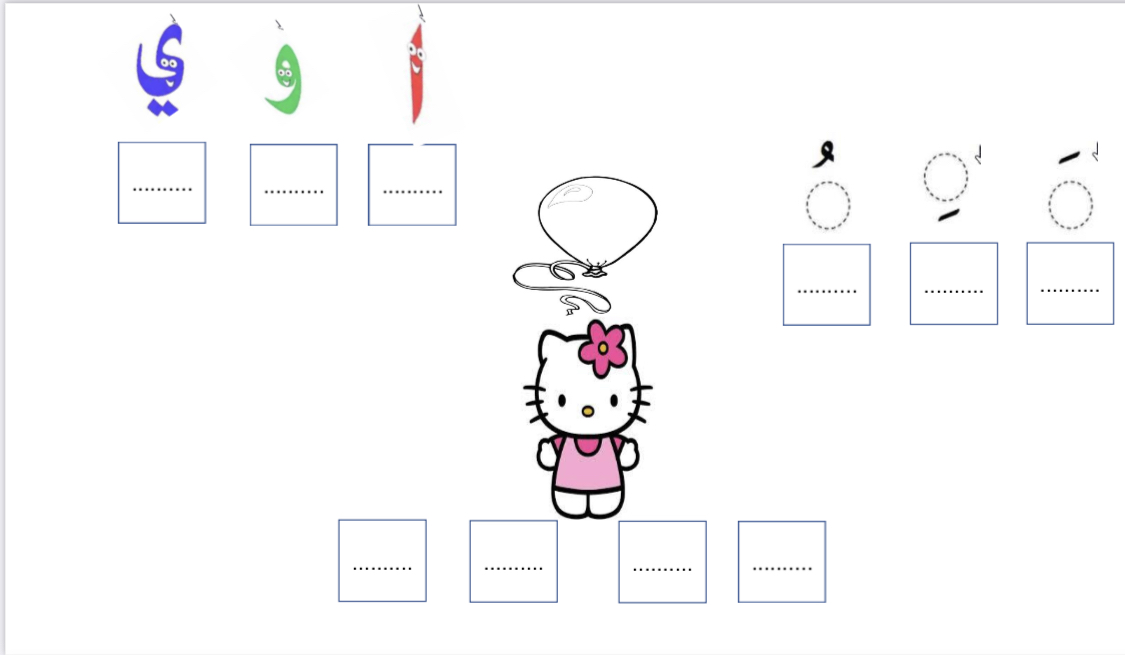 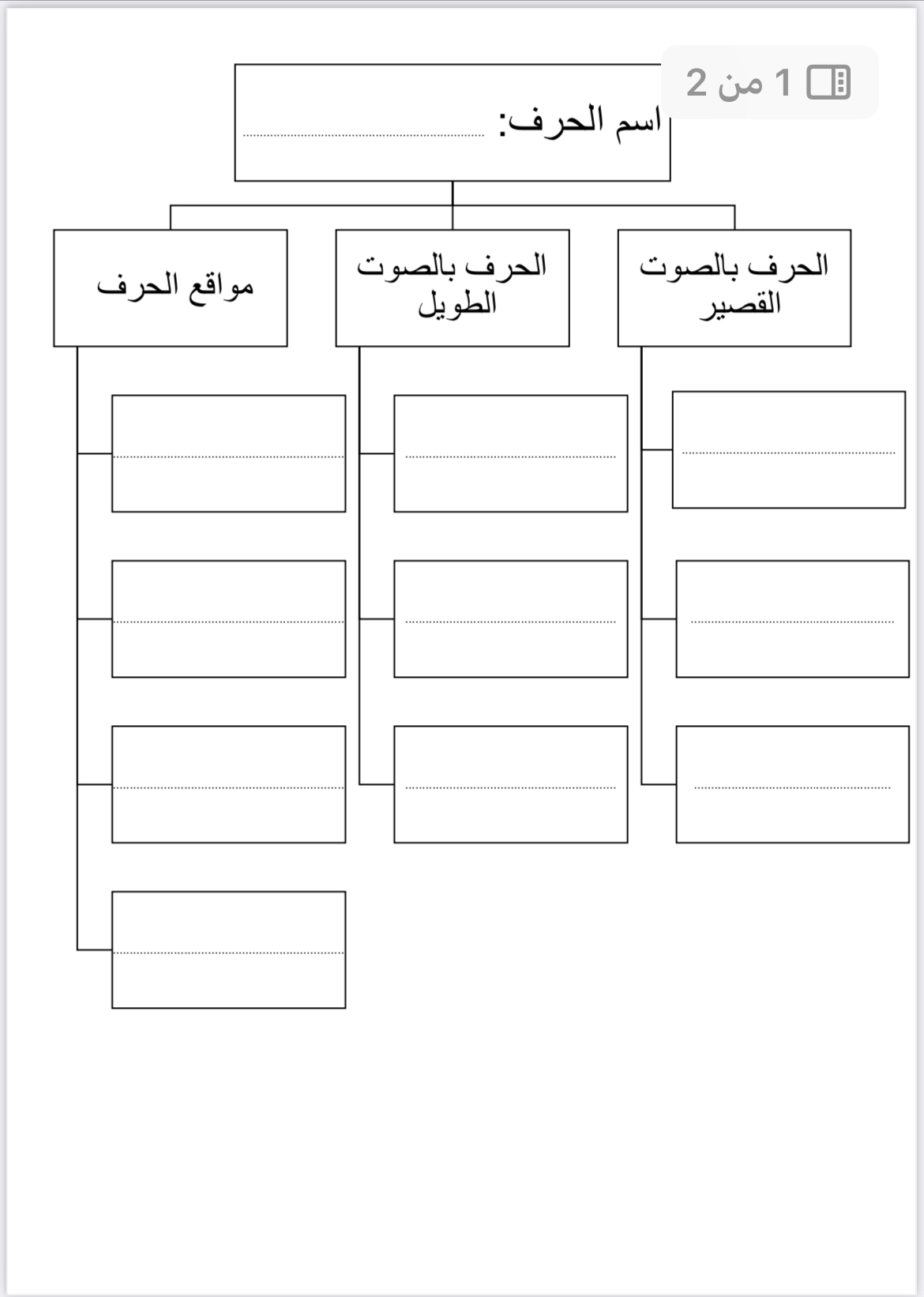 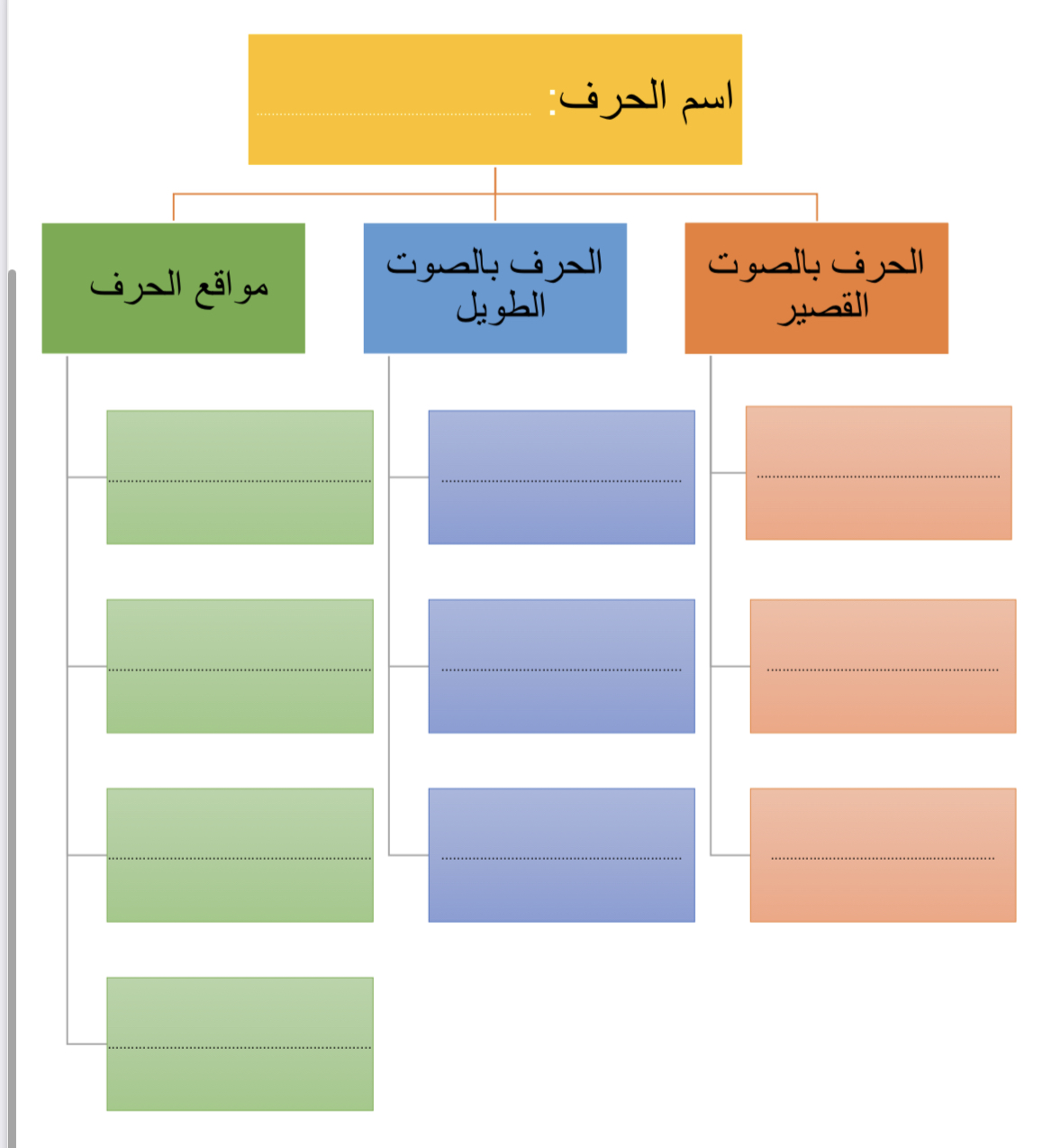 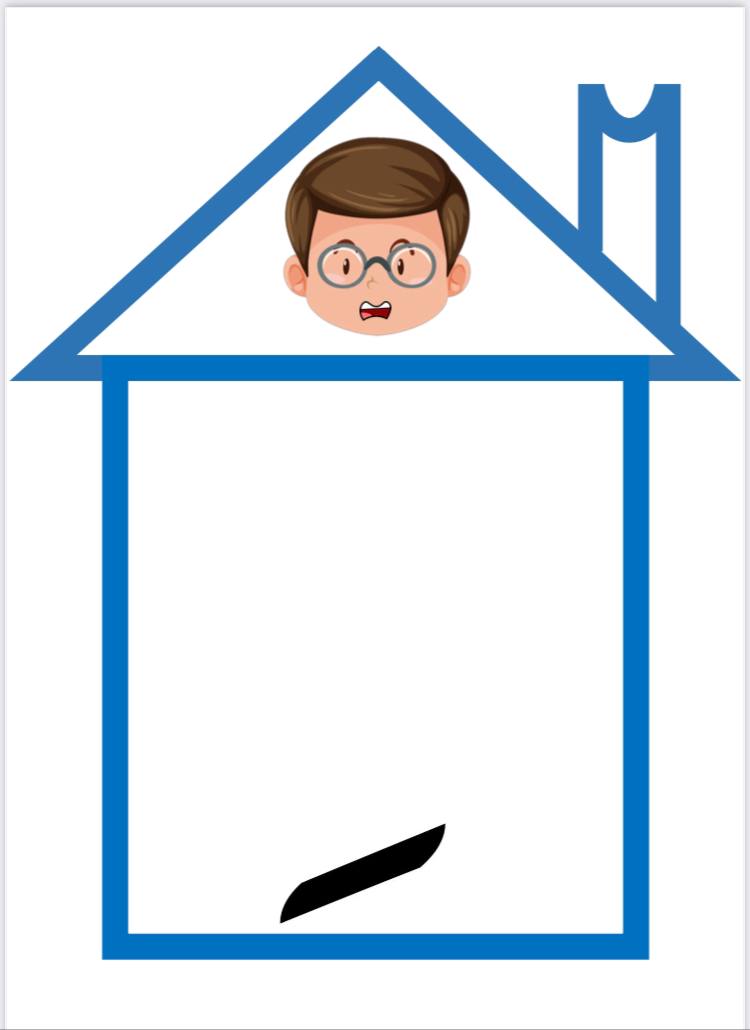 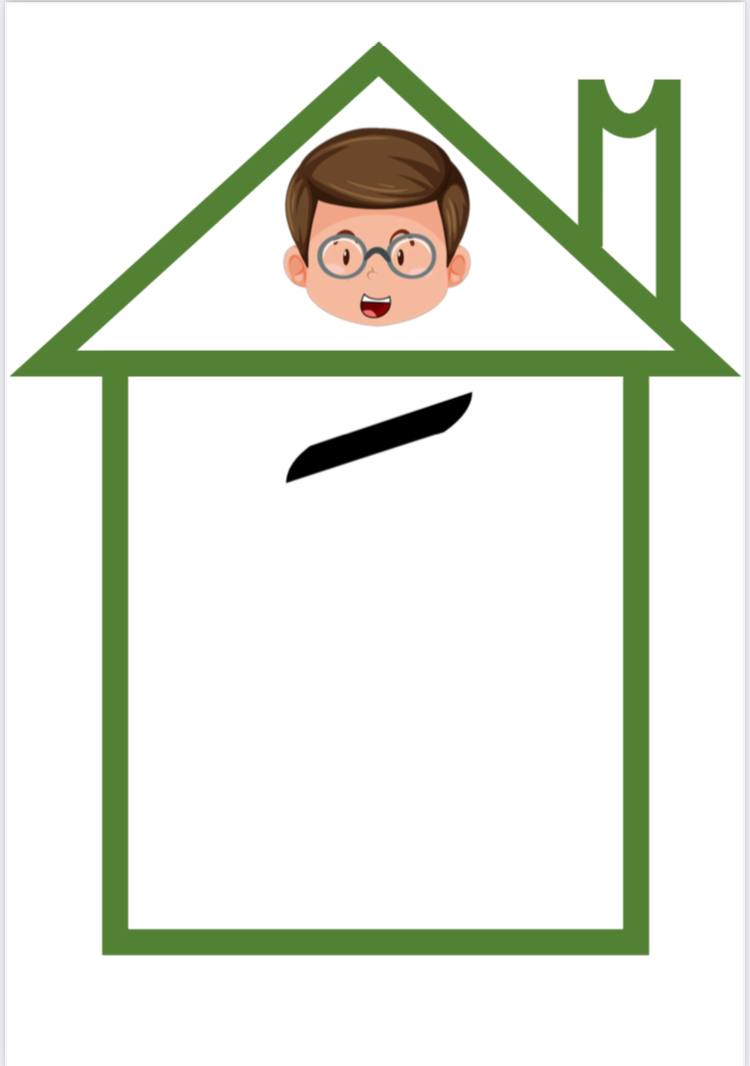 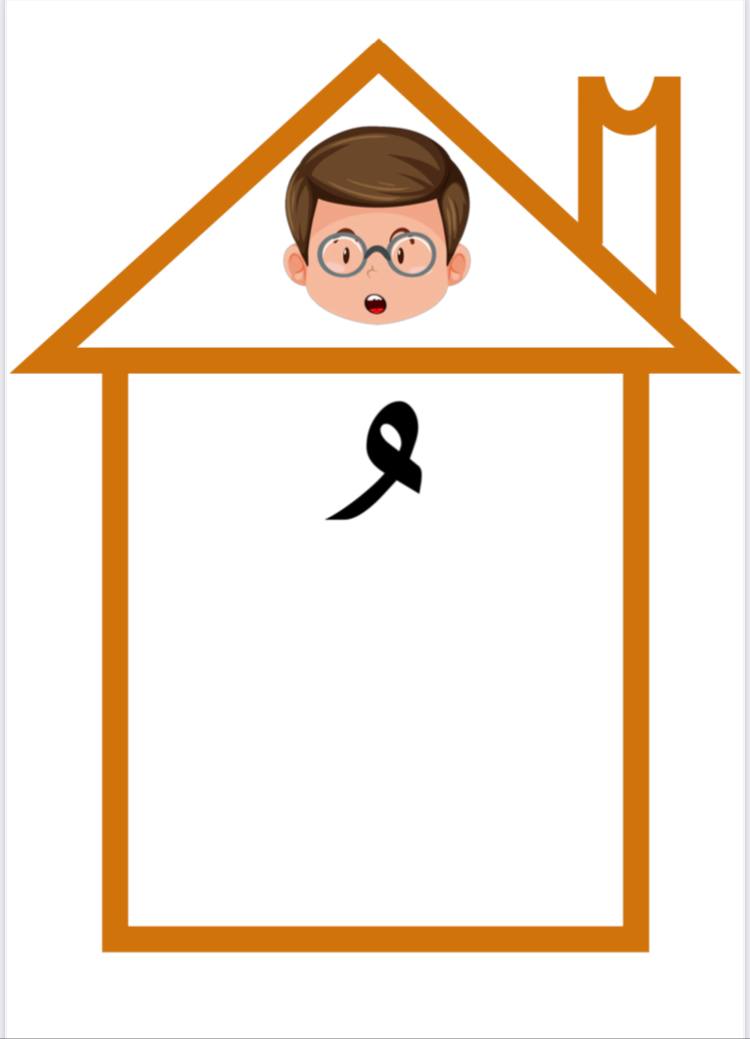 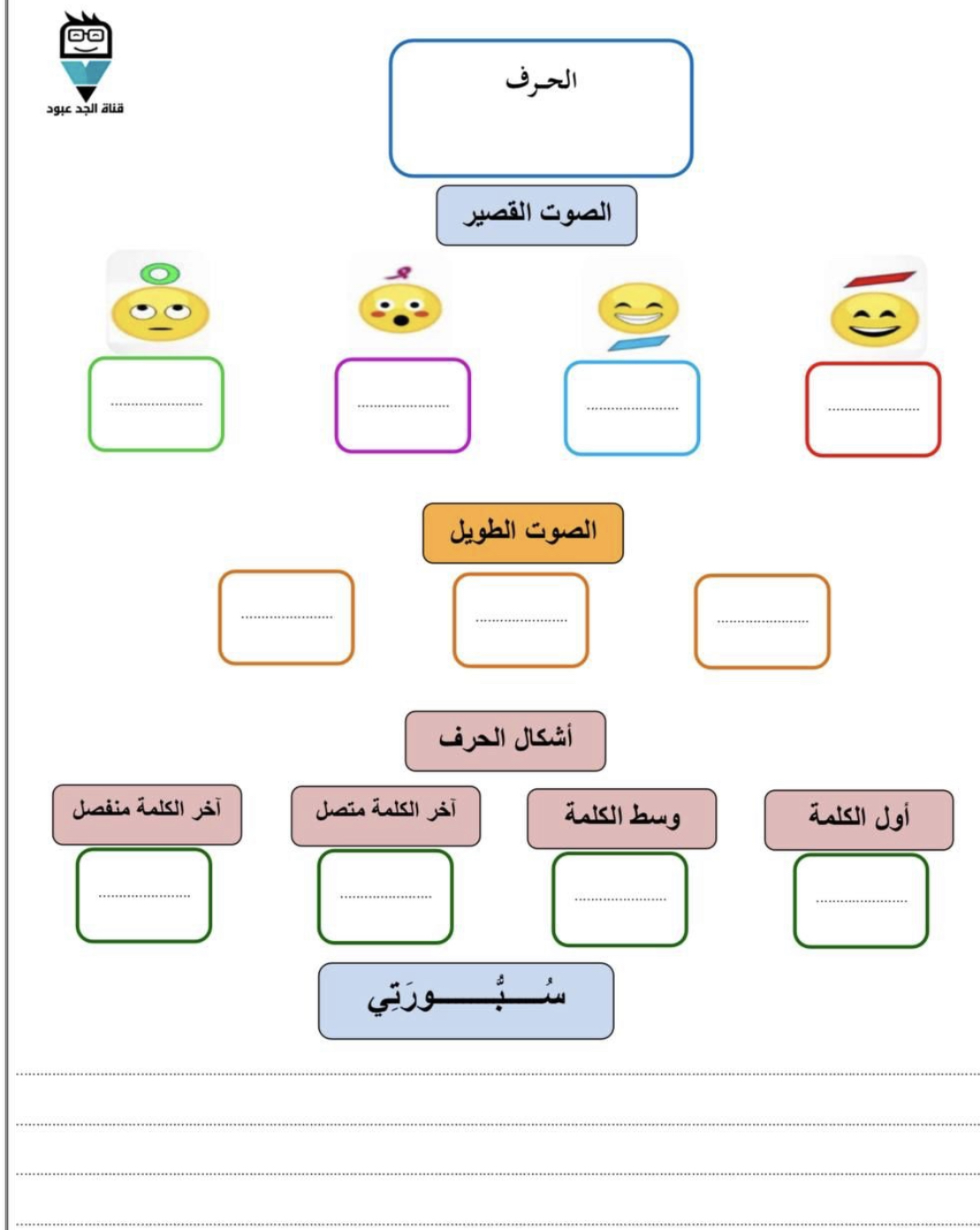 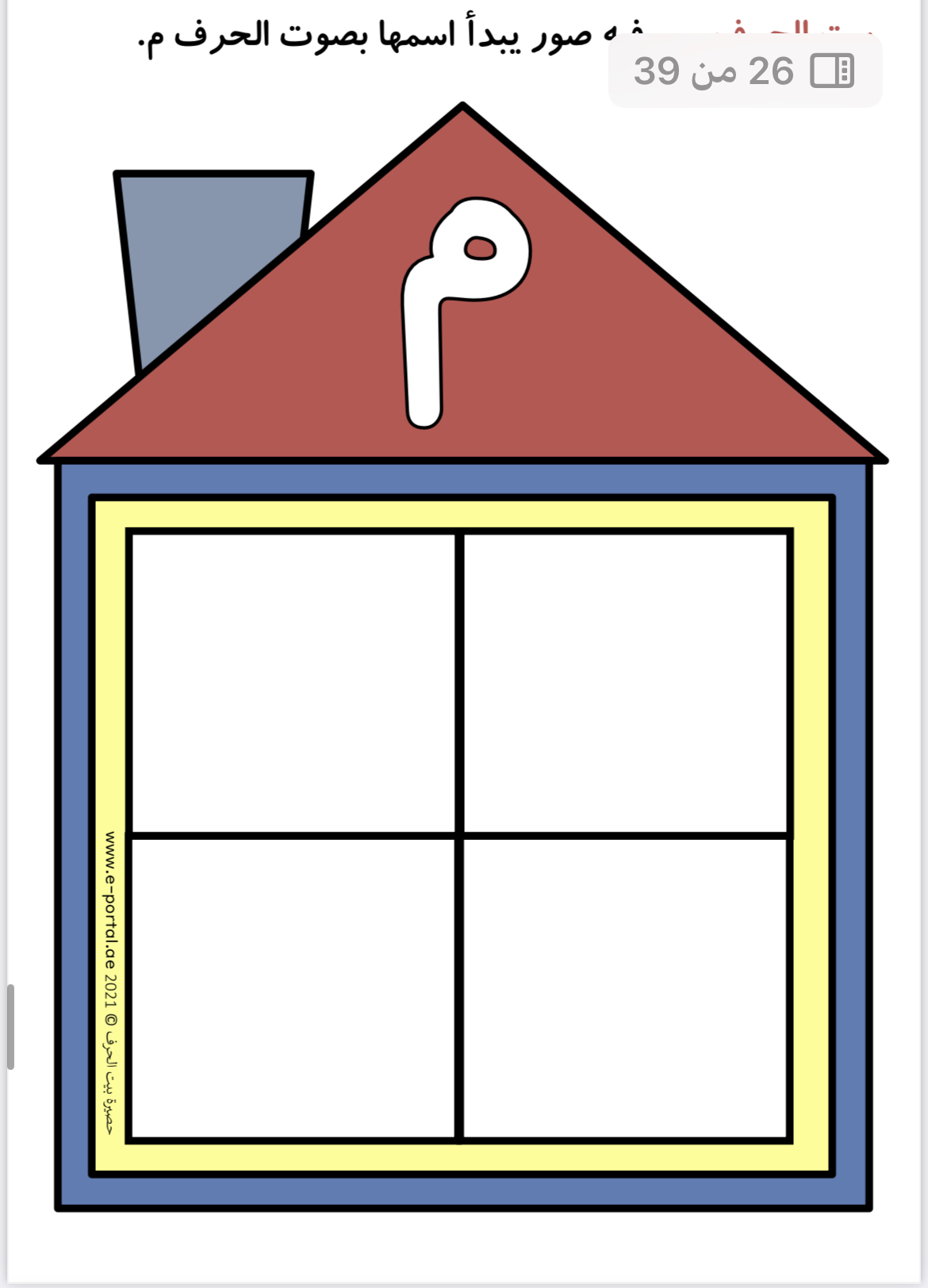 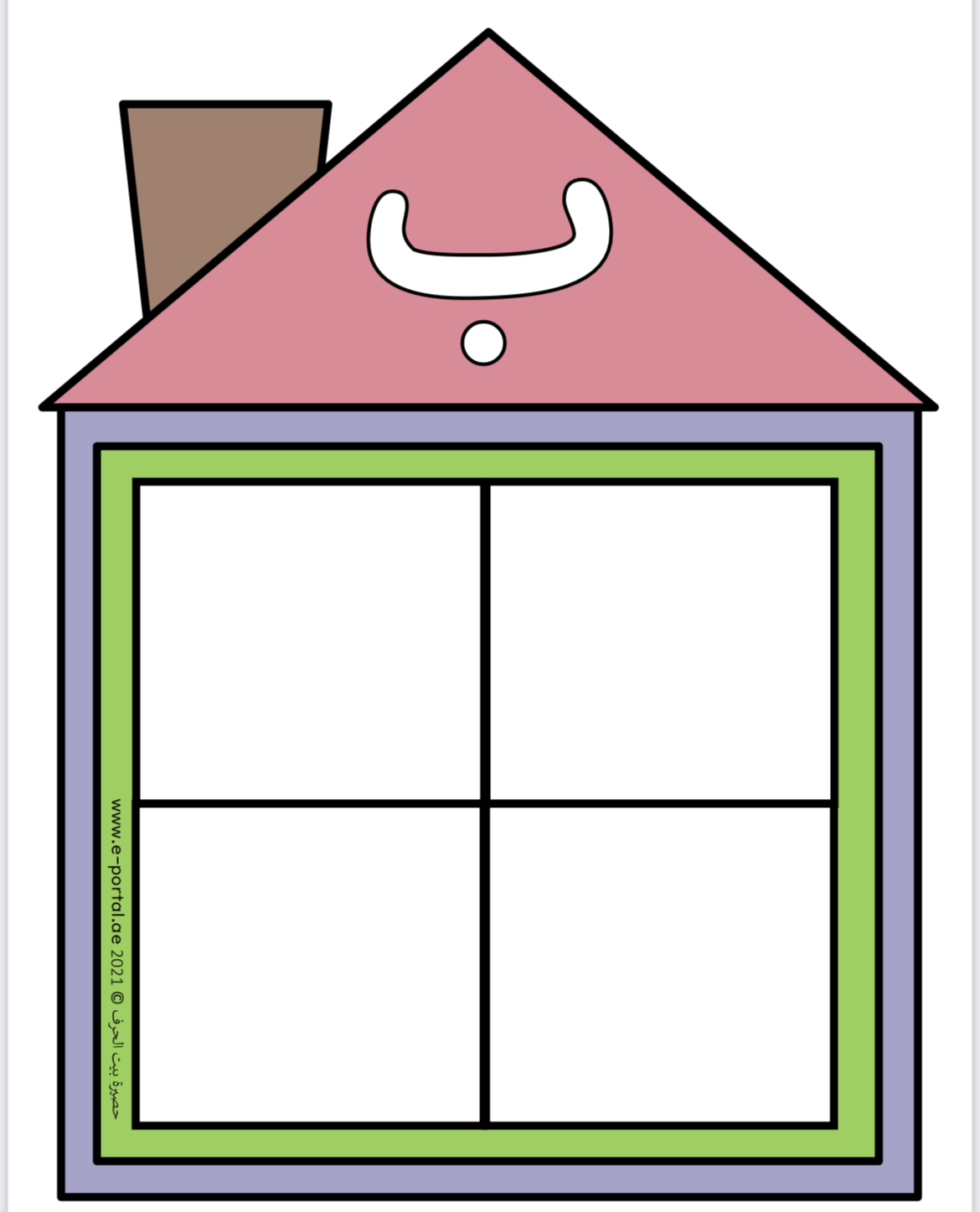 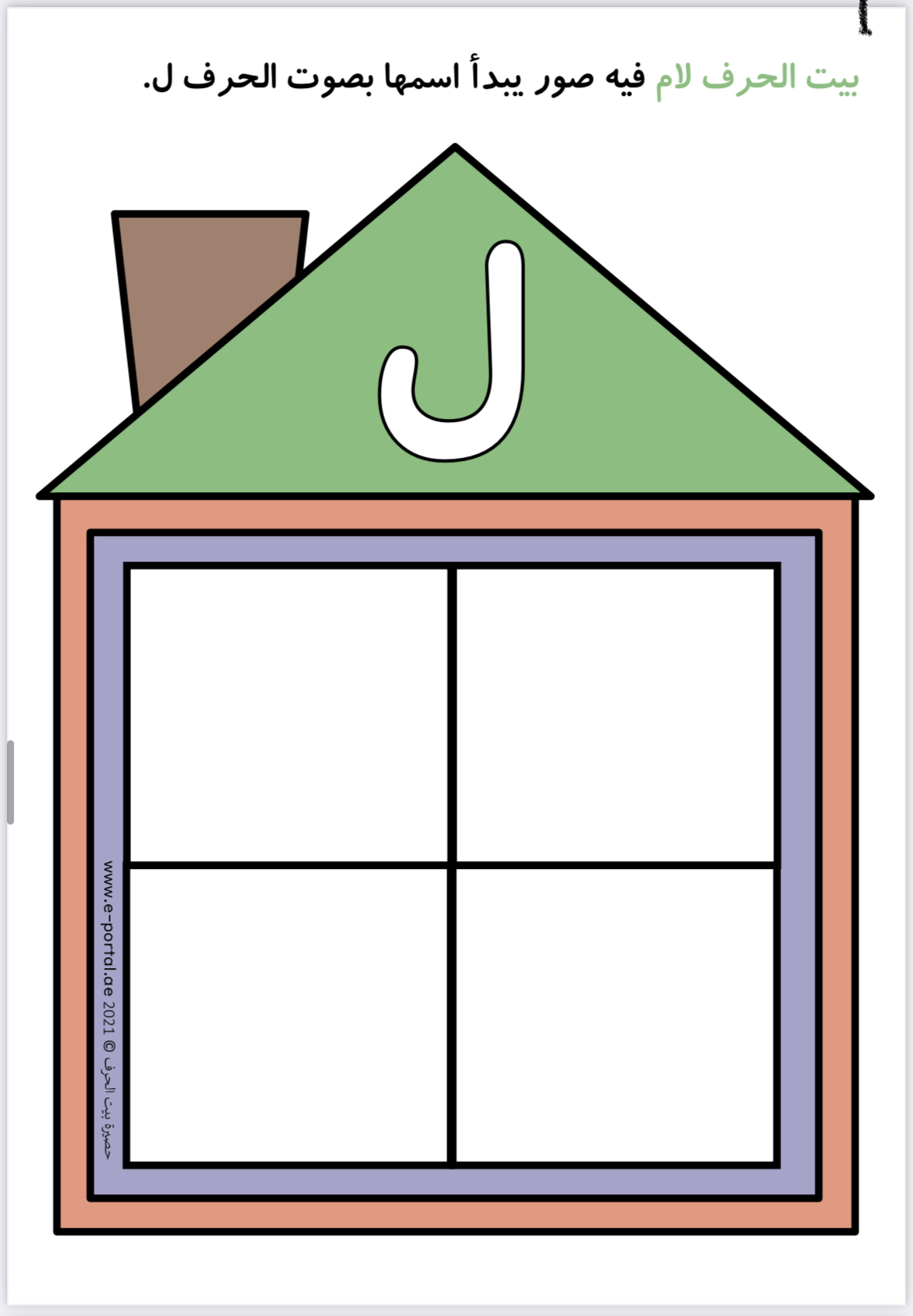 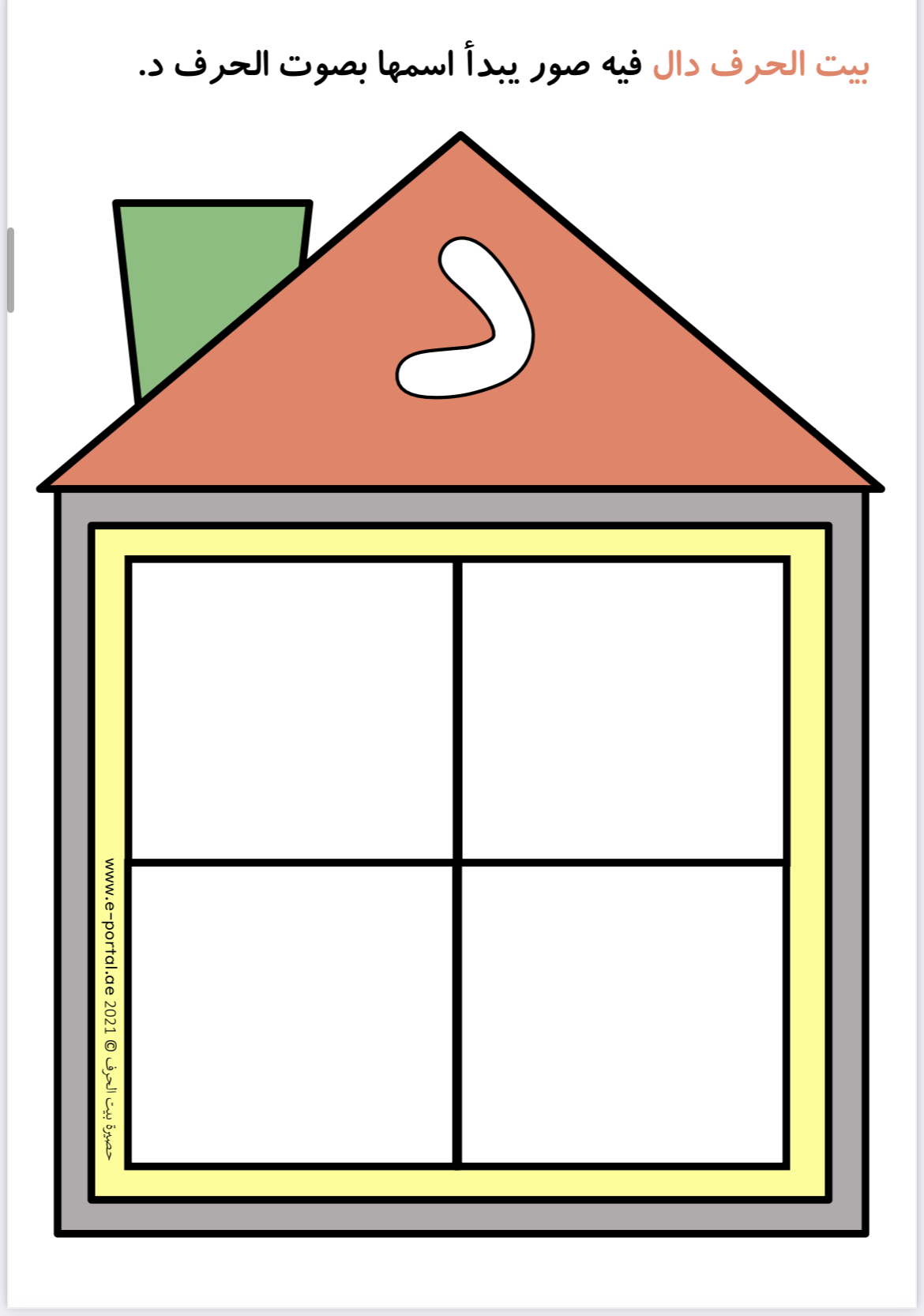 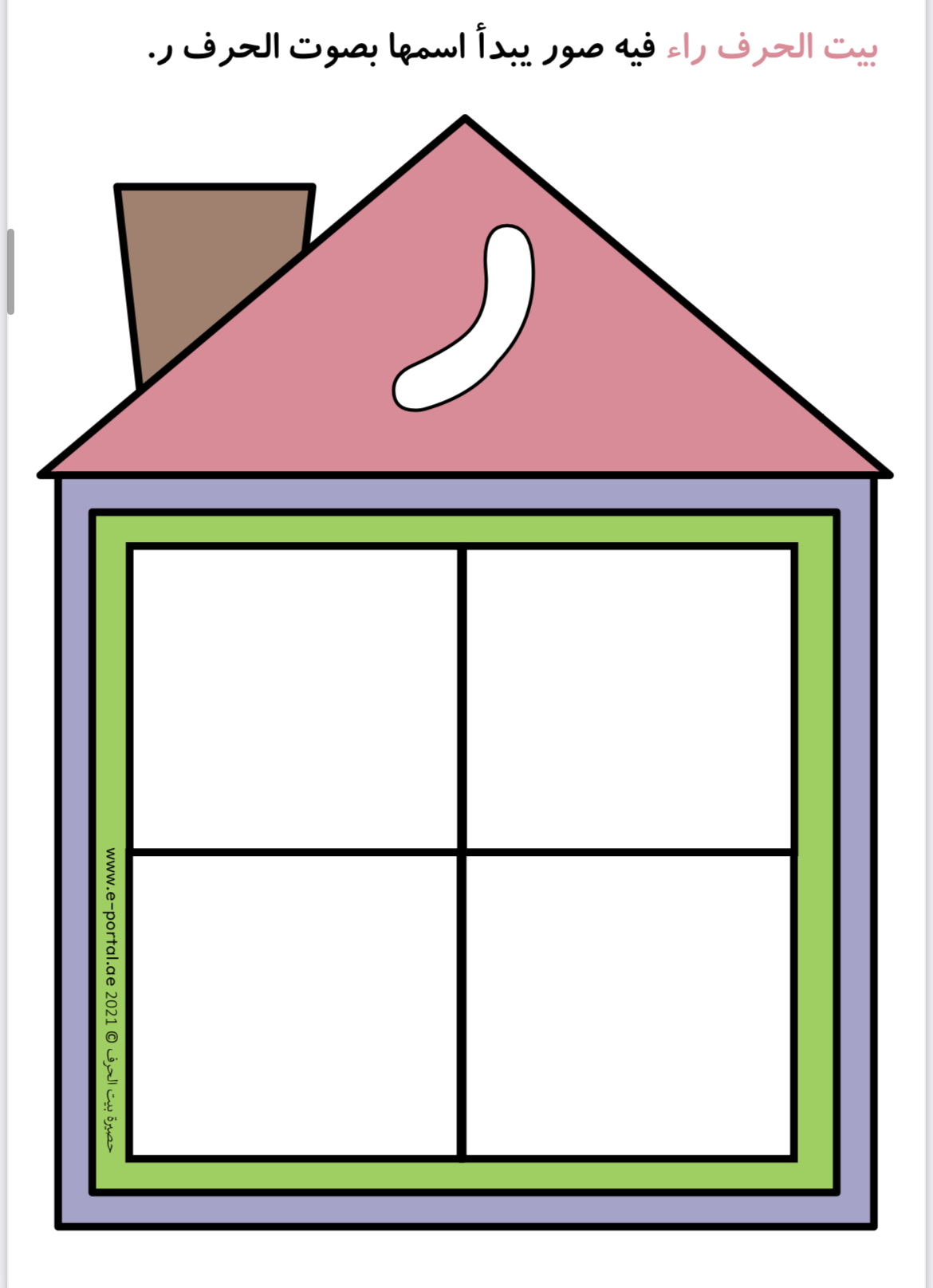 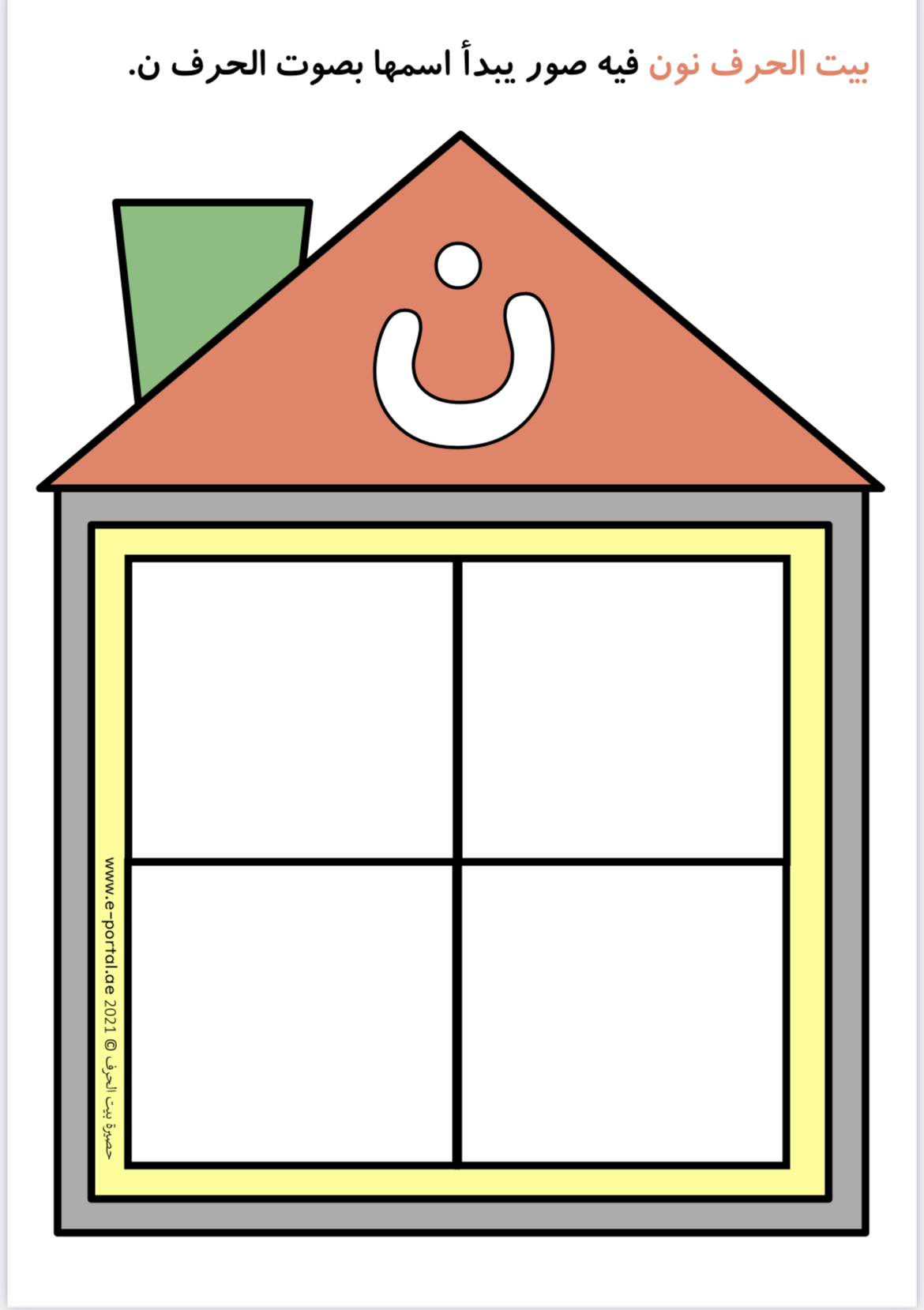 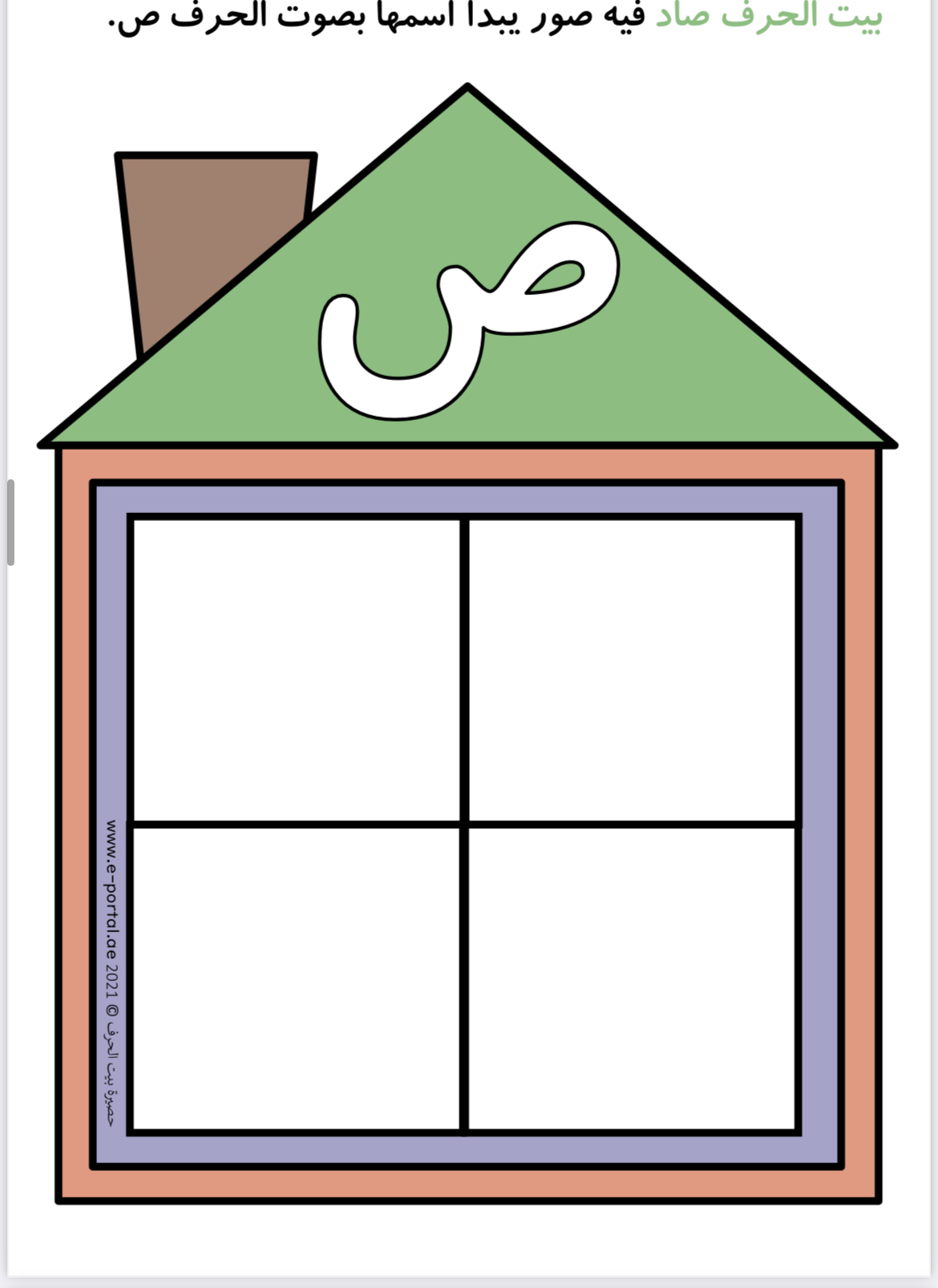 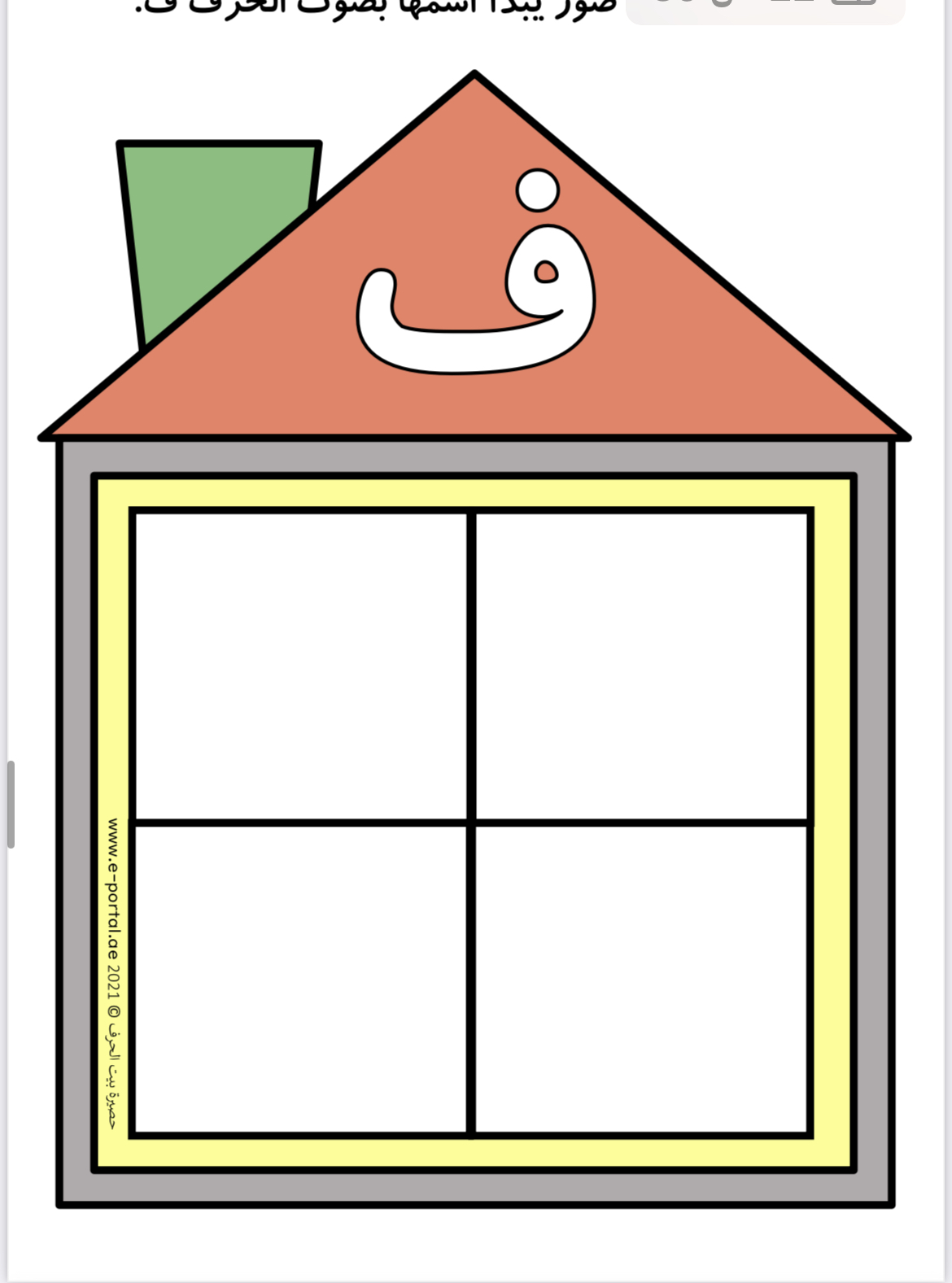 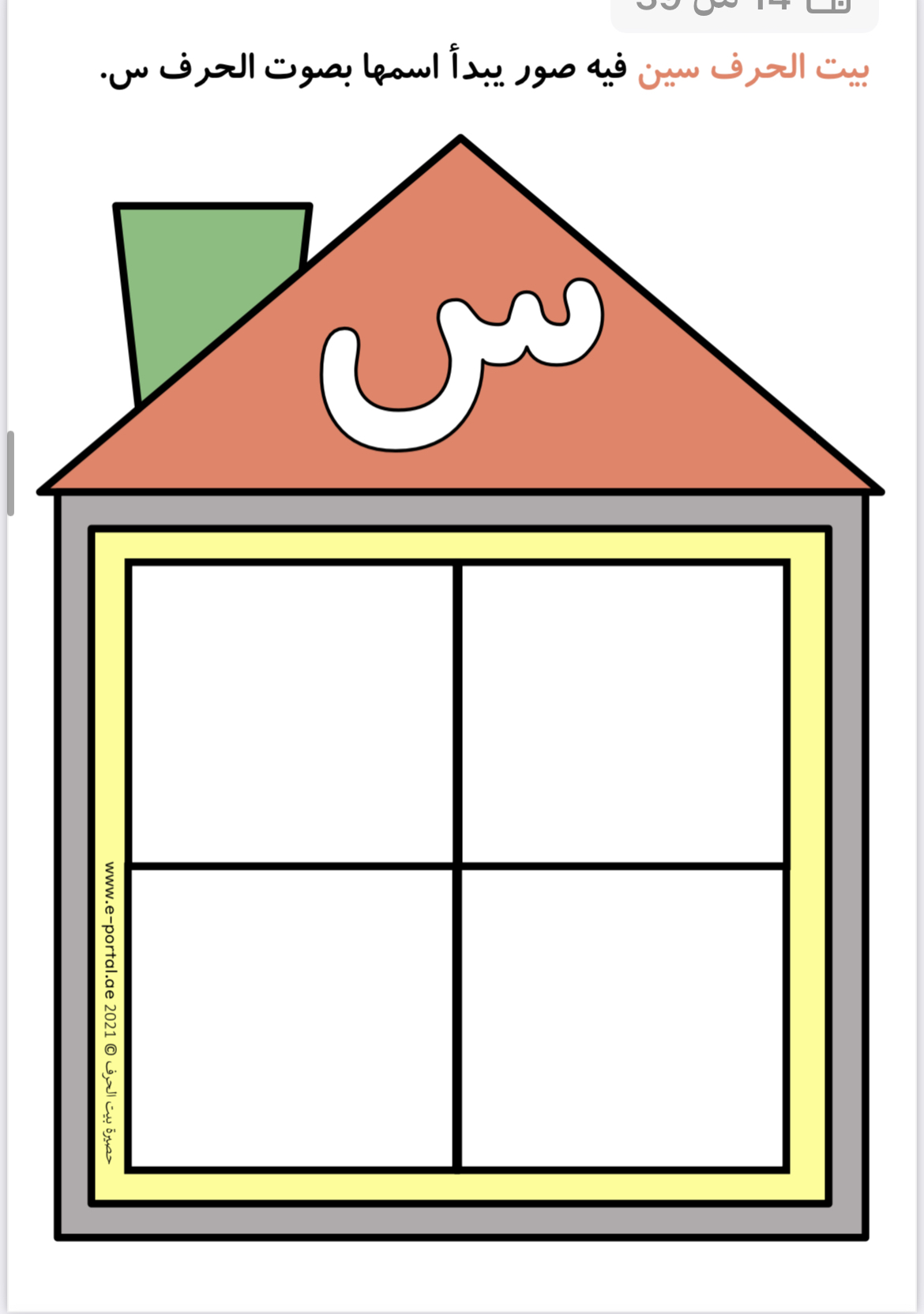 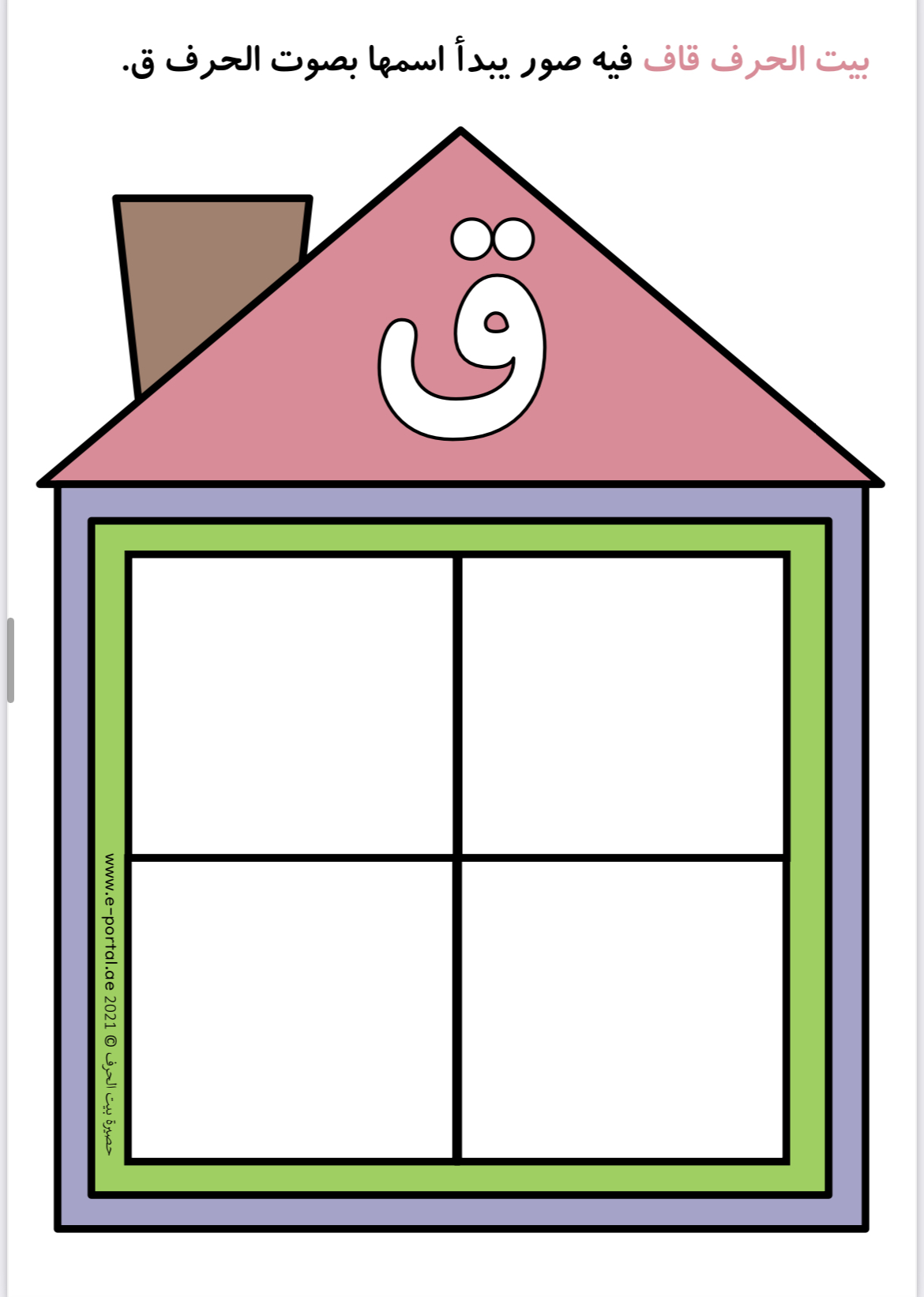 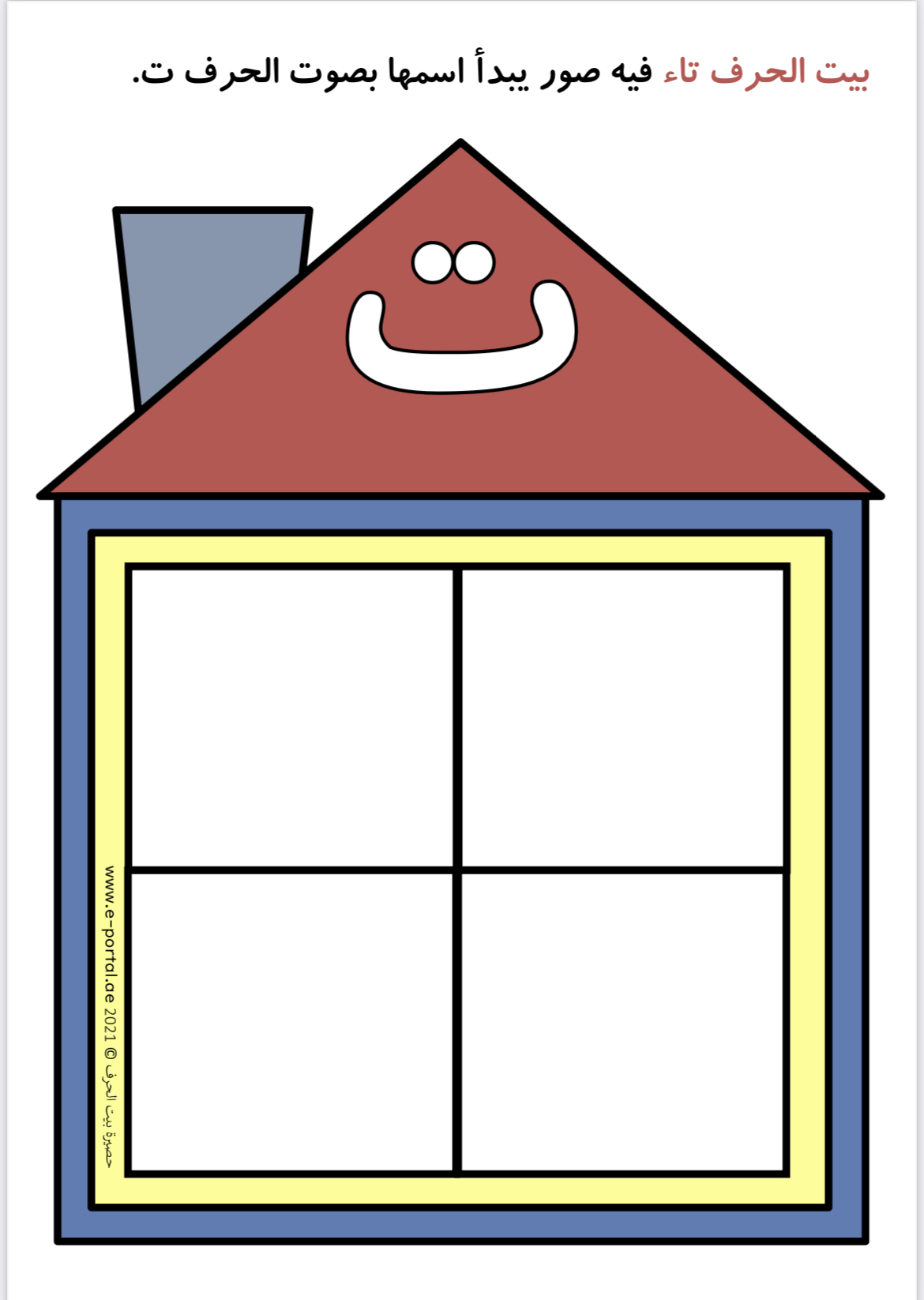 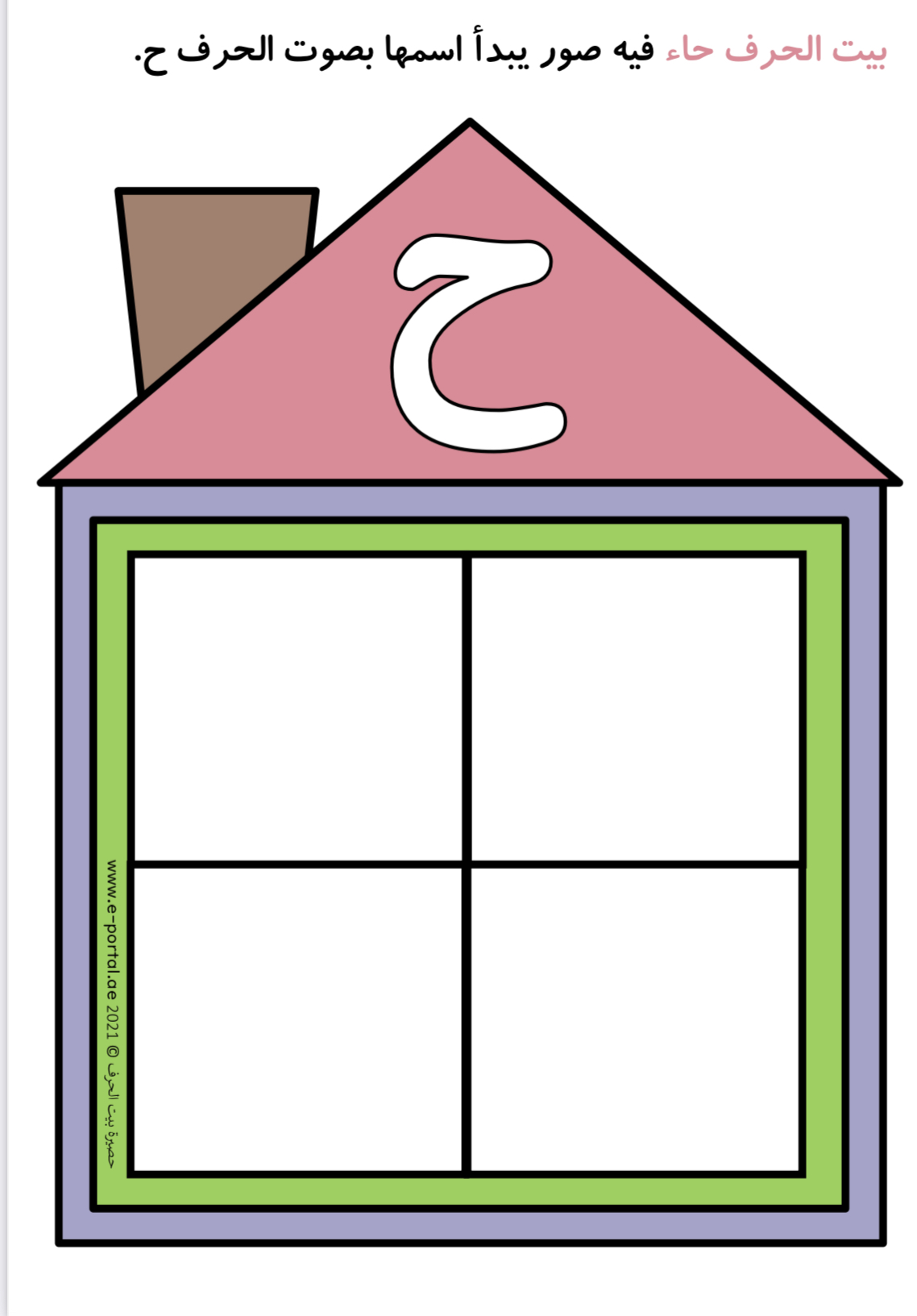 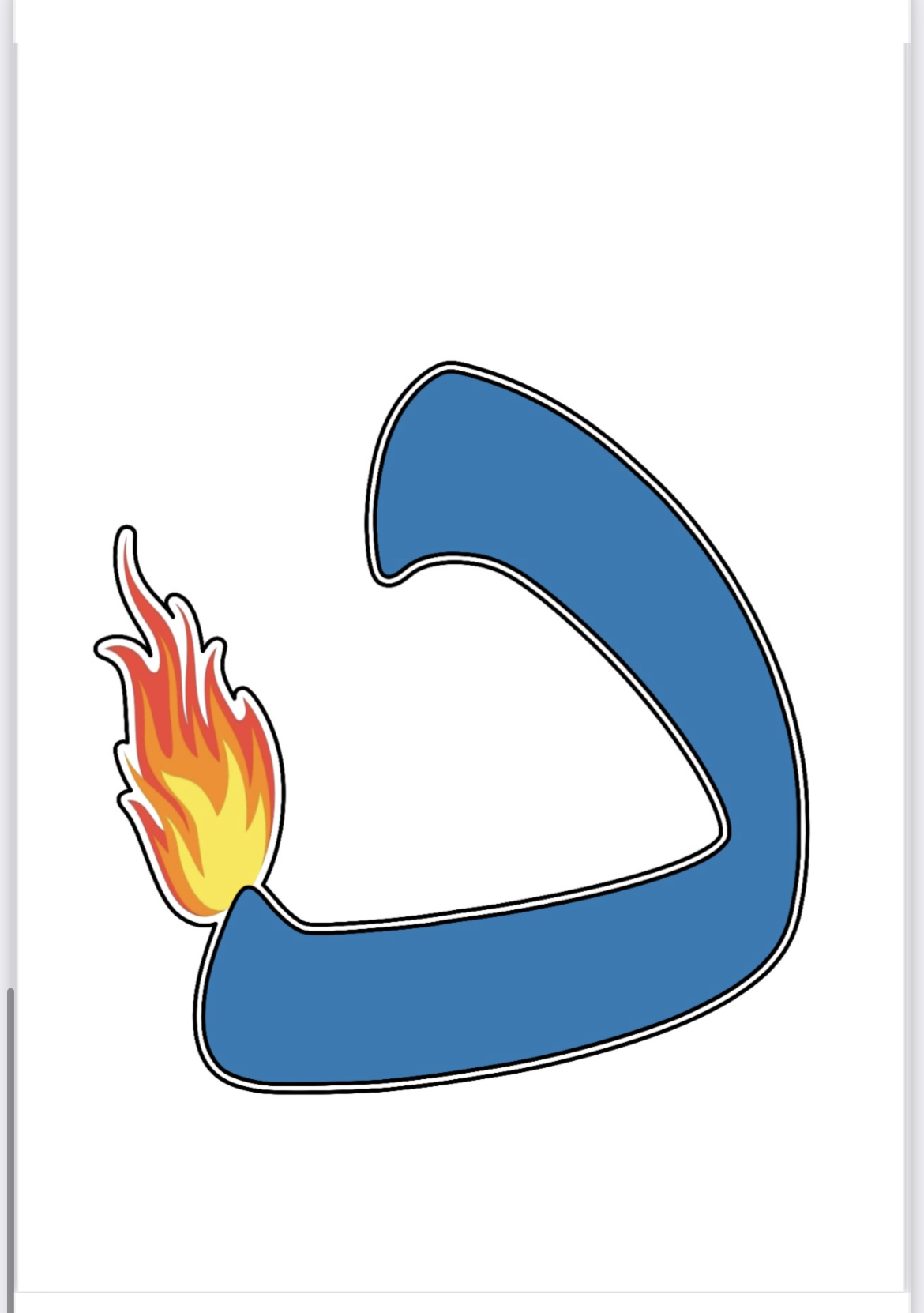 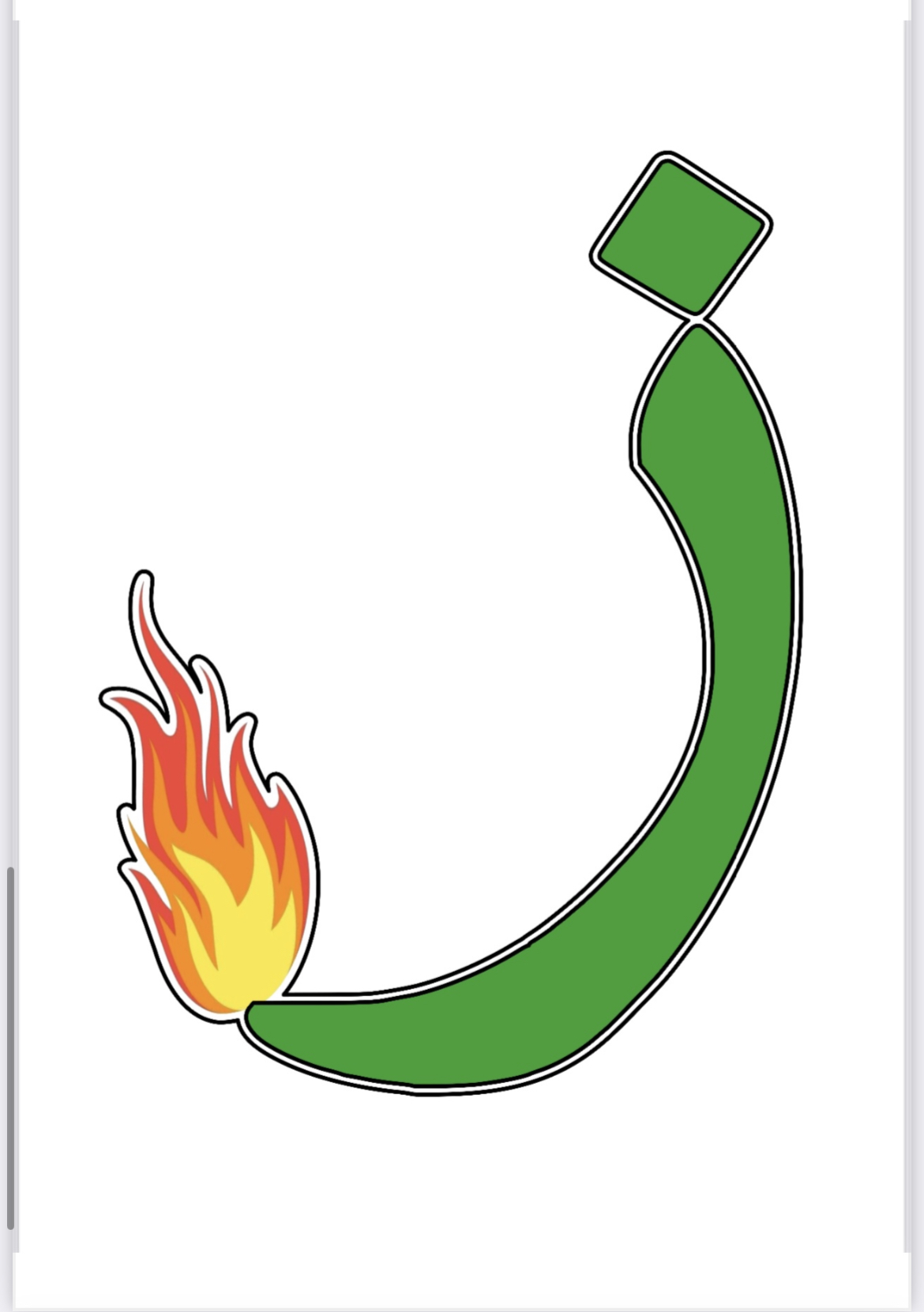 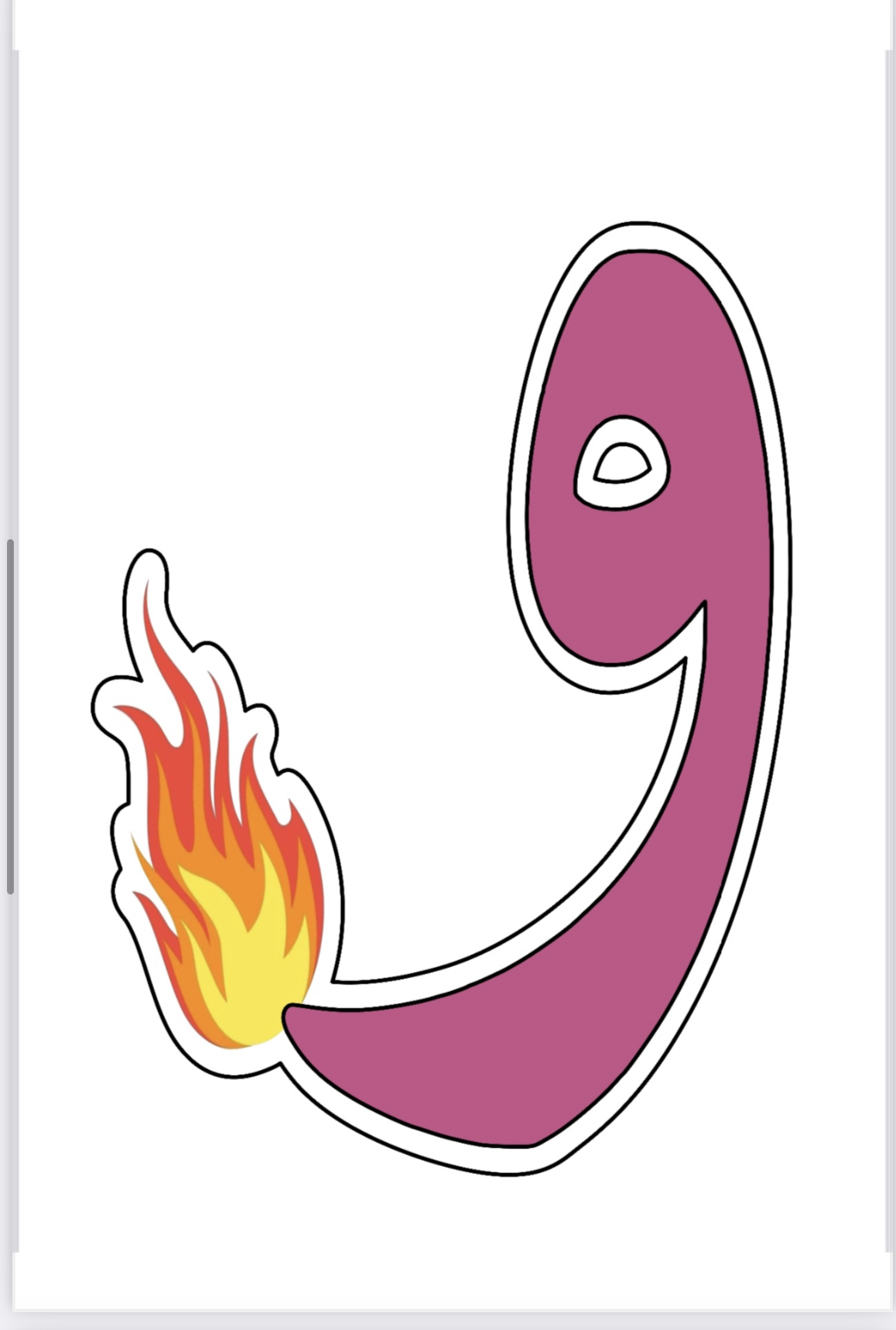 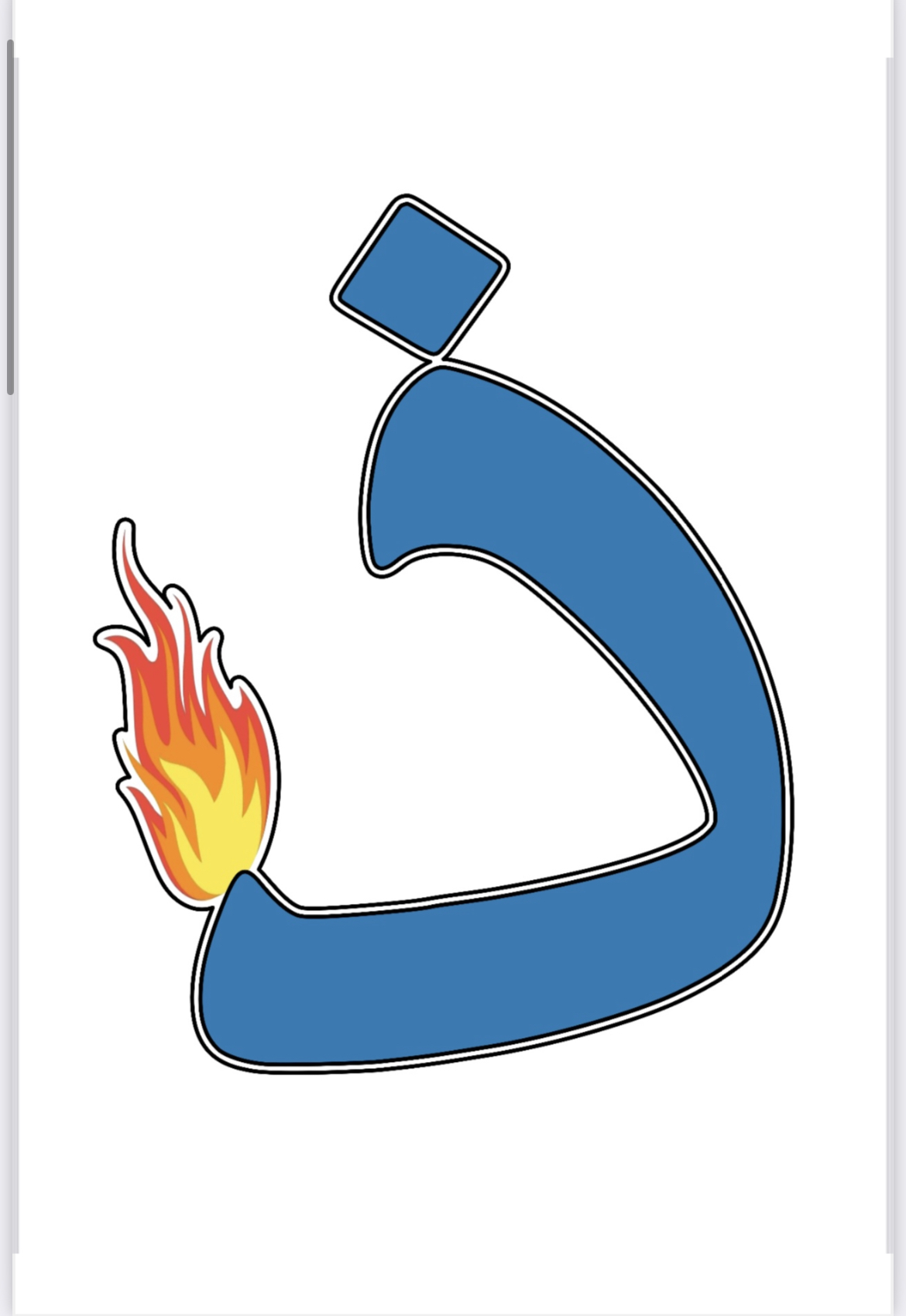 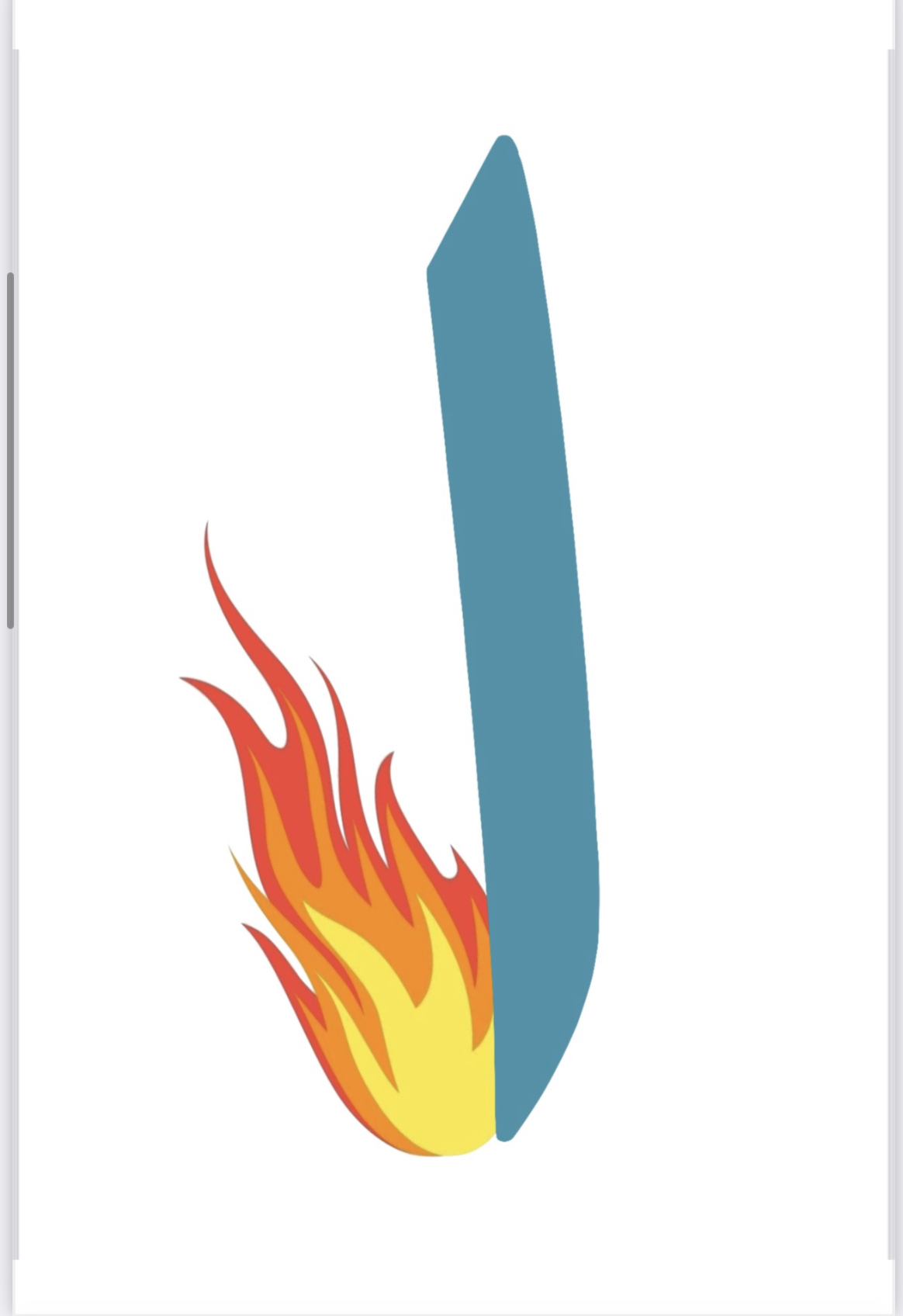 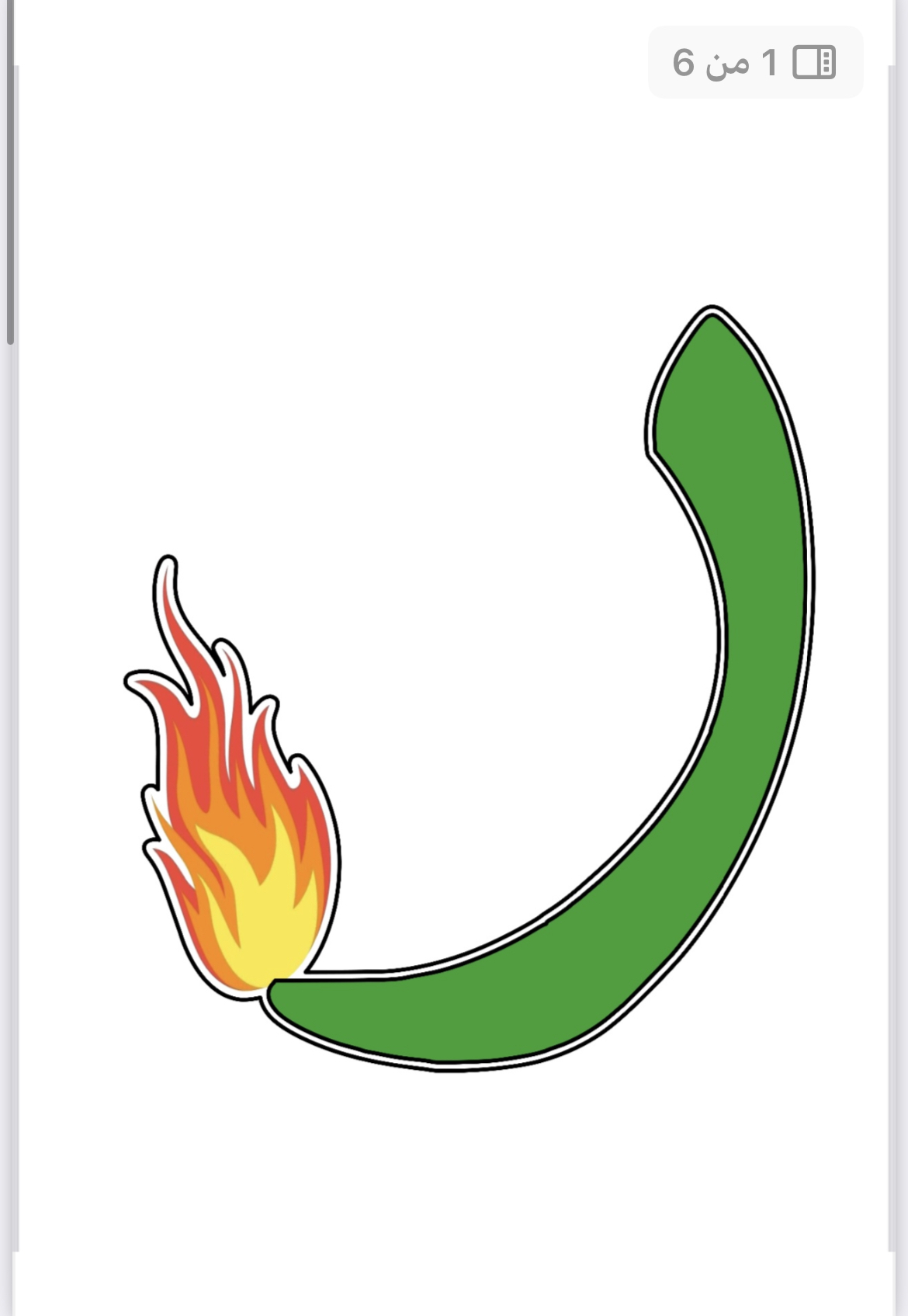 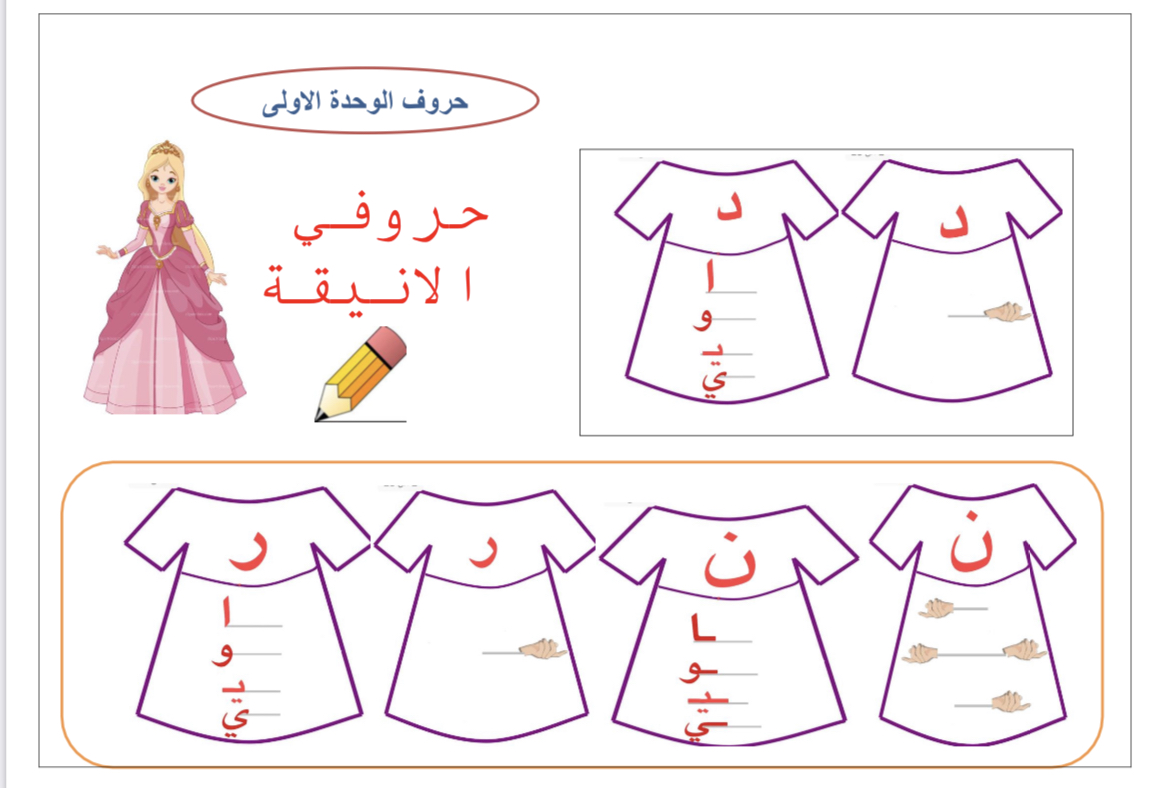 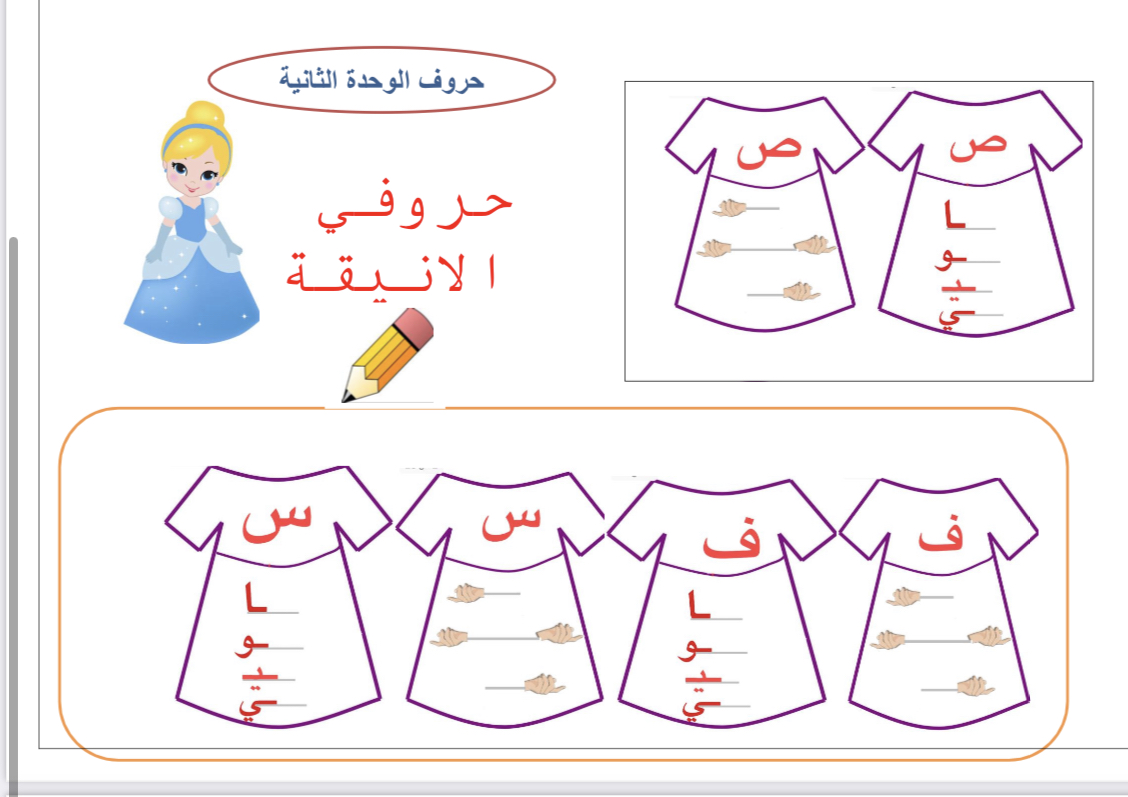 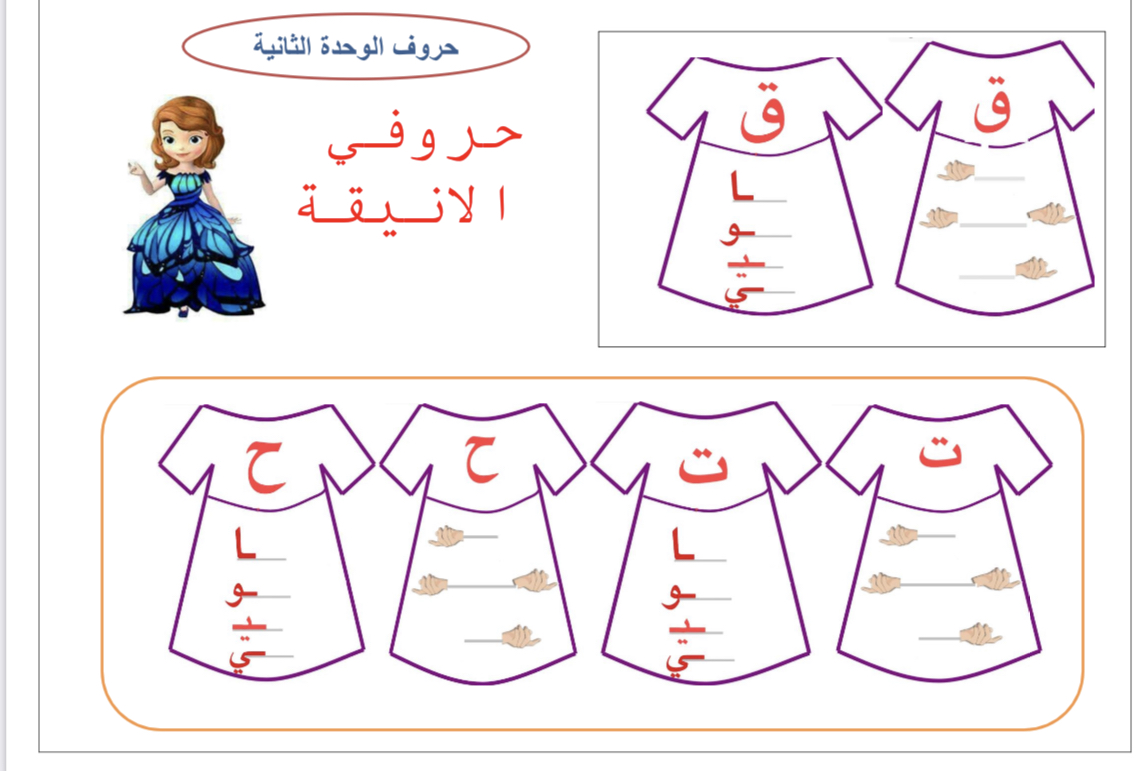 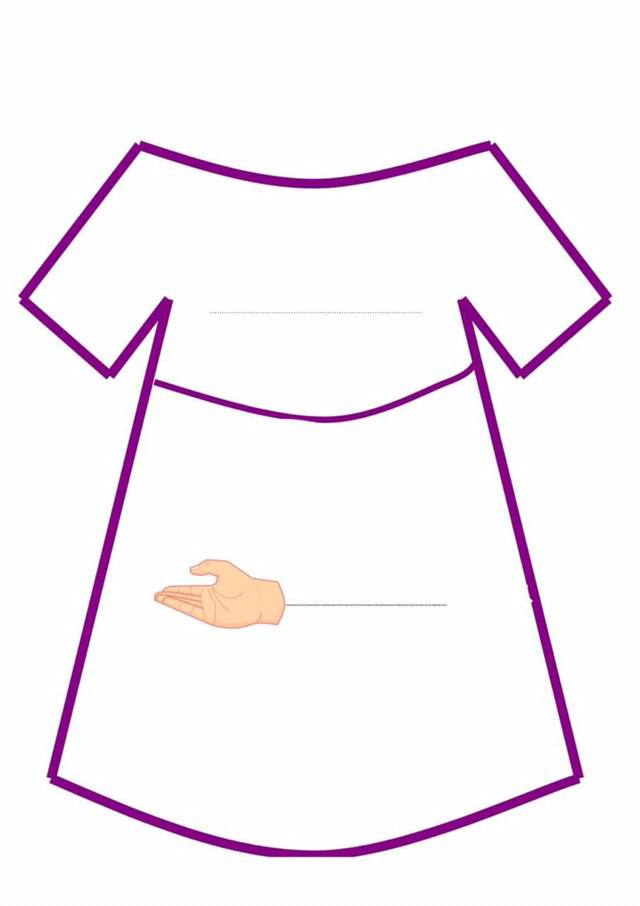 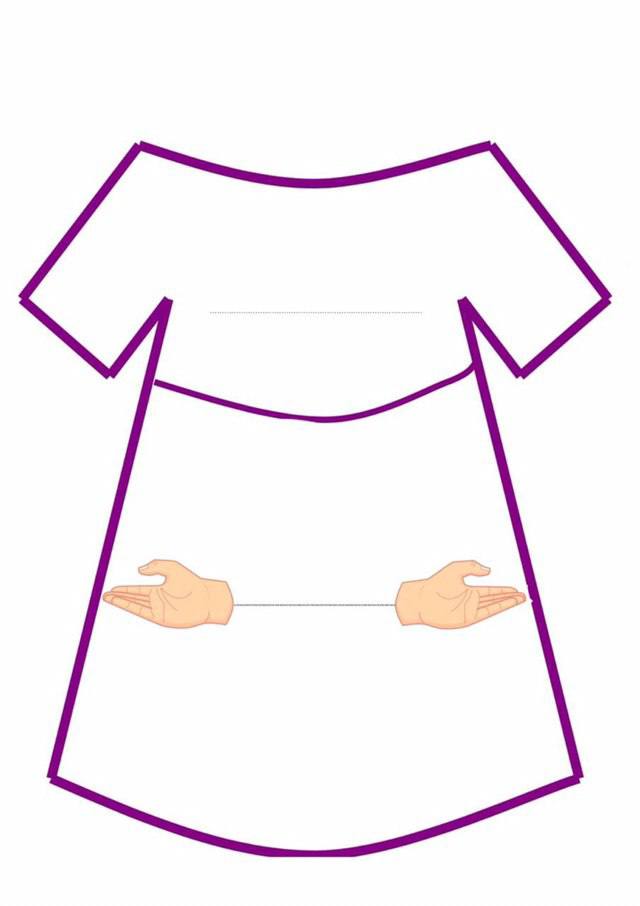 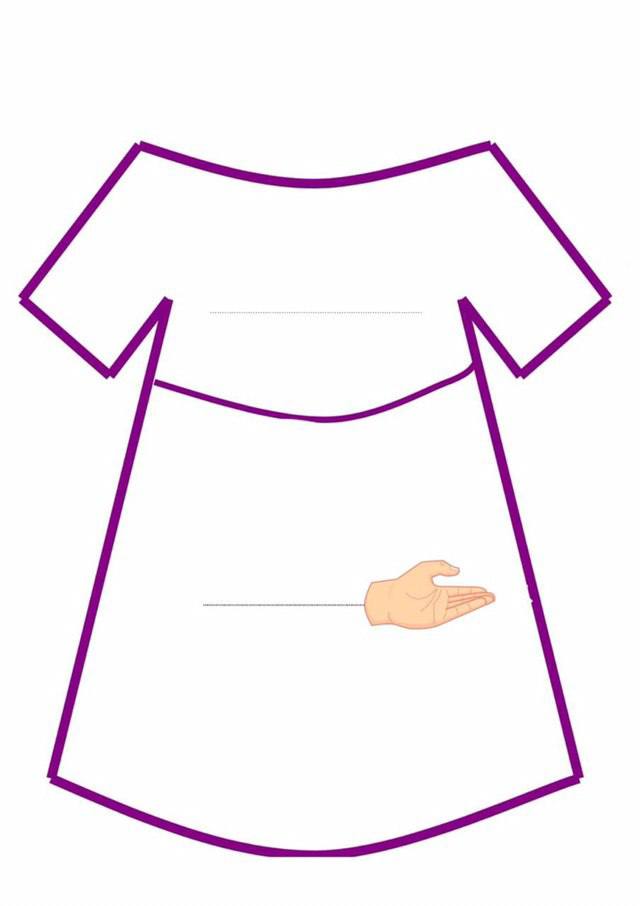 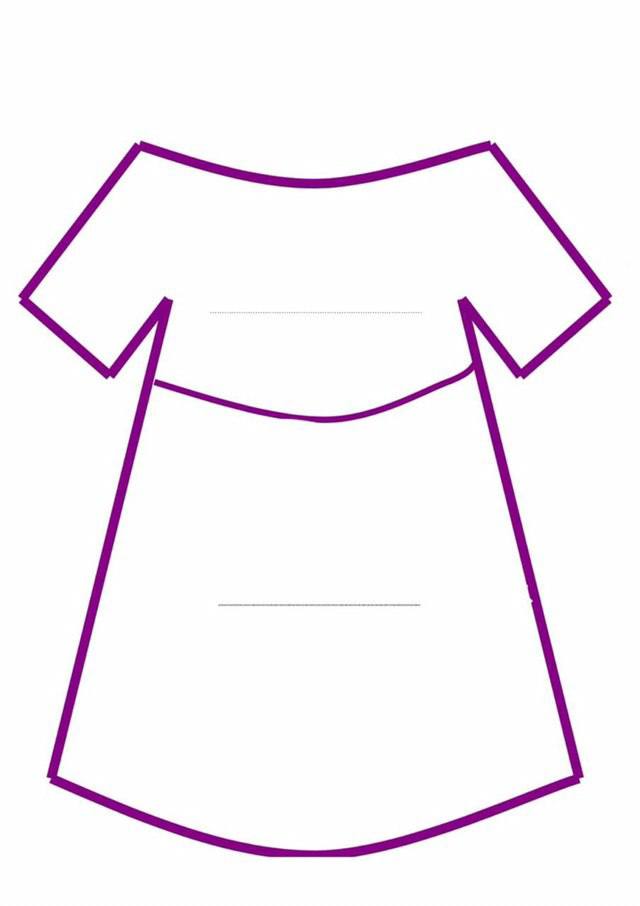 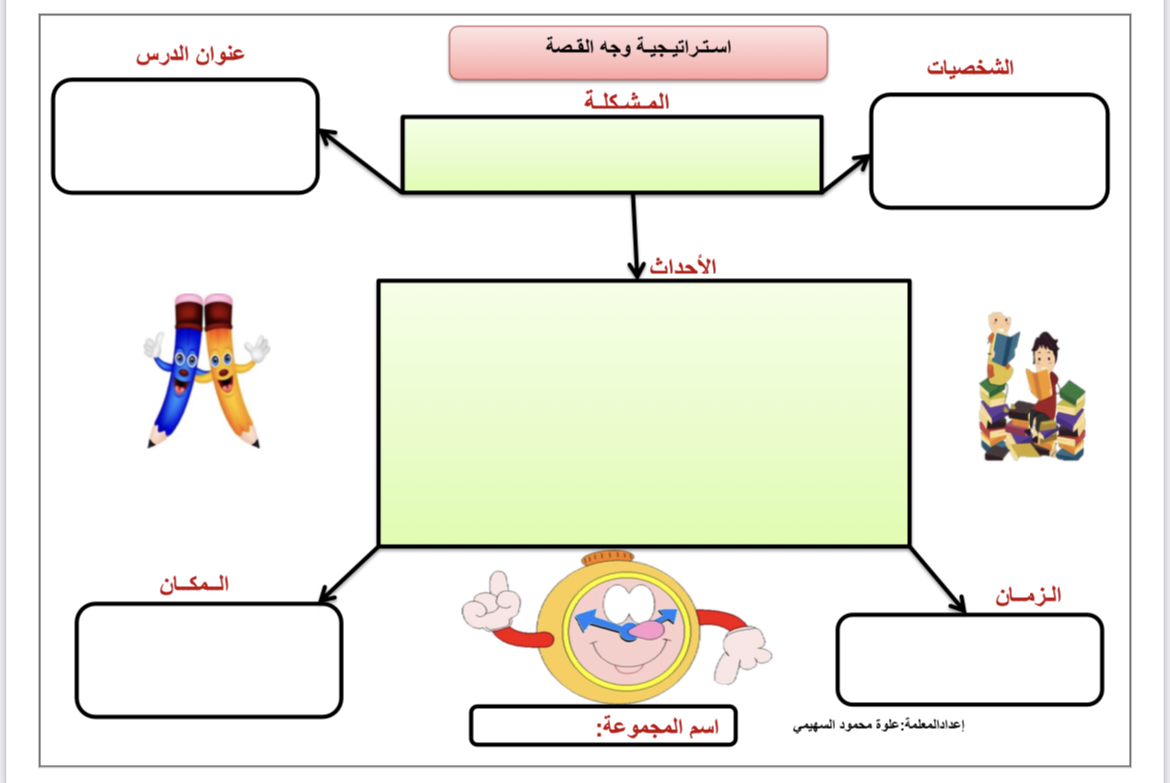 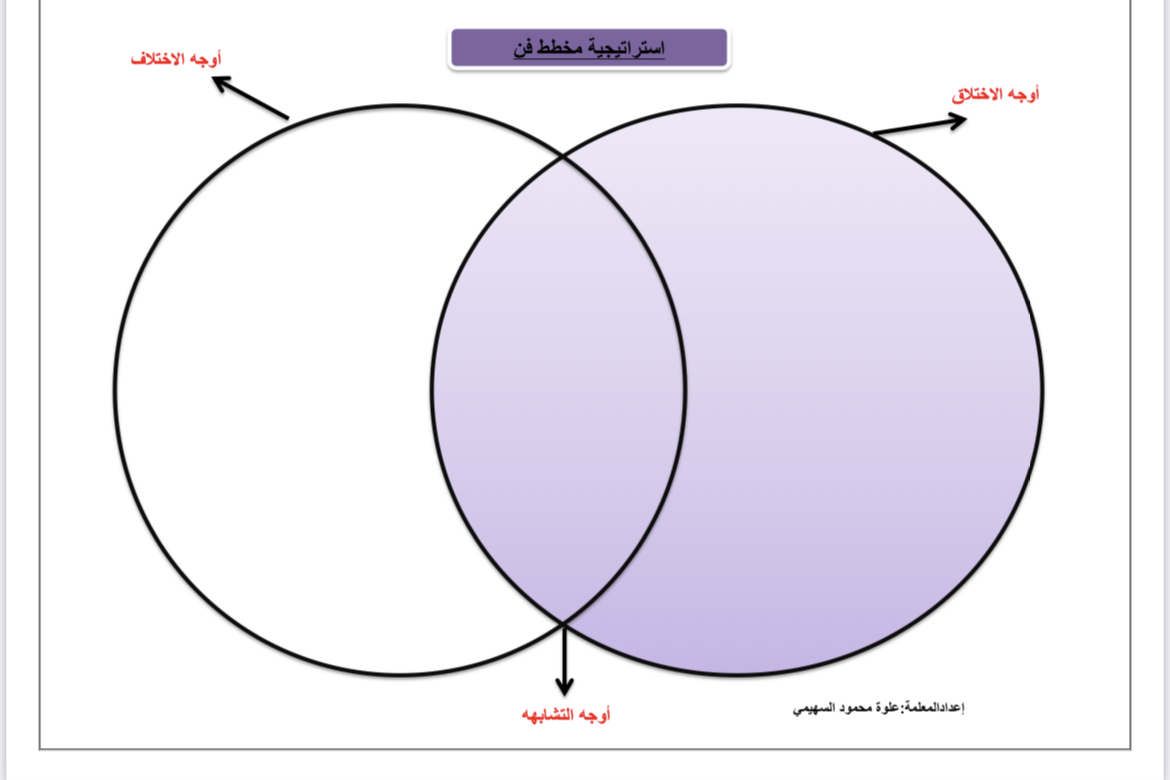 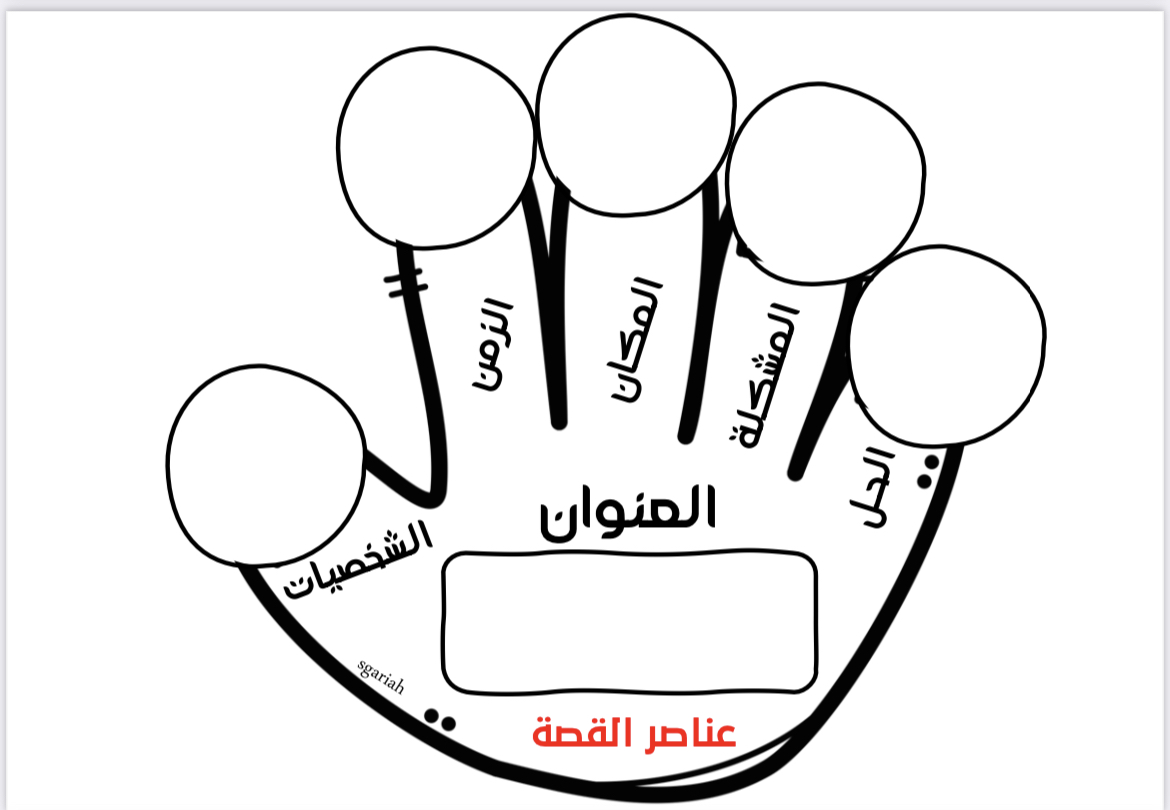 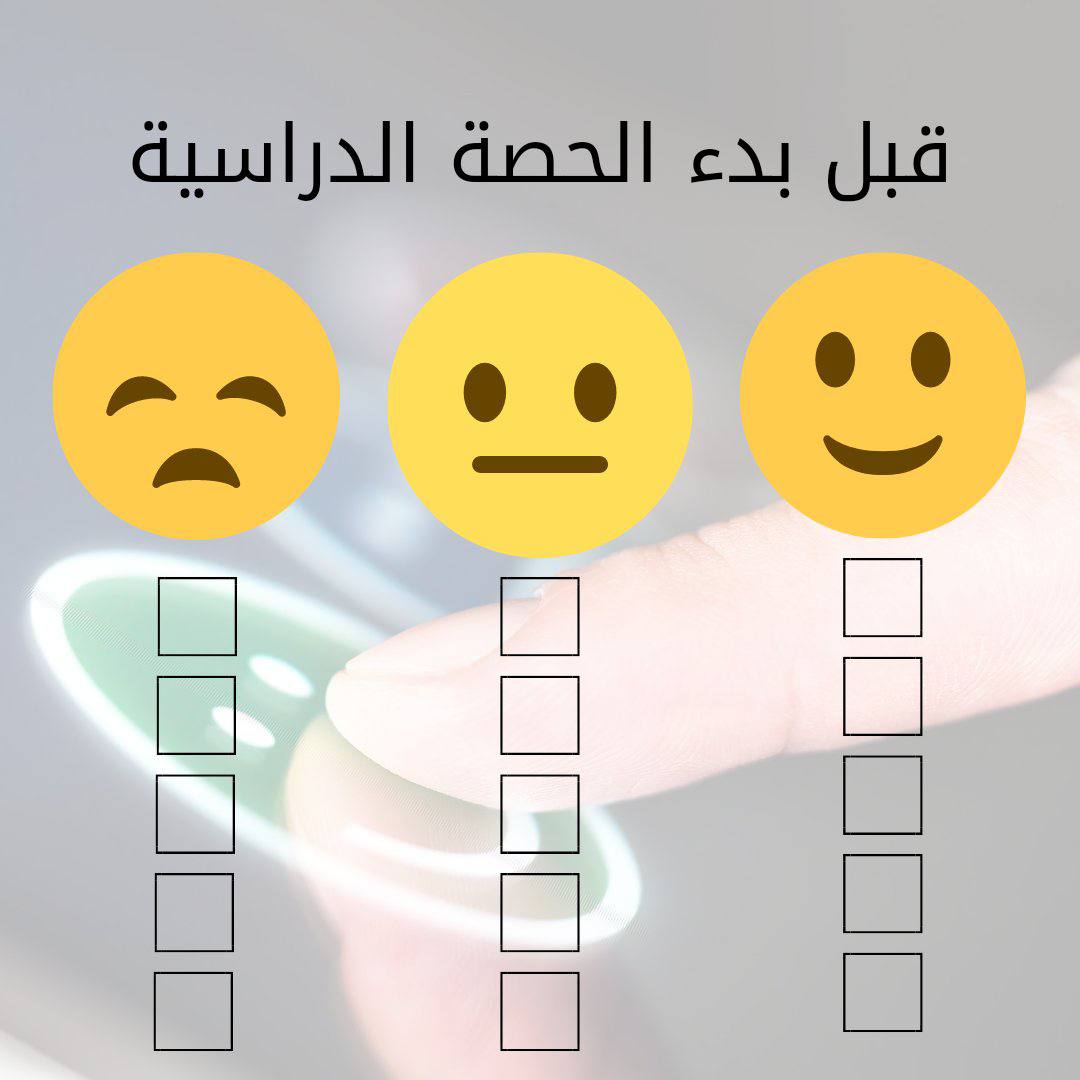 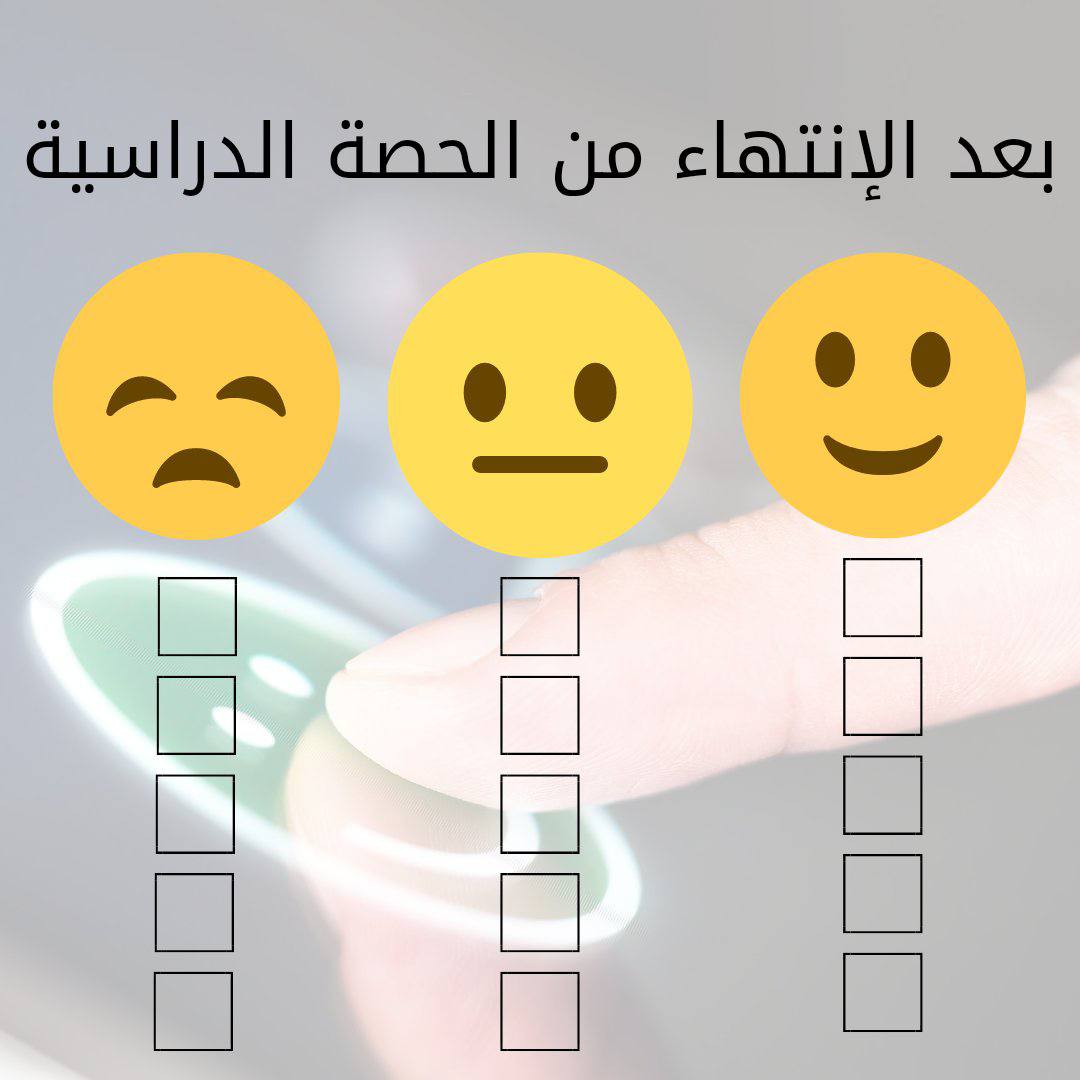 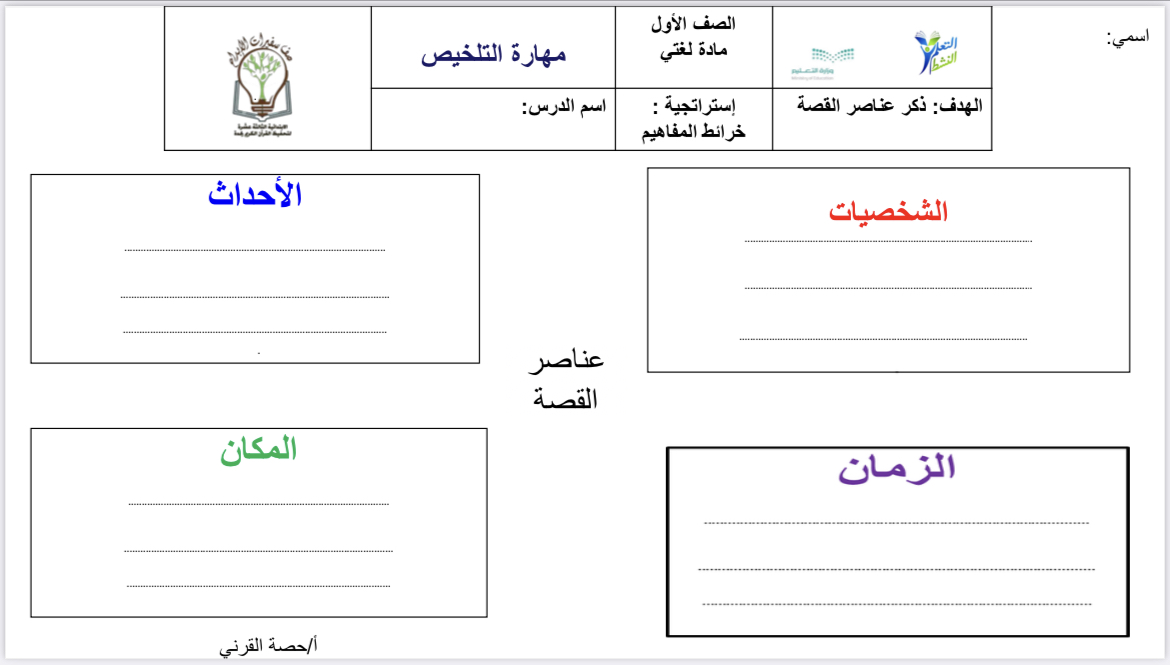 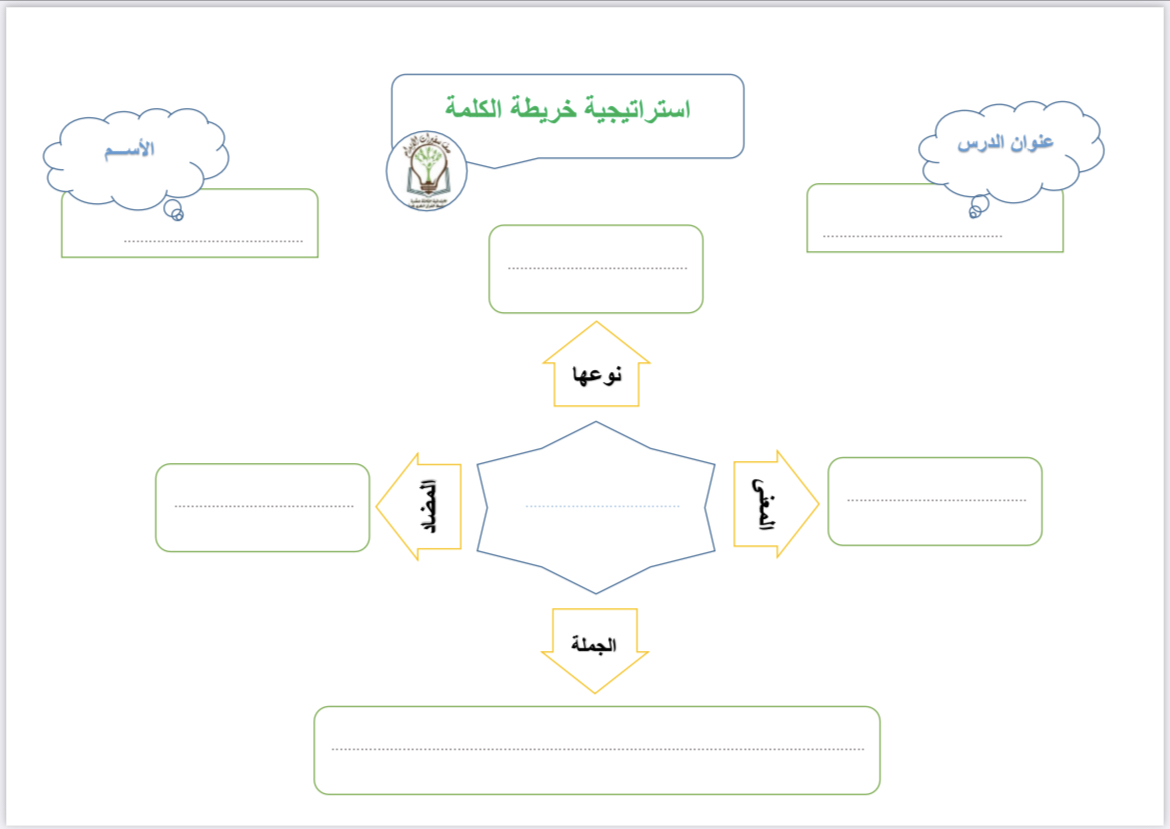 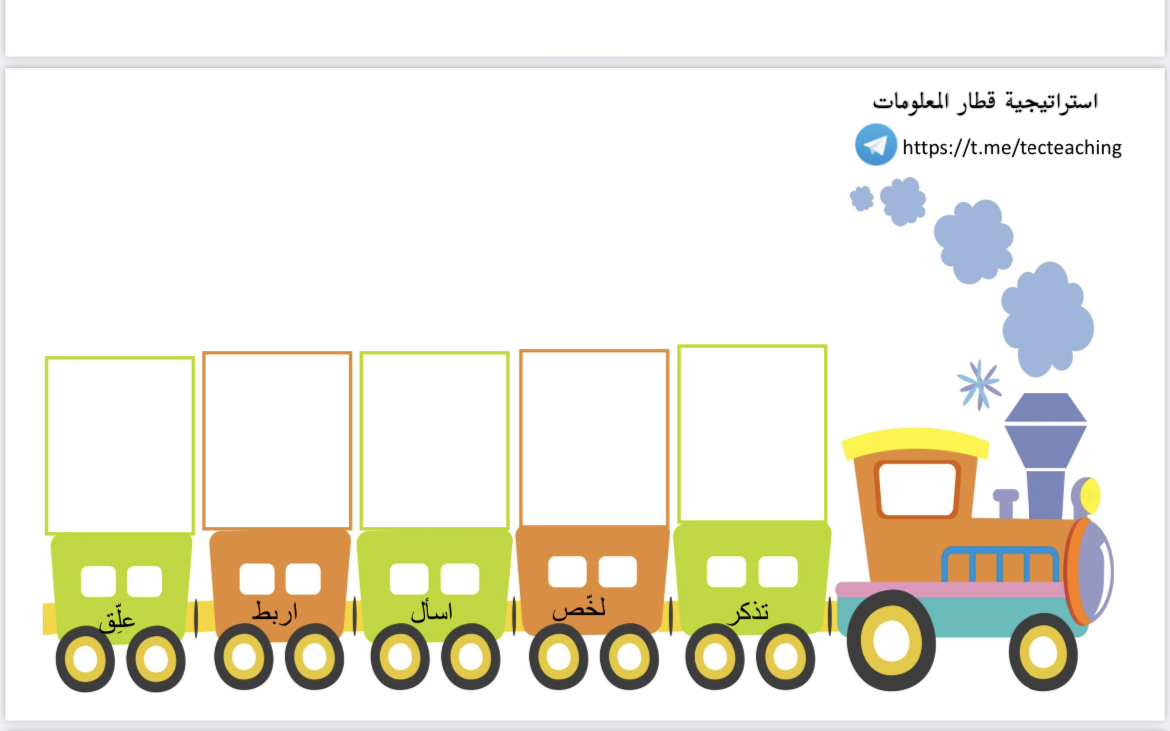 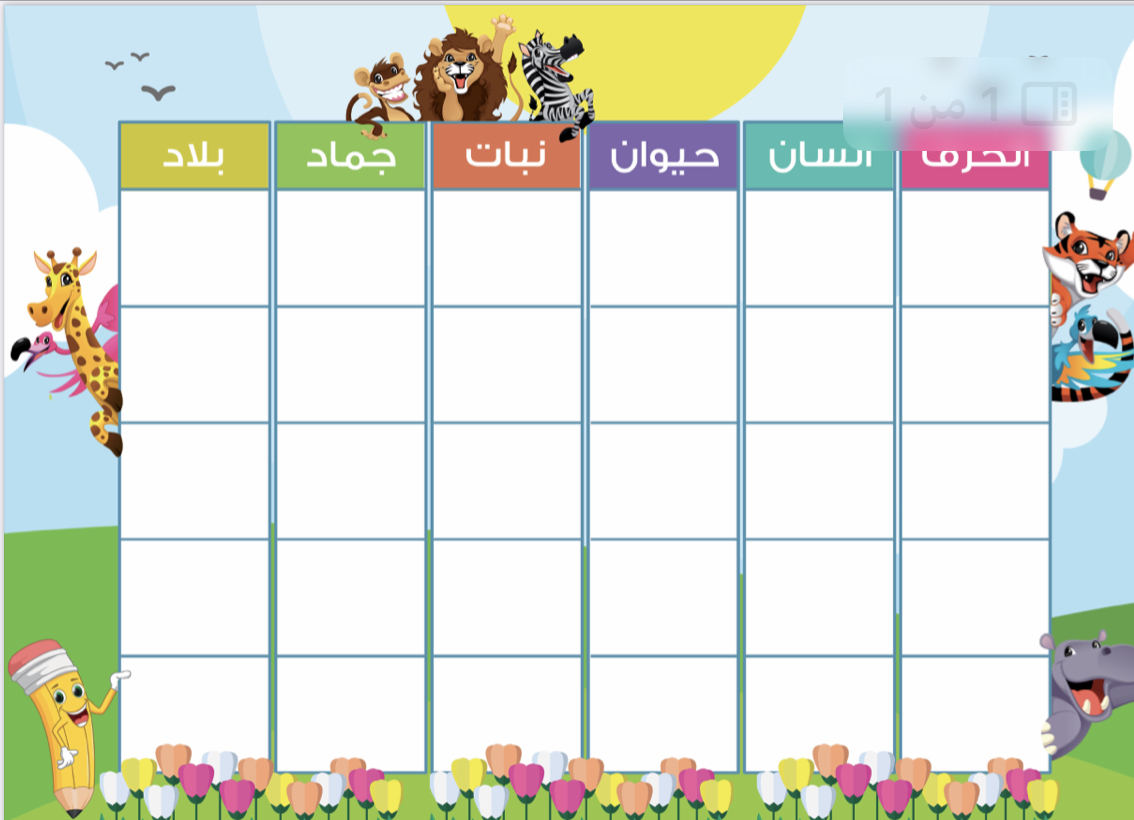 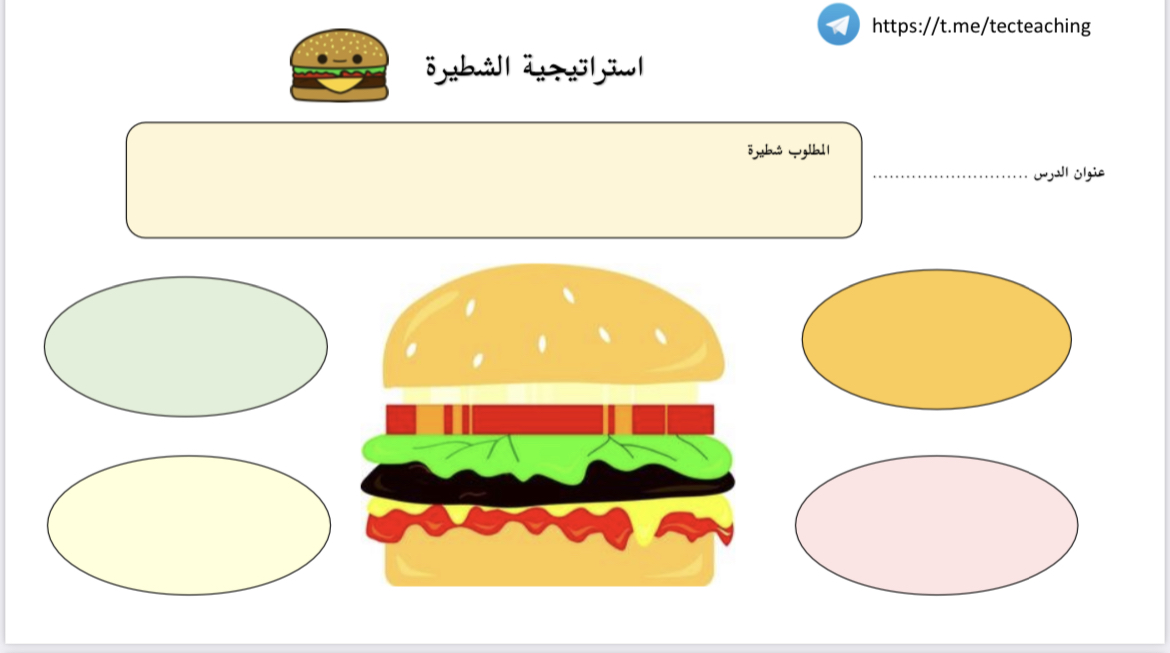 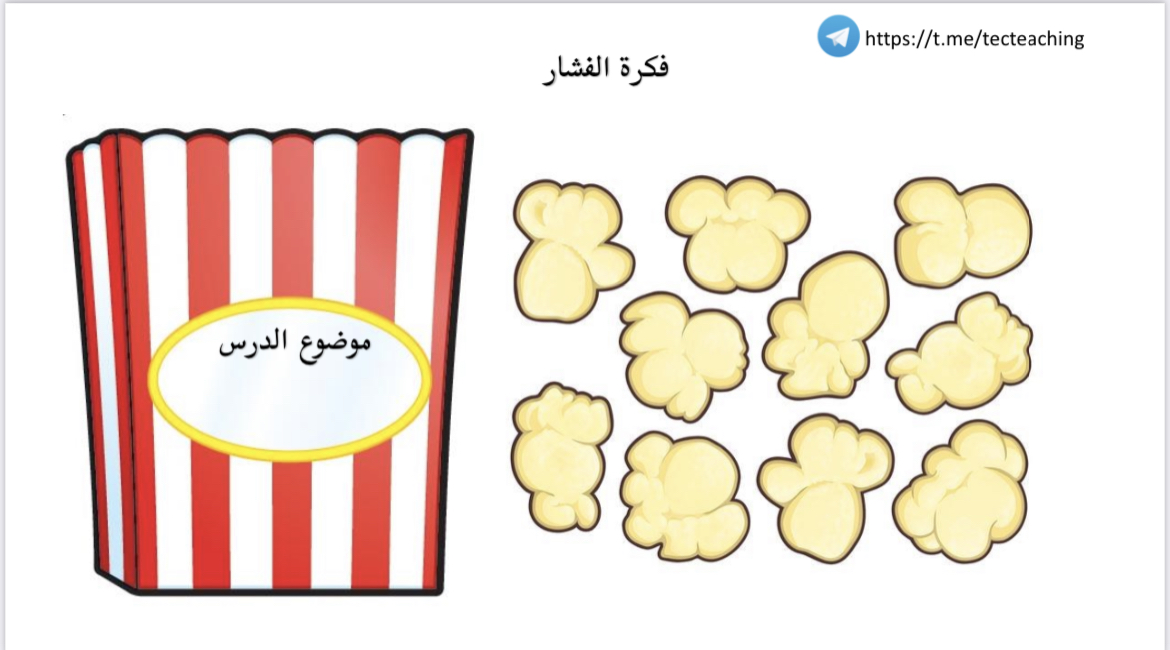 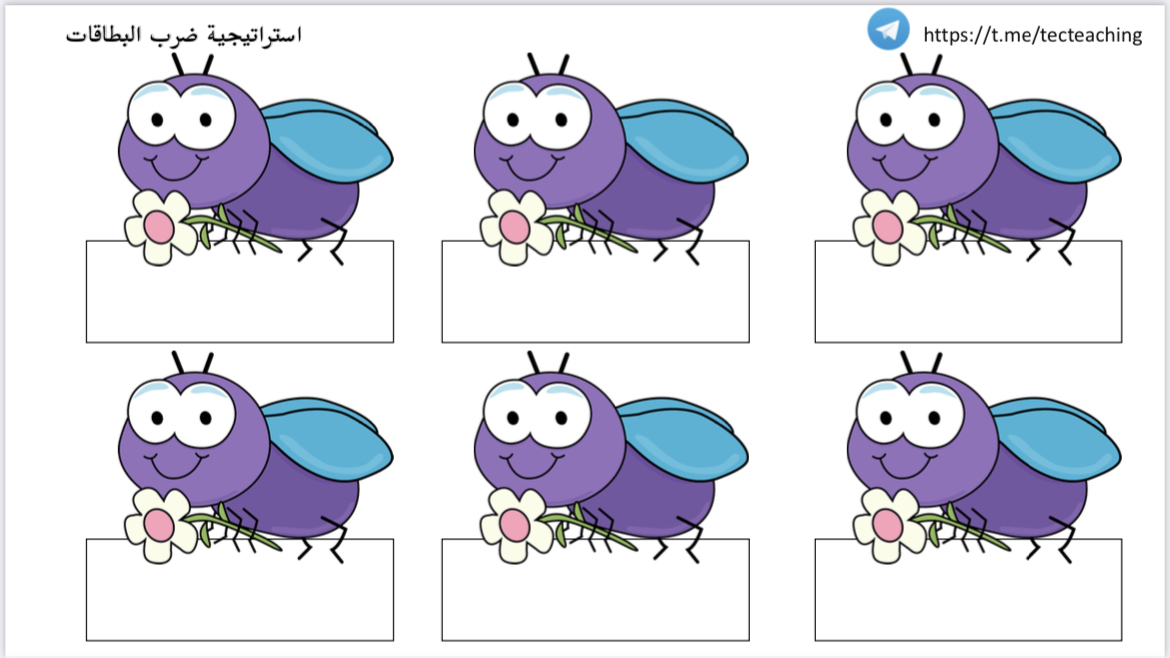 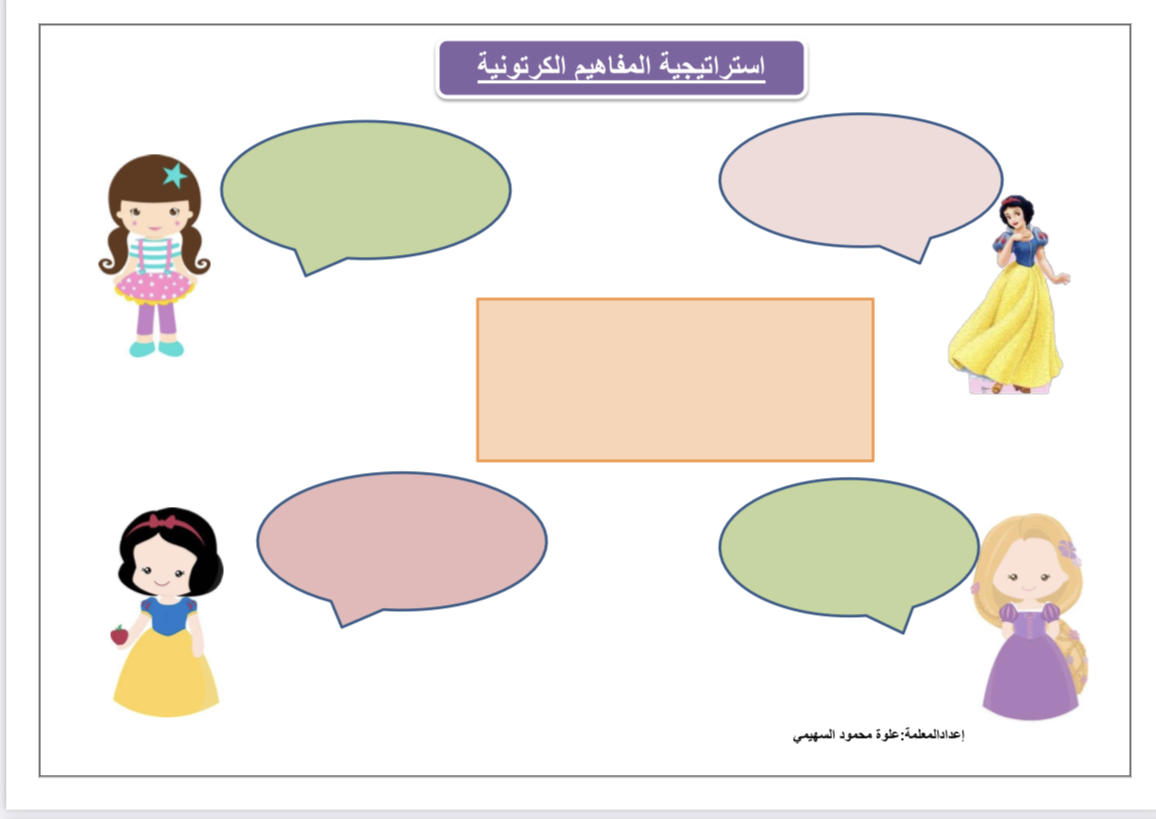 هذه المادة  تم جمعها من قنوات عدة لتحصل الفائدة .